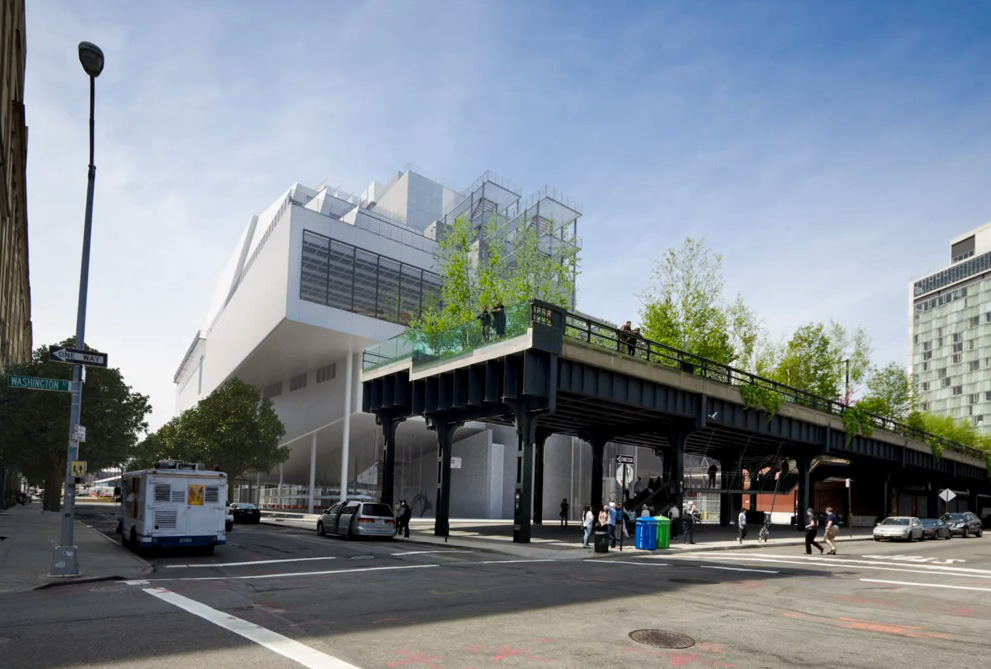 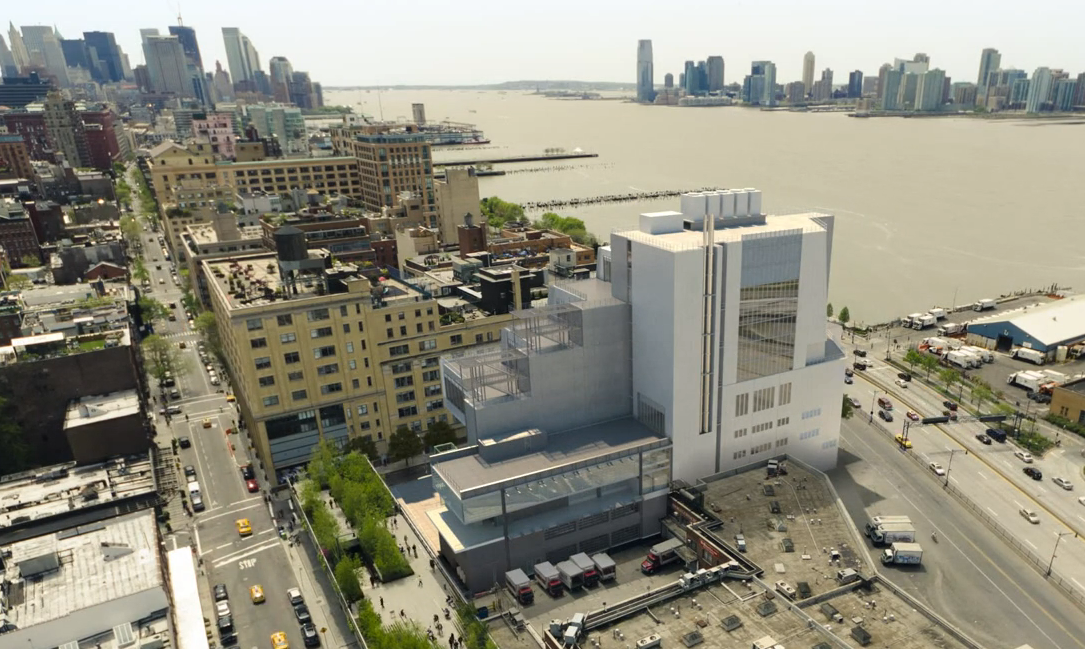 METRO MUSEUM OF AMERICAN ART


SENIOR THESIS FINAL PRESENTATION




Vincent A. Rossi

Construction Management
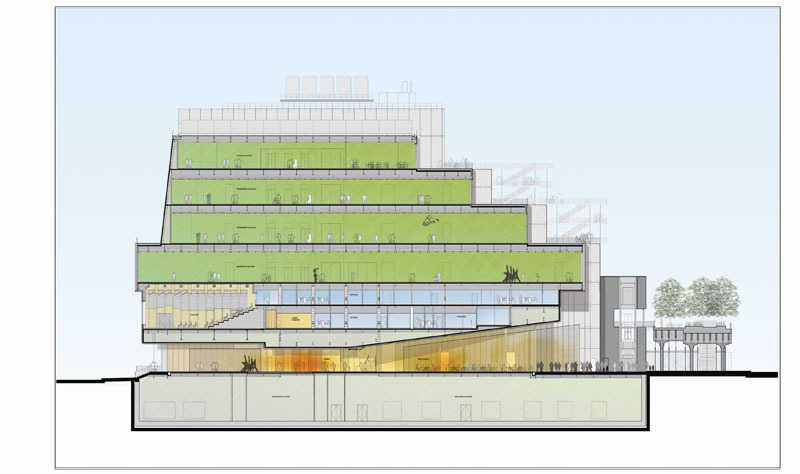 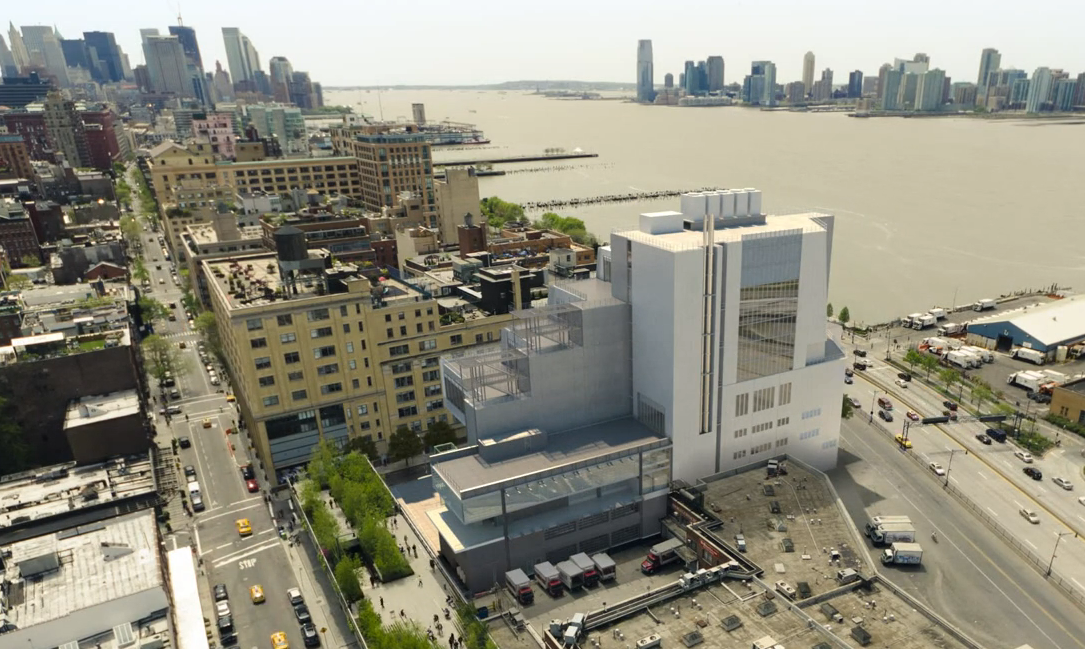 PROJECT BACKGROUND
General Building Data
Location:
Occupancy Type:
Height :
Size:
Total Cost:
Cost Per Square Foot:
Dates of Construction:
Major City, United States
Museum / Assembly
9 Stories
222,952 GSF
$266,000,000
$1200
Oct, 2011 – Nov 2014
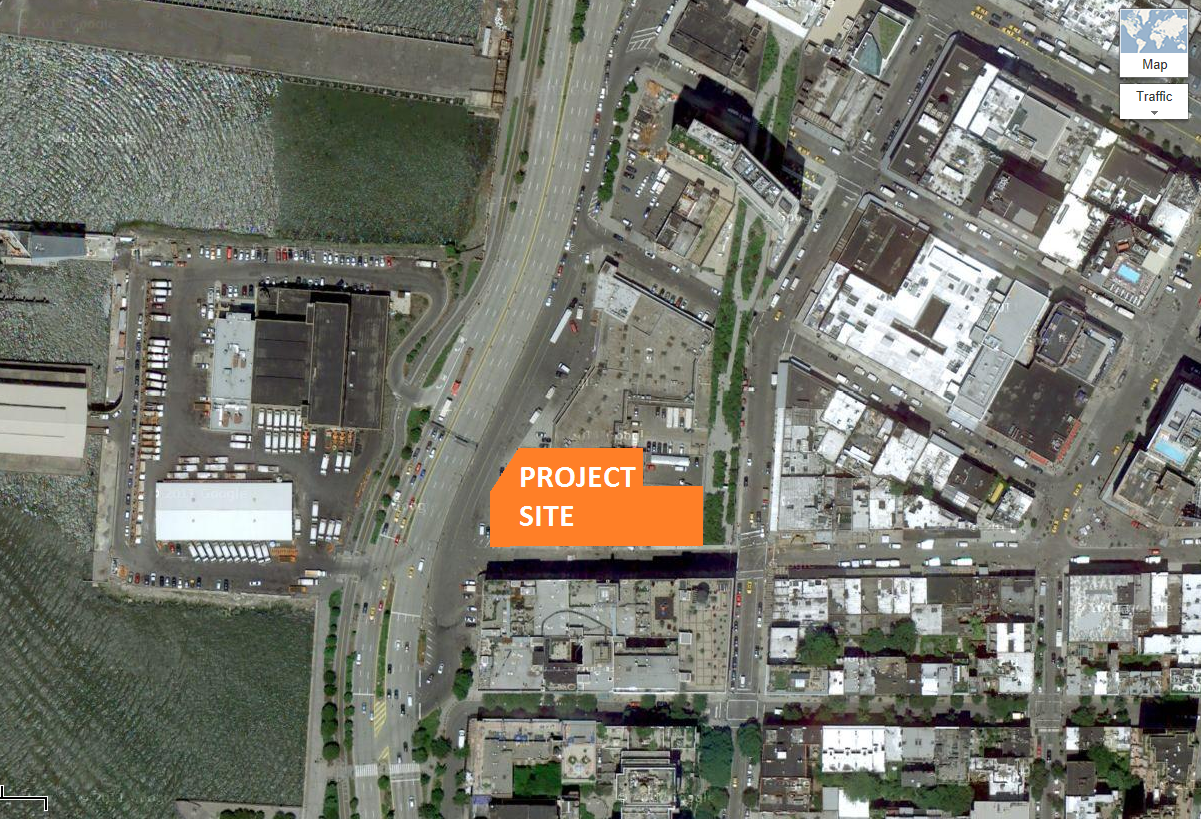 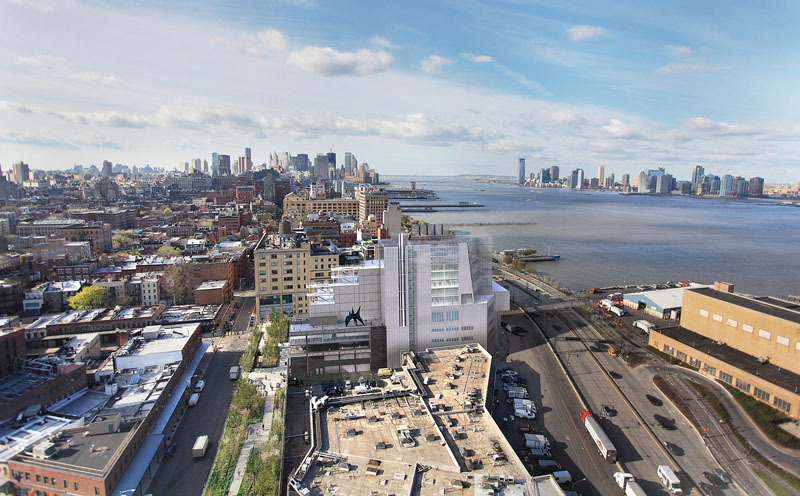 PROJECT SITE
Project Constraints
Downtown in a Major U.S. City
Existing 90’  Tall Building to the South
Highway access to the West 
Highline Park / Walkway to the East
Existing Low Rise Buildings to the North
Highline Maintenance Building Construction
Constricted Site
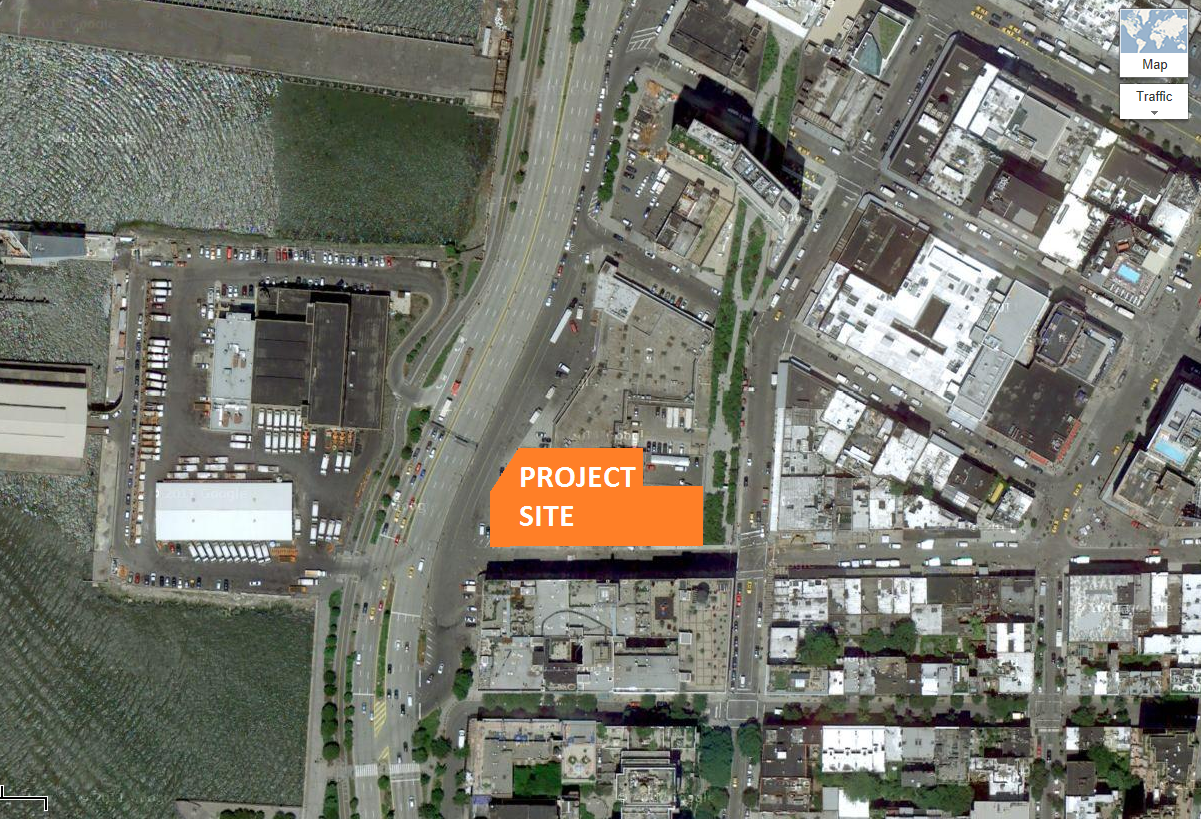 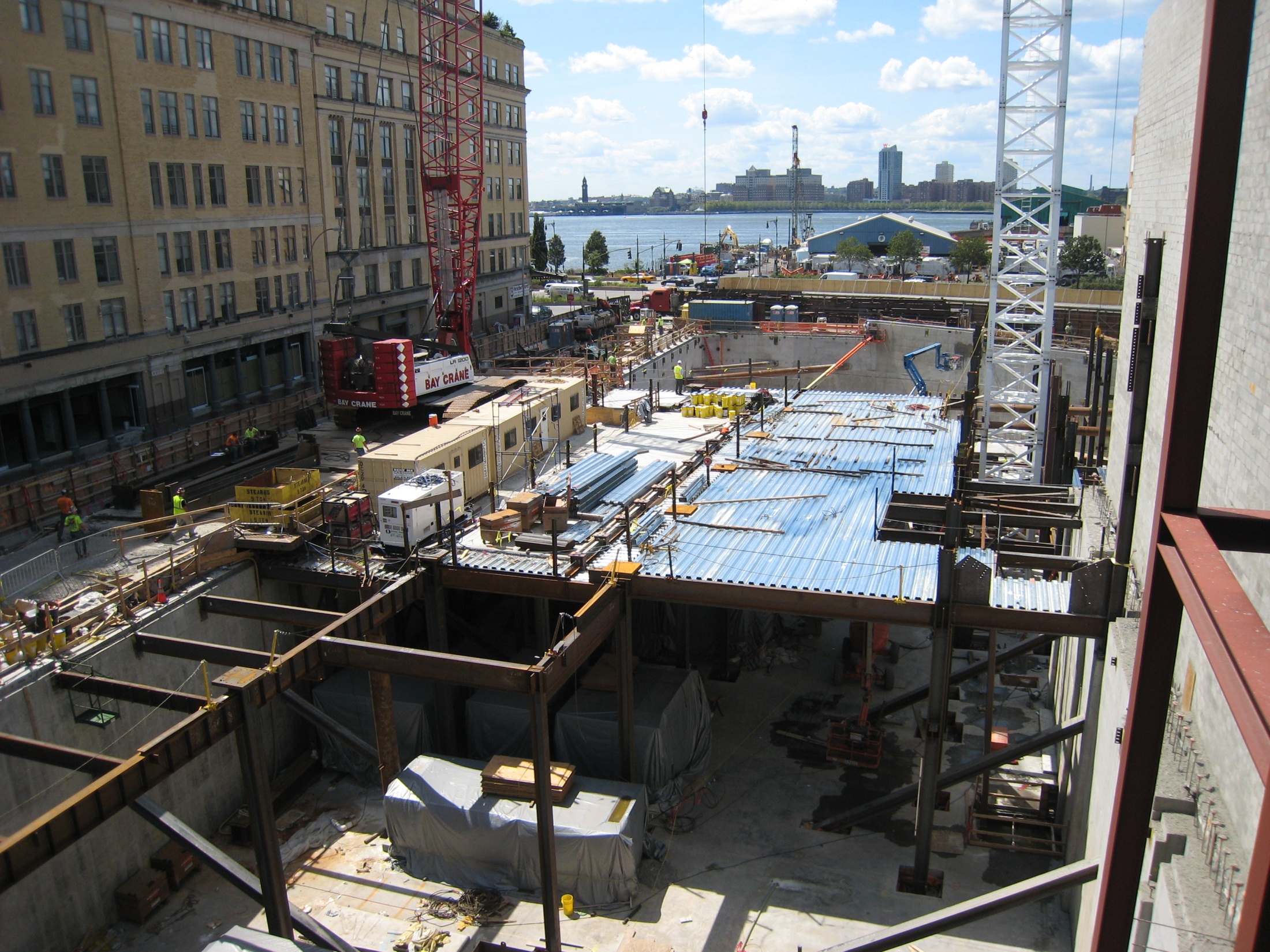 PROJECT SITE
Project Constraints
Downtown in a Major U.S. City
Existing 90’  Tall Building to the South
Highway access to the West 
Highline Park / Walkway to the East
Existing Low Rise Buildings to the North
Highline Maintenance Building Construction
Constricted Site
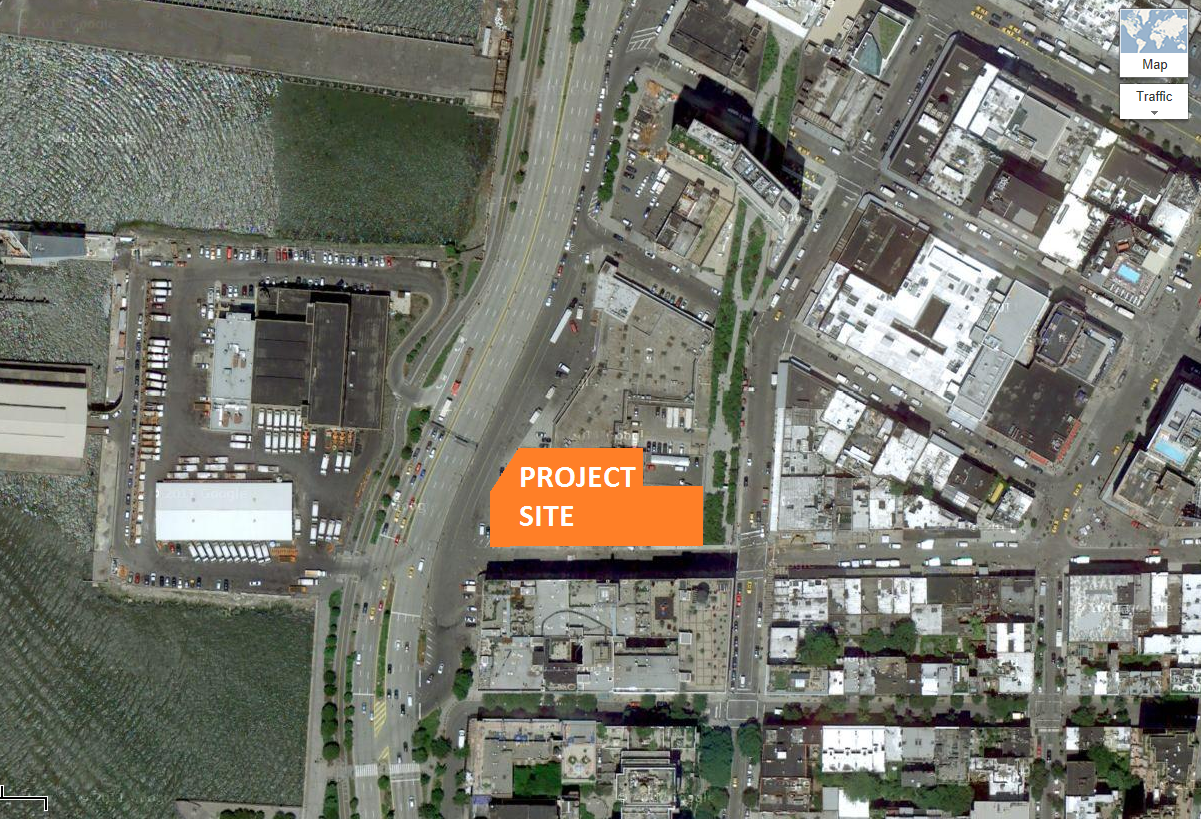 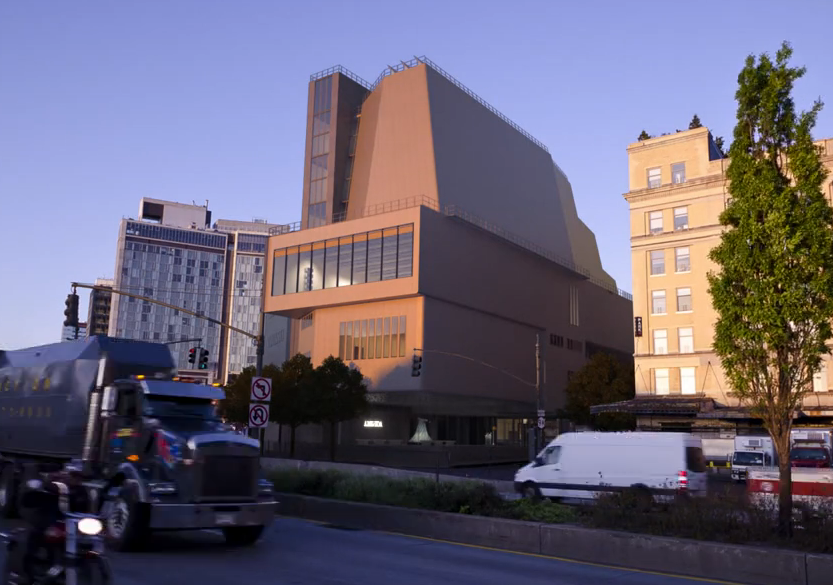 PROJECT SITE
Project Constraints
Downtown in a Major U.S. City
Existing 90’  Tall Building to the South
Highway access to the West 
Highline Park / Walkway to the East
Existing Low Rise Buildings to the North
Highline Maintenance Building Construction
Constricted Site
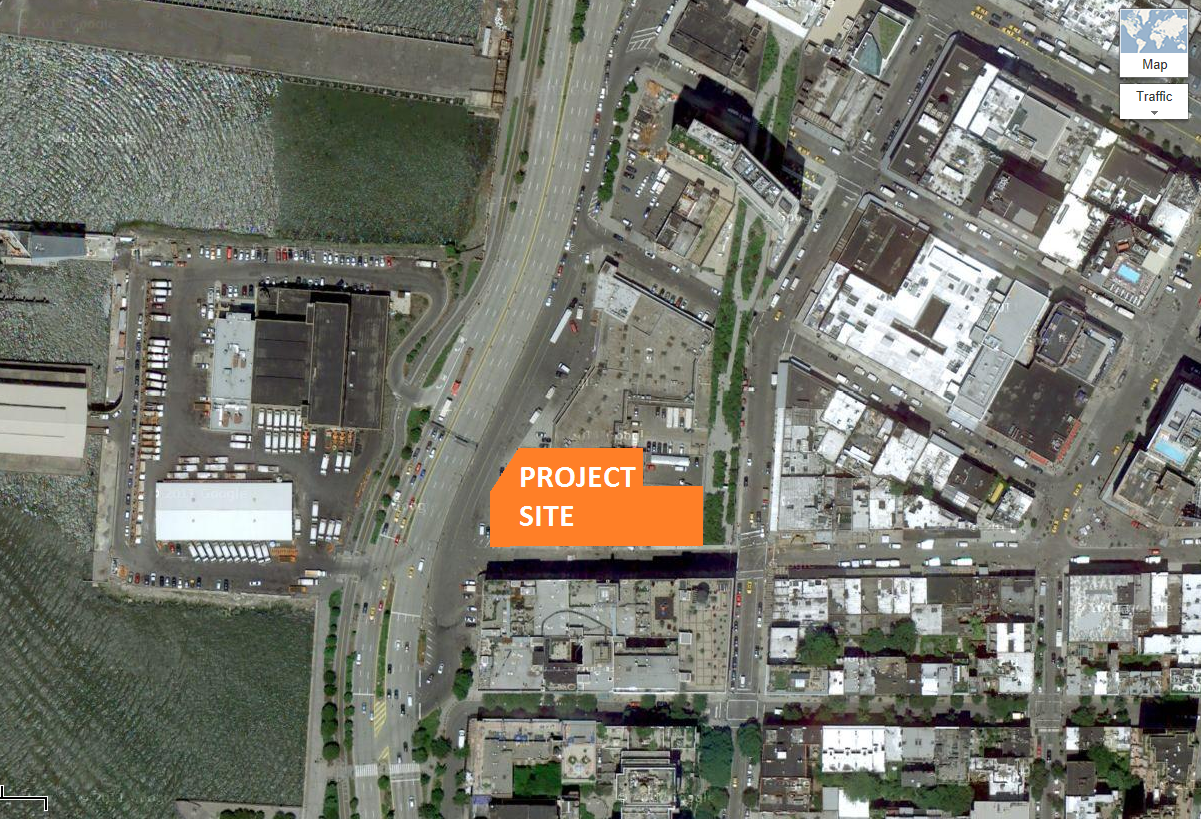 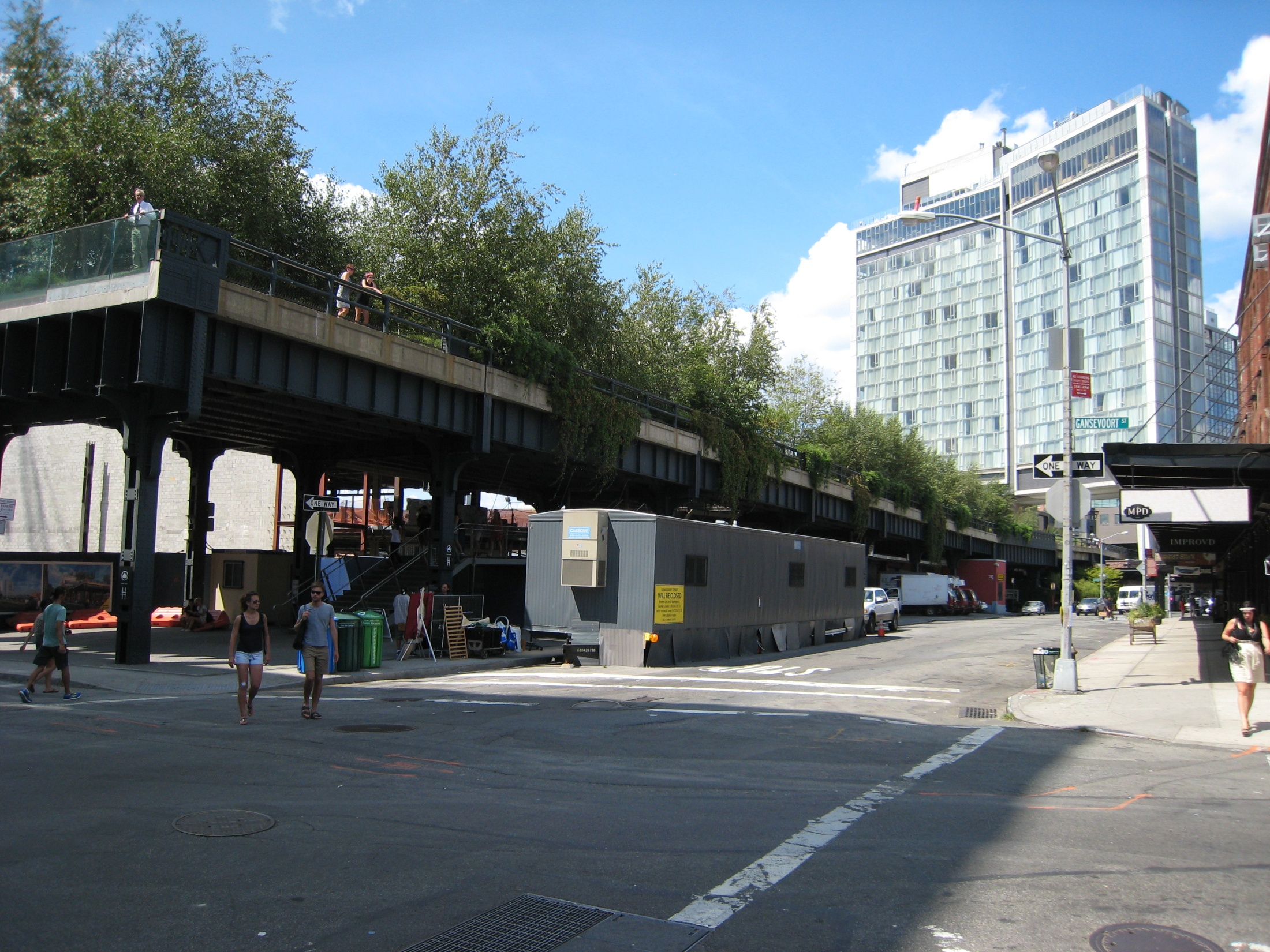 PROJECT SITE
Project Constraints
Downtown in a Major U.S. City
Existing 90’  Tall Building to the South
Highway access to the West 
Highline Park / Walkway to the East
Existing Low Rise Buildings to the North
Highline Maintenance Building Construction
Constricted Site
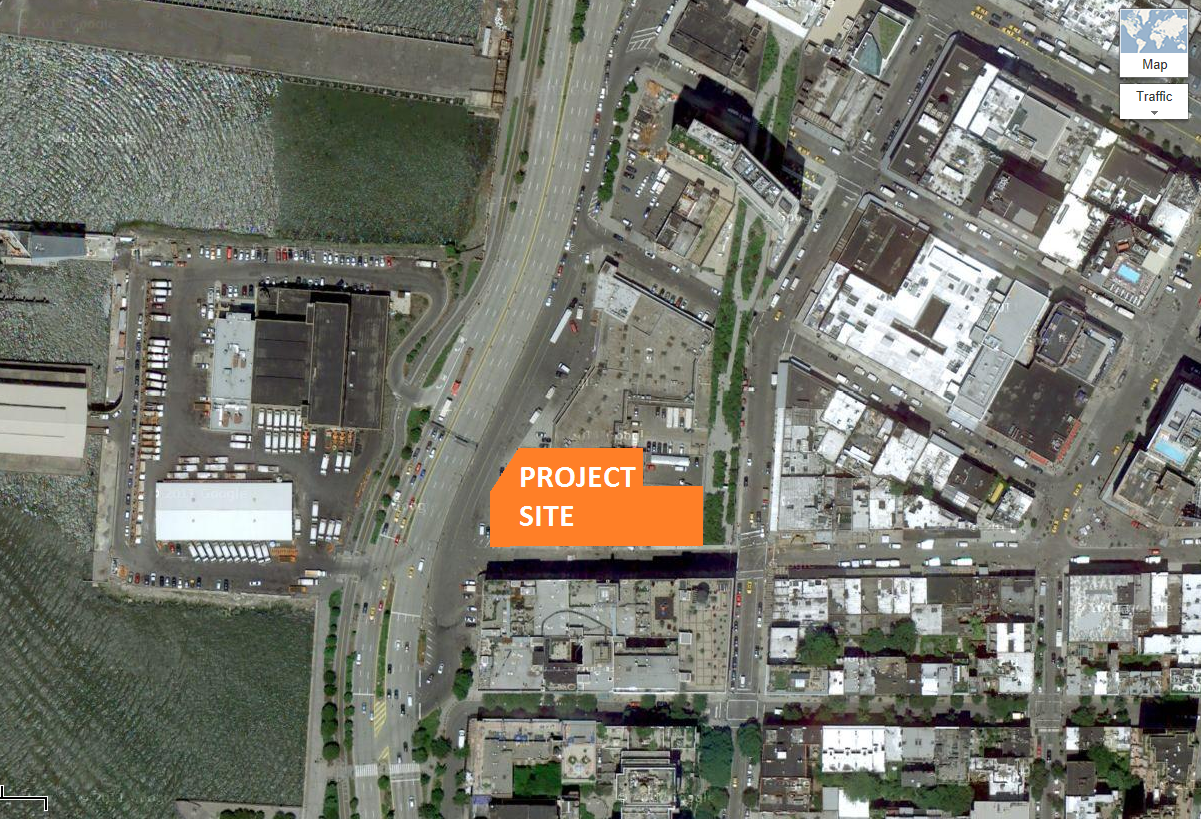 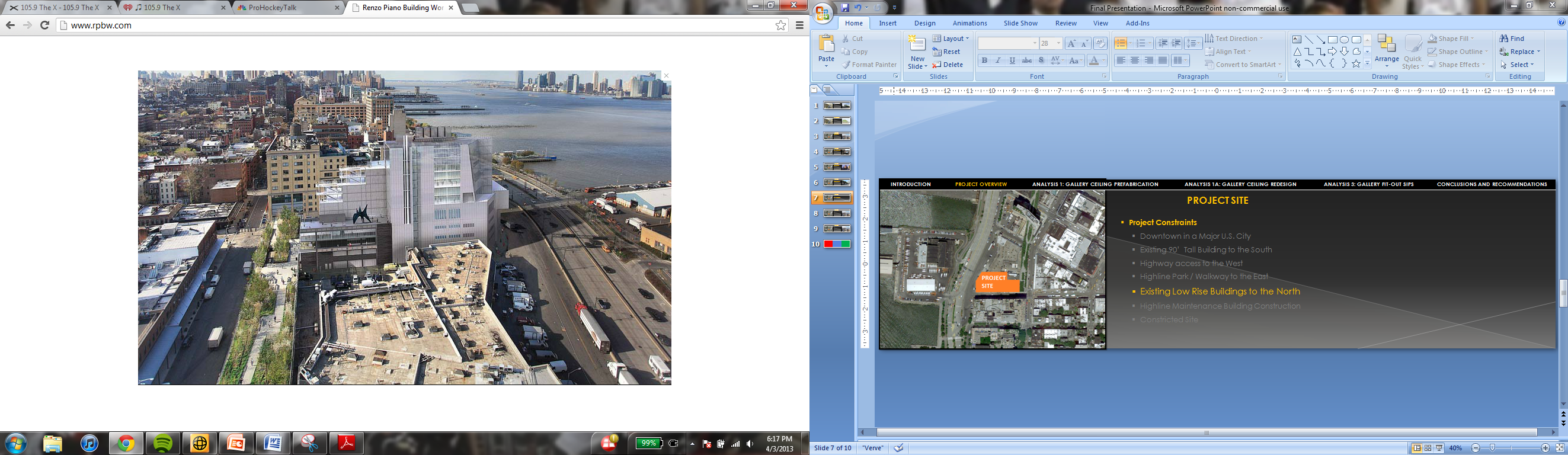 PROJECT SITE
Project Constraints
Downtown in a Major U.S. City
Existing 90’  Tall Building to the South
Highway access to the West 
Highline Park / Walkway to the East
Existing Low Rise Buildings to the North
Highline Maintenance Building Construction
Constricted Site
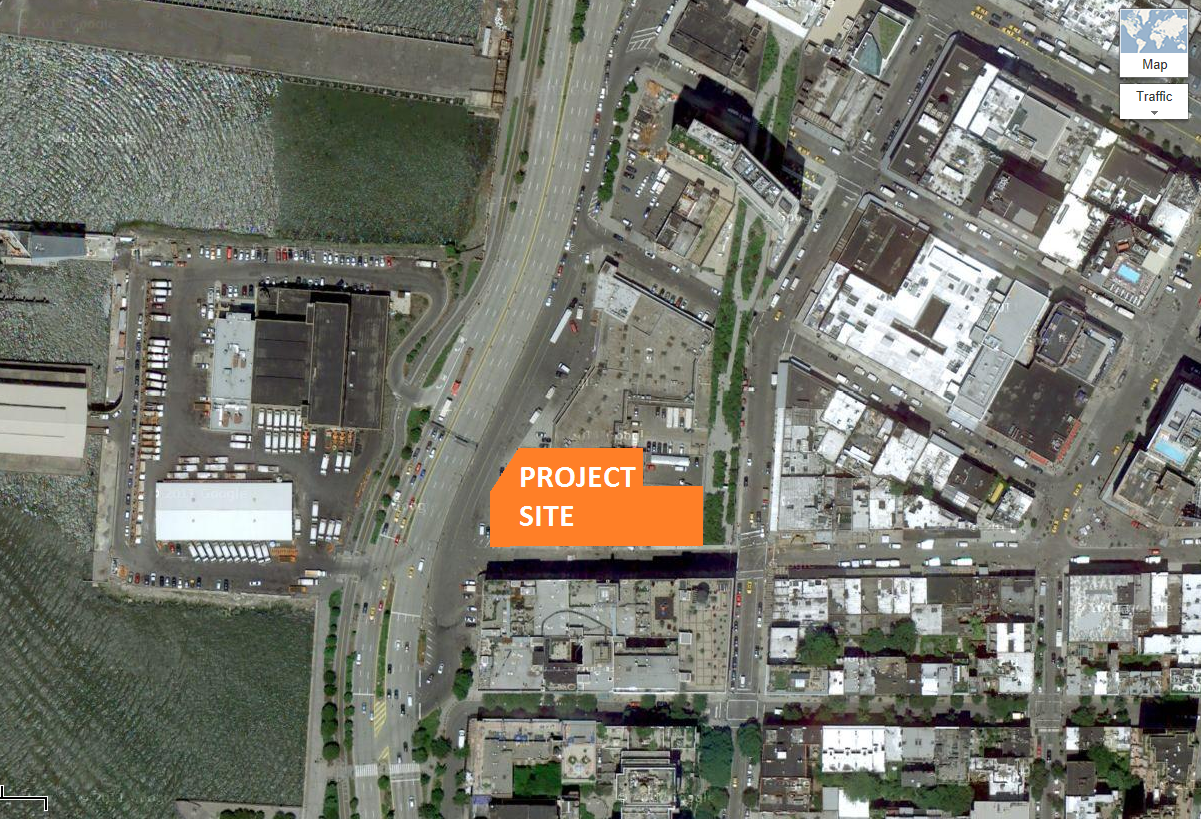 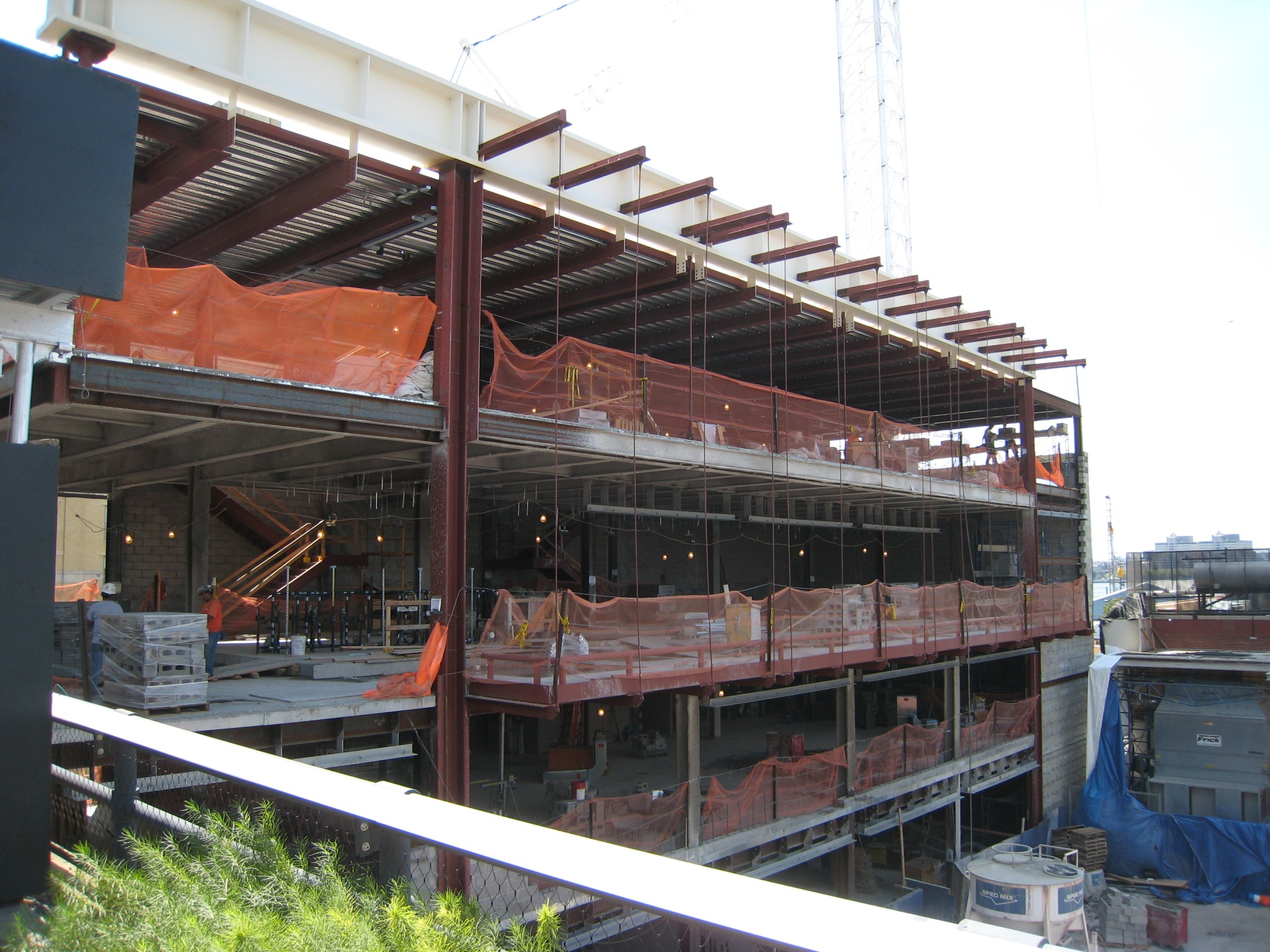 PROJECT SITE
Project Constraints
Downtown in a Major U.S. City
Existing 90’  Tall Building to the South
Highway access to the West 
Highline Park / Walkway to the East
Existing Low Rise Buildings to the North
Highline Maintenance Building Construction
Constricted Site
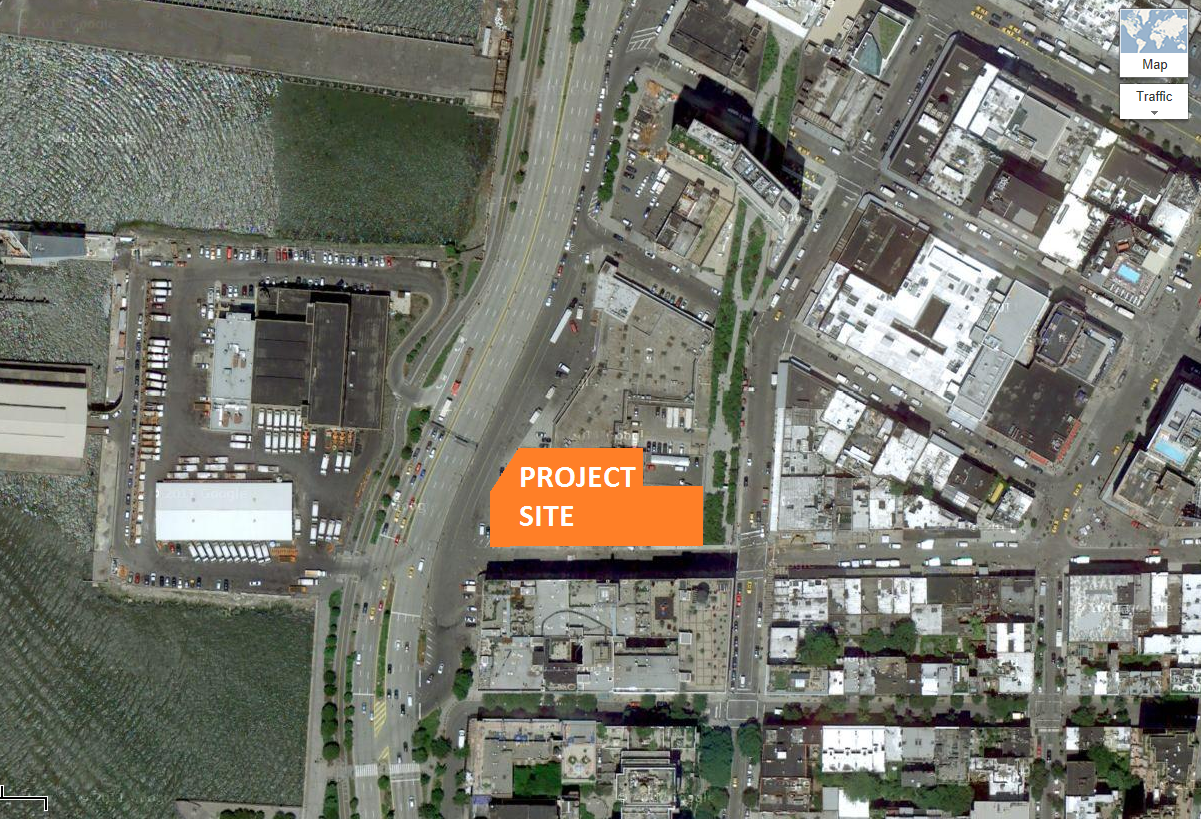 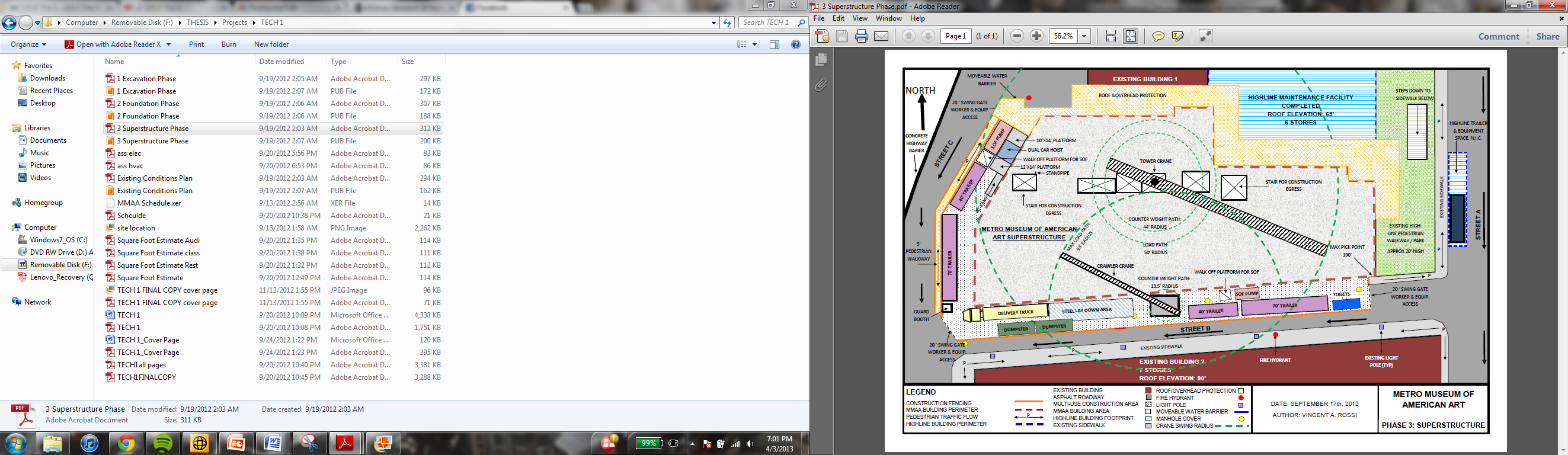 PROJECT SITE
Project Constraints
Downtown in a Major U.S. City
Existing 90’  Tall Building to the South
Highway access to the West 
Highline Park / Walkway to the East
Existing Low Rise Buildings to the North
Highline Maintenance Building Construction
Constricted Site
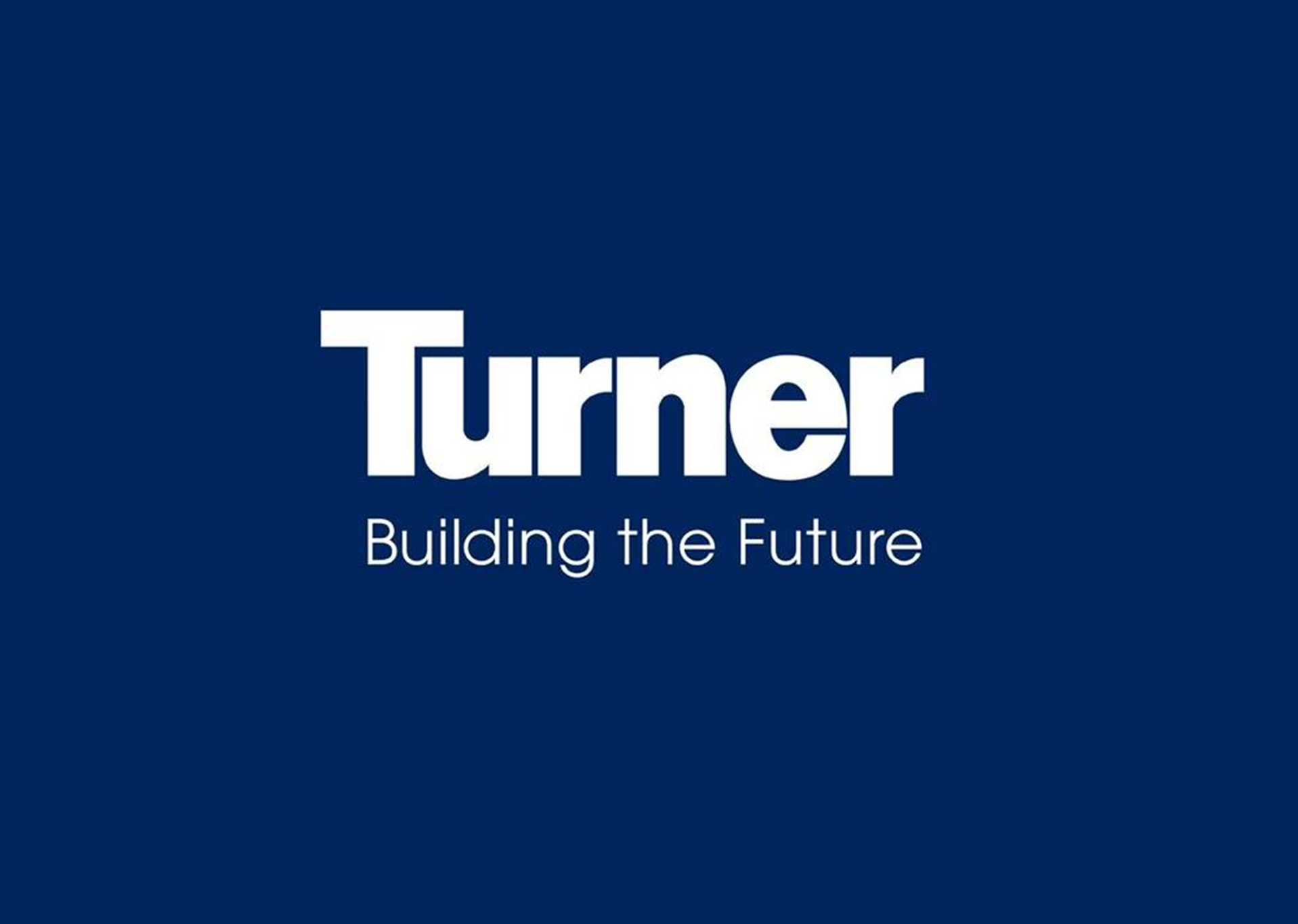 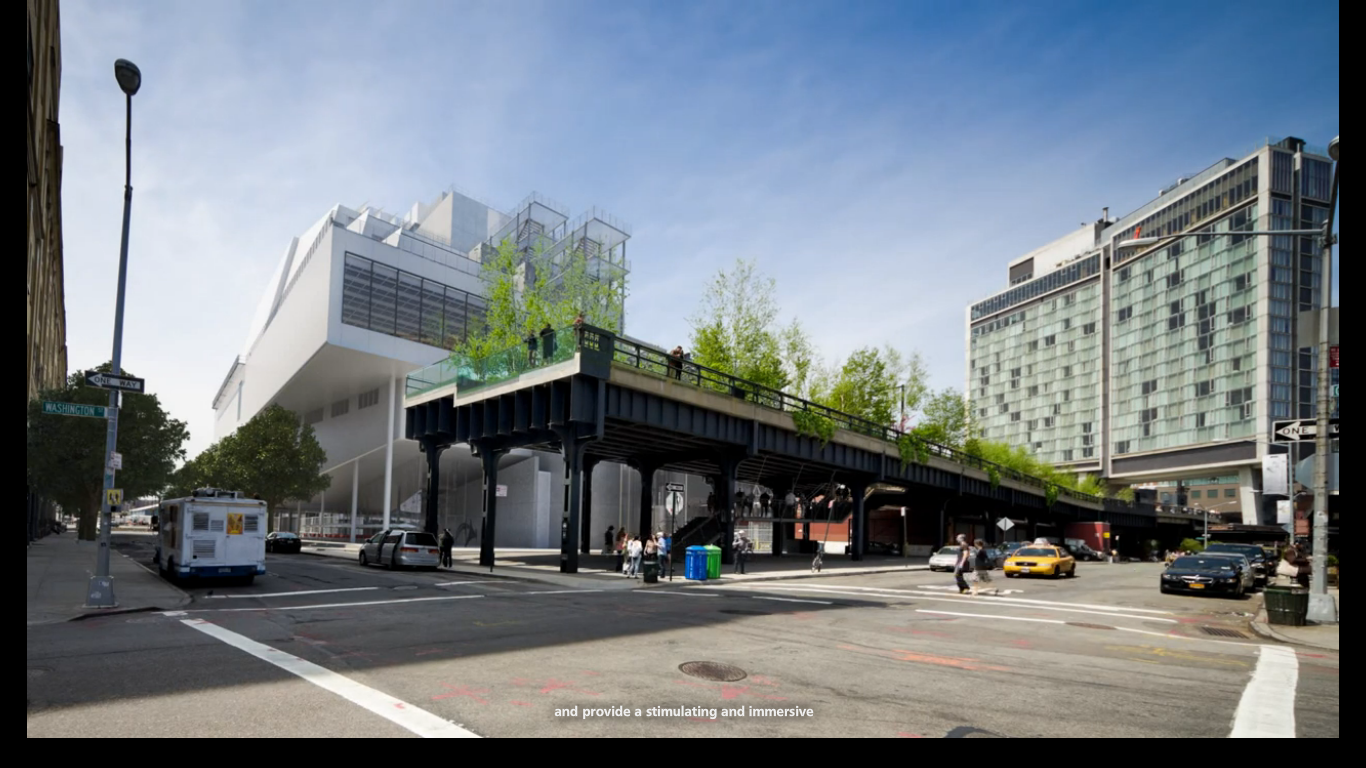 PROJECT TEAM
Owner:     Metro Museum of American Art 
Design Architect:     Renzo Piano Building Workshop
Architect of Record:     Cooper, Robertson & Partners 
Construction Manager:     Turner Construction Co.
Owner
Metro Museum of American Art
Architect of Record
Cooper, Robertson, & Partners
Design Architect
Renzo Piano Building Workshop
Construction Manager
Turner Construction Company
Electrical
Allan Briteway
Structural Steel
Banker Steel, Co., LLC
MEP Engineer
Jaros, Baum, & Bolles
Plumbing
Almar Plumbing & Heating Corp.
Concrete
RCC Concrete Corp.
Structural Engineer
Robert Silman Associates
HVAC
PJ Mechanical Corp.
Excavation/ Foundation
Urban Foundation
Civil Engineer
Philip Habib & Associates
Curtain Wall
Permasteelisa NA
All Other Subcontractors
All Other Consultants
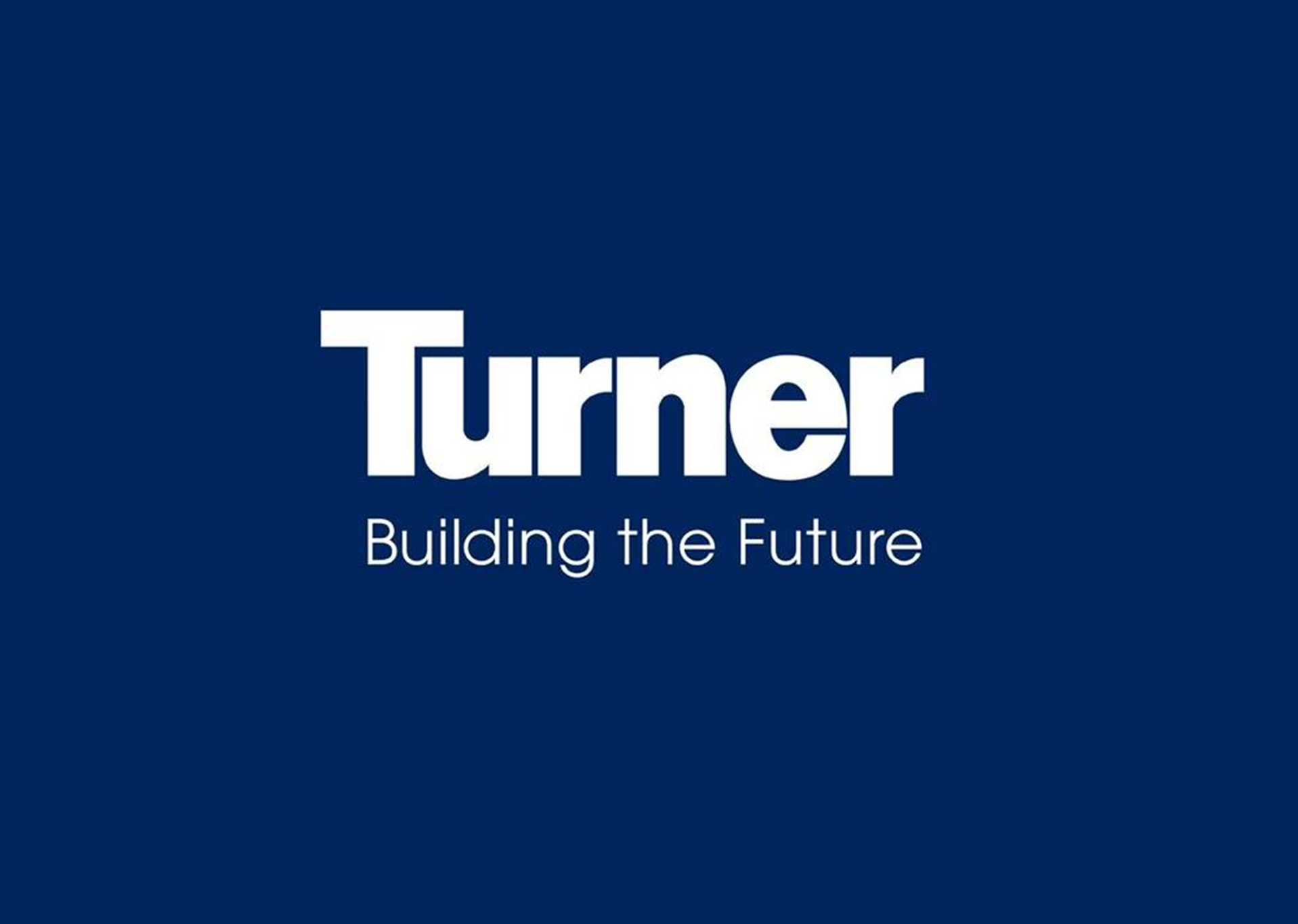 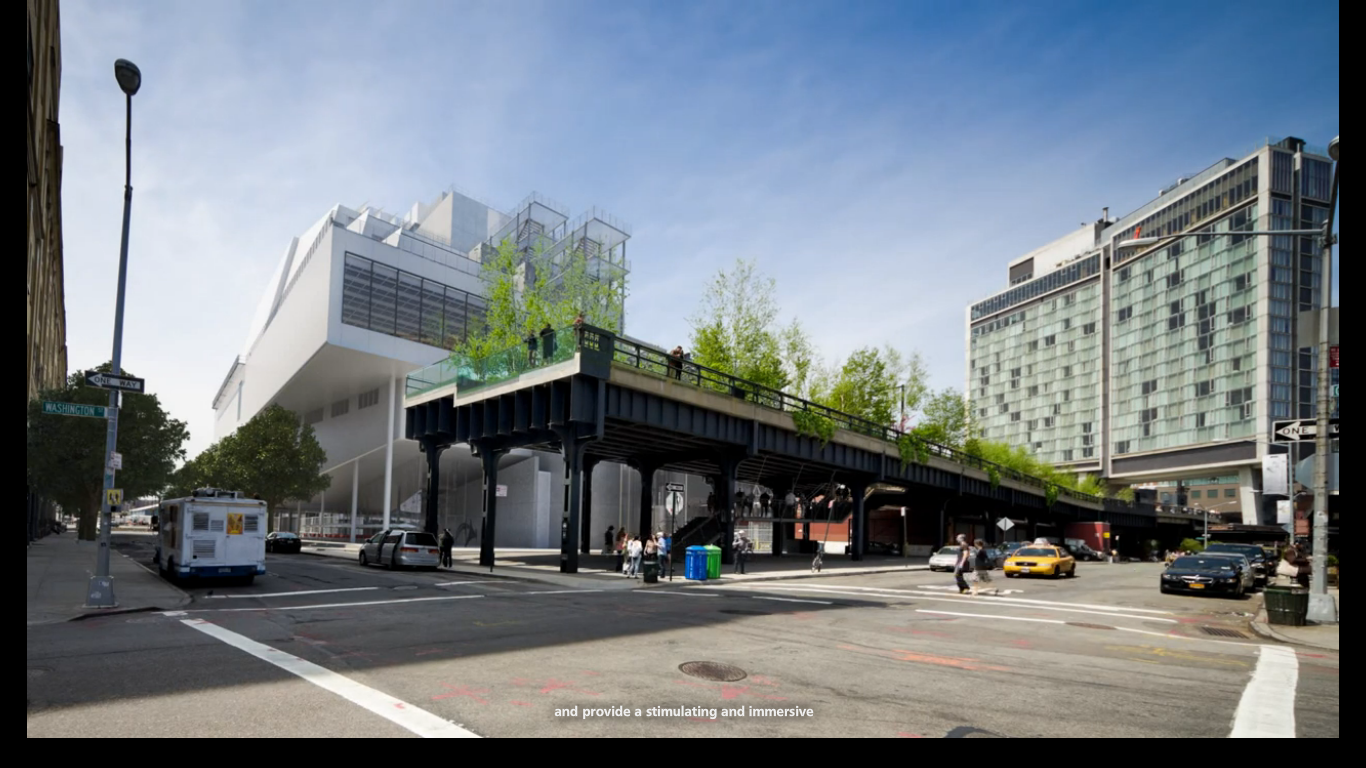 PROJECT DELIVERY METHOD
Design – Bid – Build Project Delivery Method 

Cost Plus Contract with a GMP Option
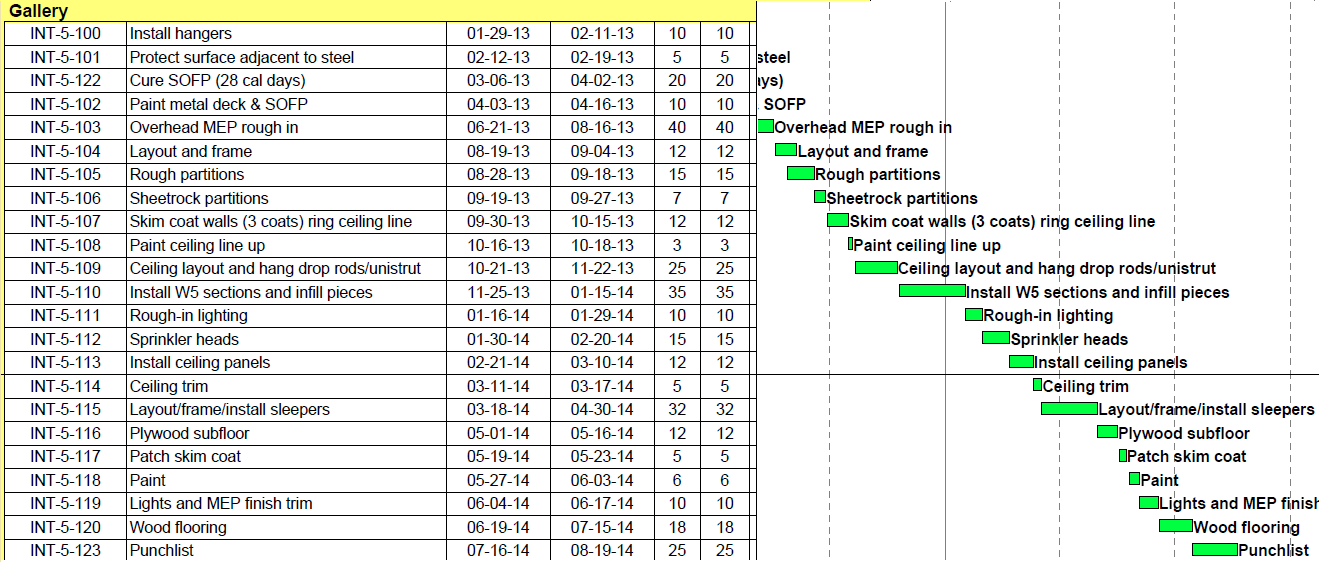 PROJECT SCHEDULE SUMMARY
37 Month Construction Schedule (10/11 – 11/14)
Interior fit-out longest project phase by far.
Due to long gallery fit-outs. (19 Months)
Start to Finish activity relationships.
Only one trade active per gallery.
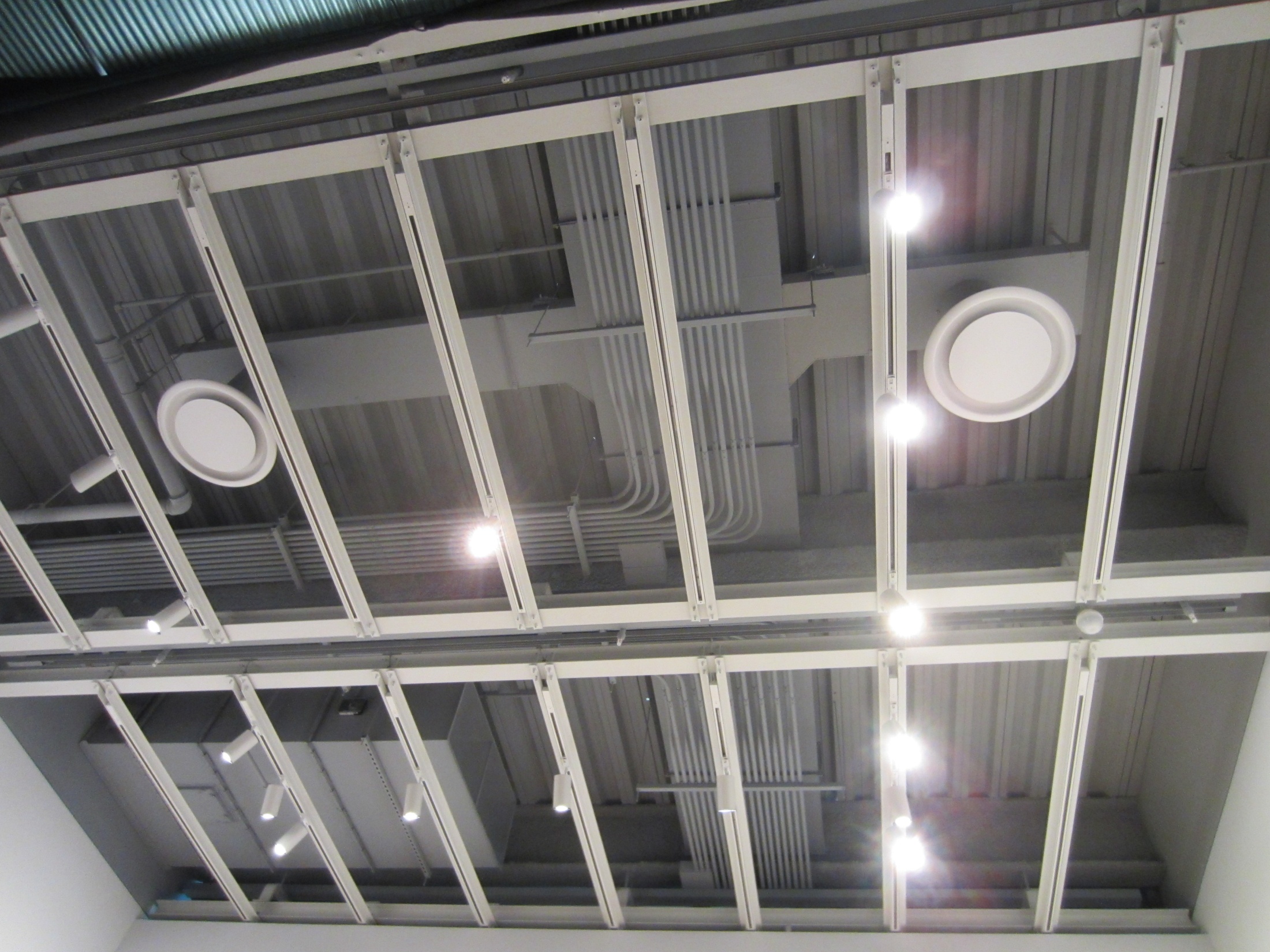 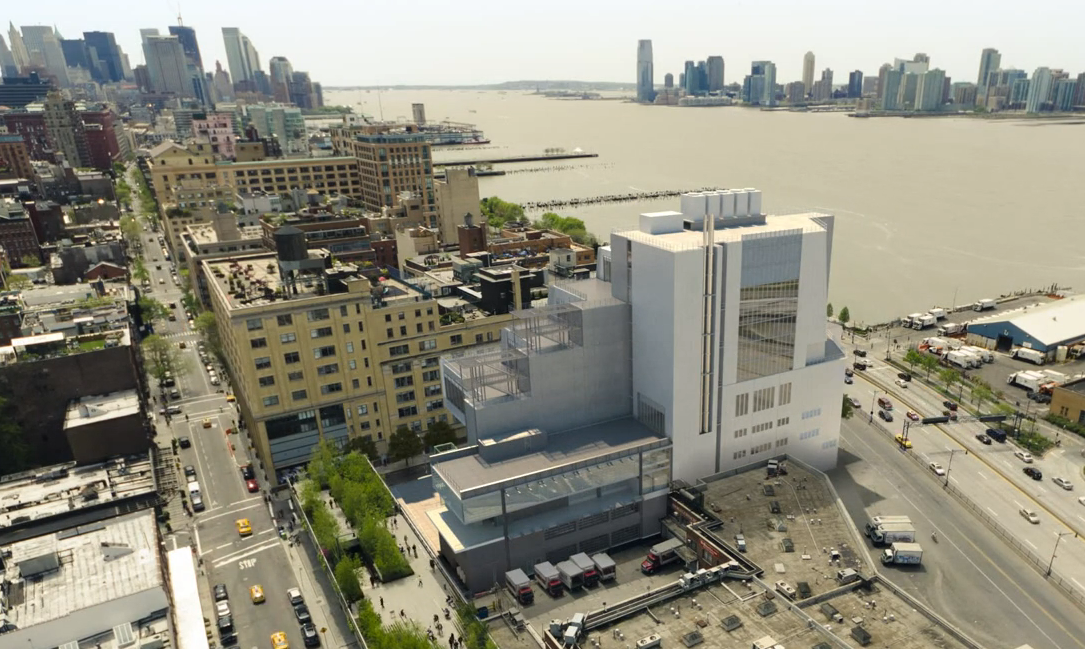 ANALYSIS 1: 

GALLERY CEILING PREFABRICATION
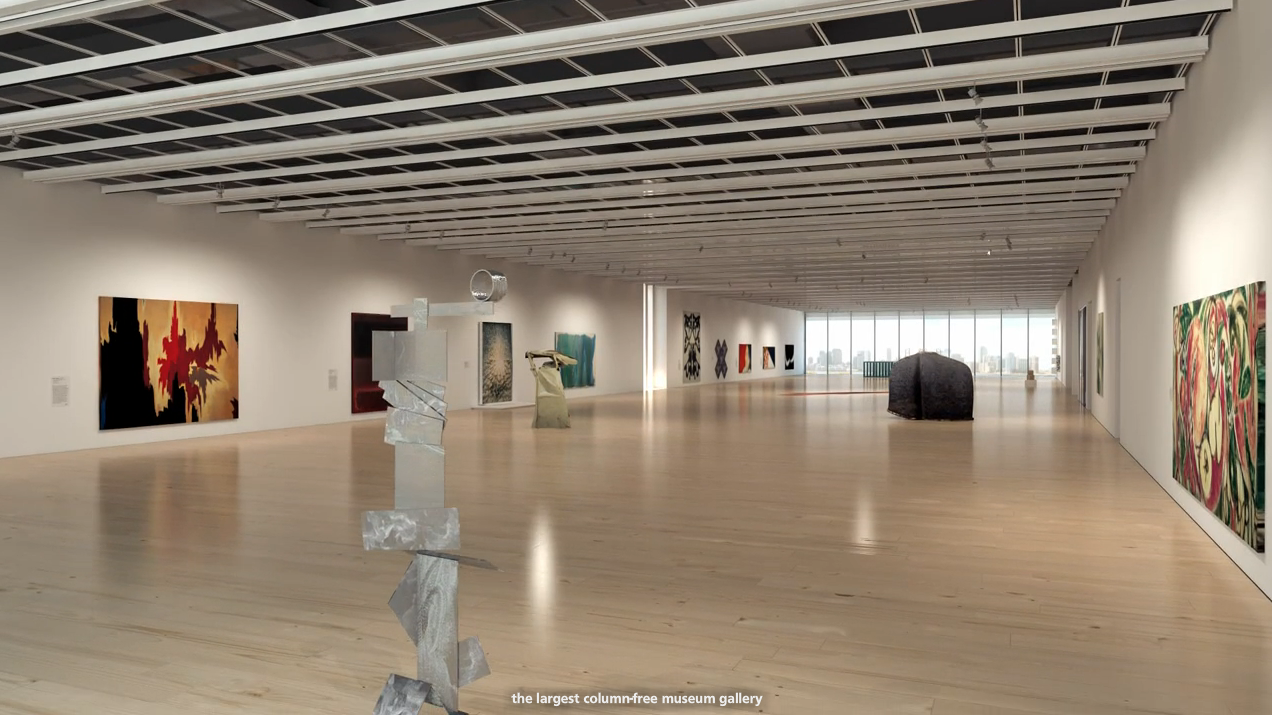 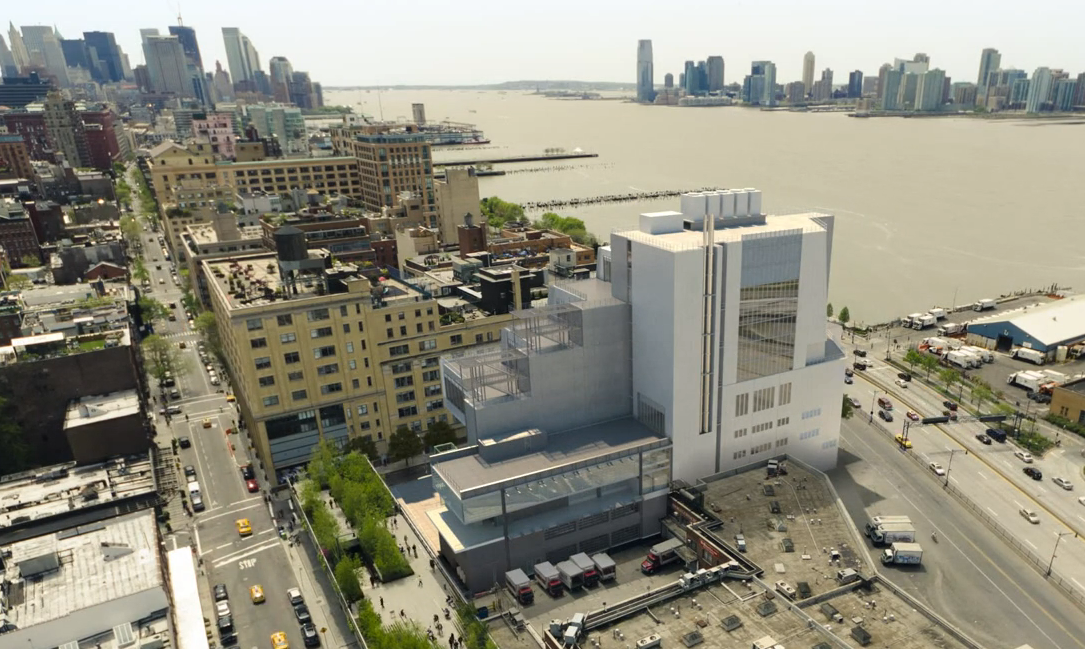 PROBLEM IDENTIFICATION AND GOALS
Problem: 
Ceiling system takes over 100 days to construct.

Goal:
Reduce the length of the gallery fit-out schedule.
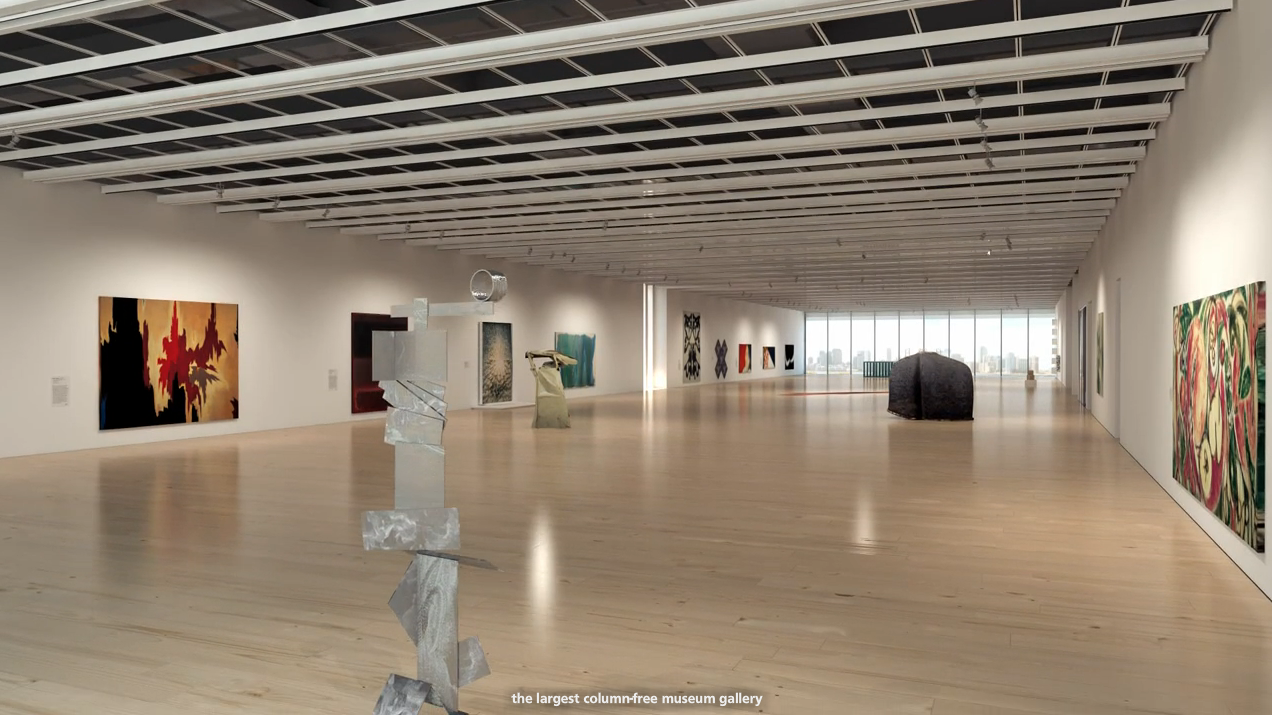 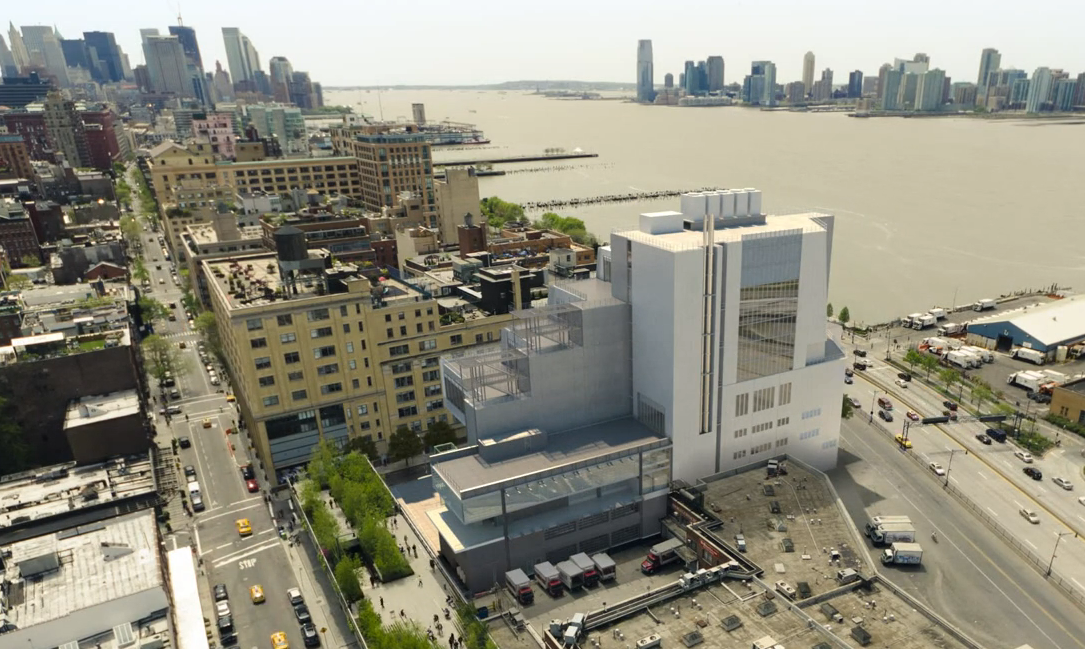 PROBLEM IDENTIFICATION AND GOALS
Galleries are located on the 1st, and 5th-8th floors.

Floors 5 – 7 will be prefabricated.

Floors 1 and 8 are substantially different.
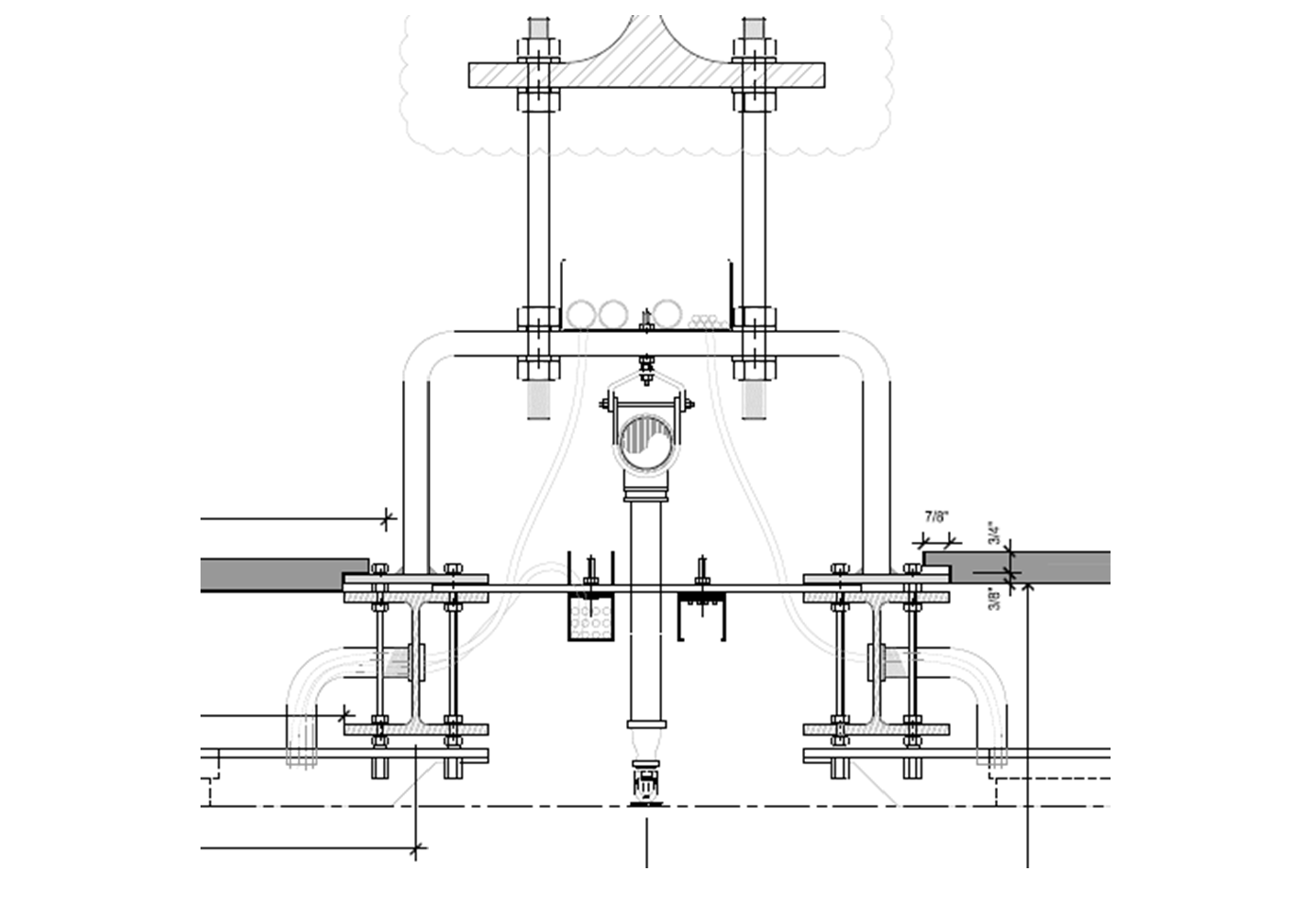 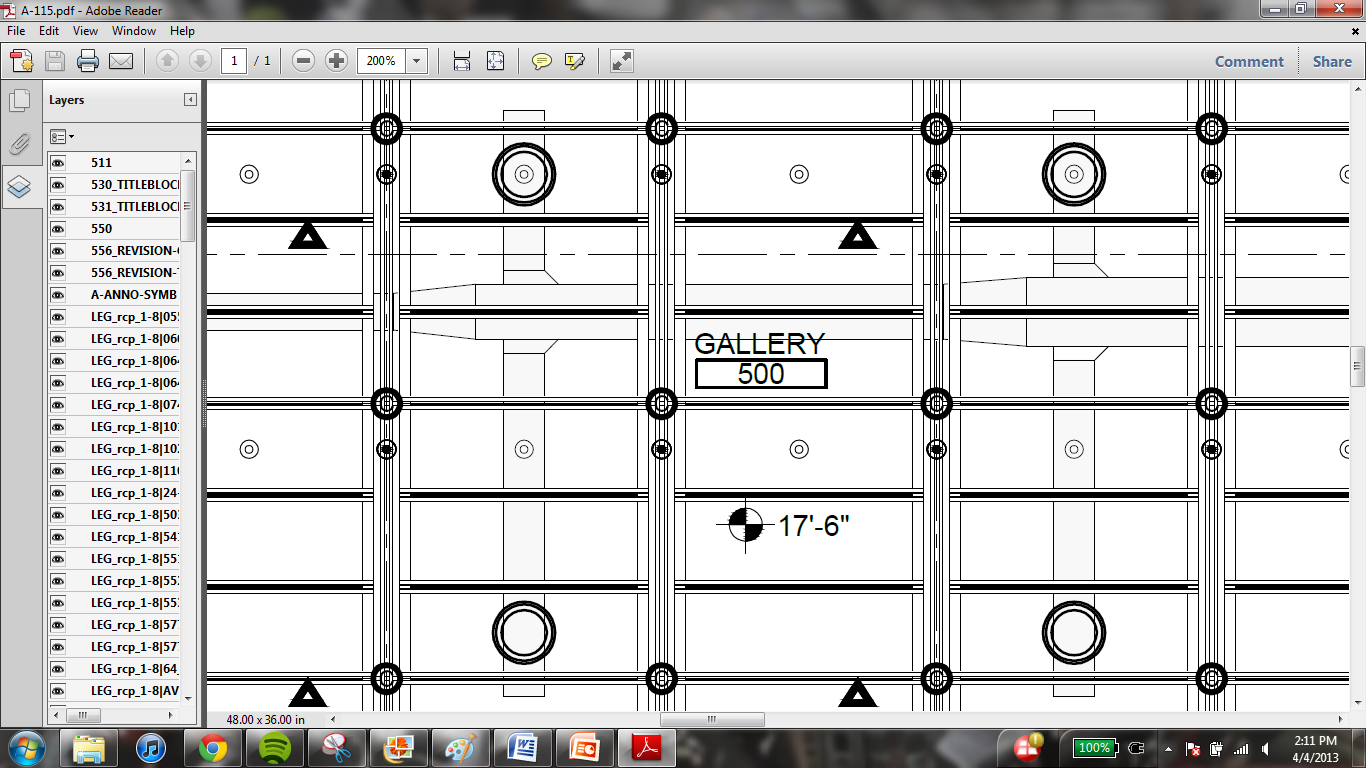 GALLERY CEILING CONSTRUCTION
Design Elements:
Grid of structural steel members
W5x14 Members N-S
2x2x1/4 Steel Angles E-W
Bent Steel Plate Hanger
Lighting Track
Fire Protection System
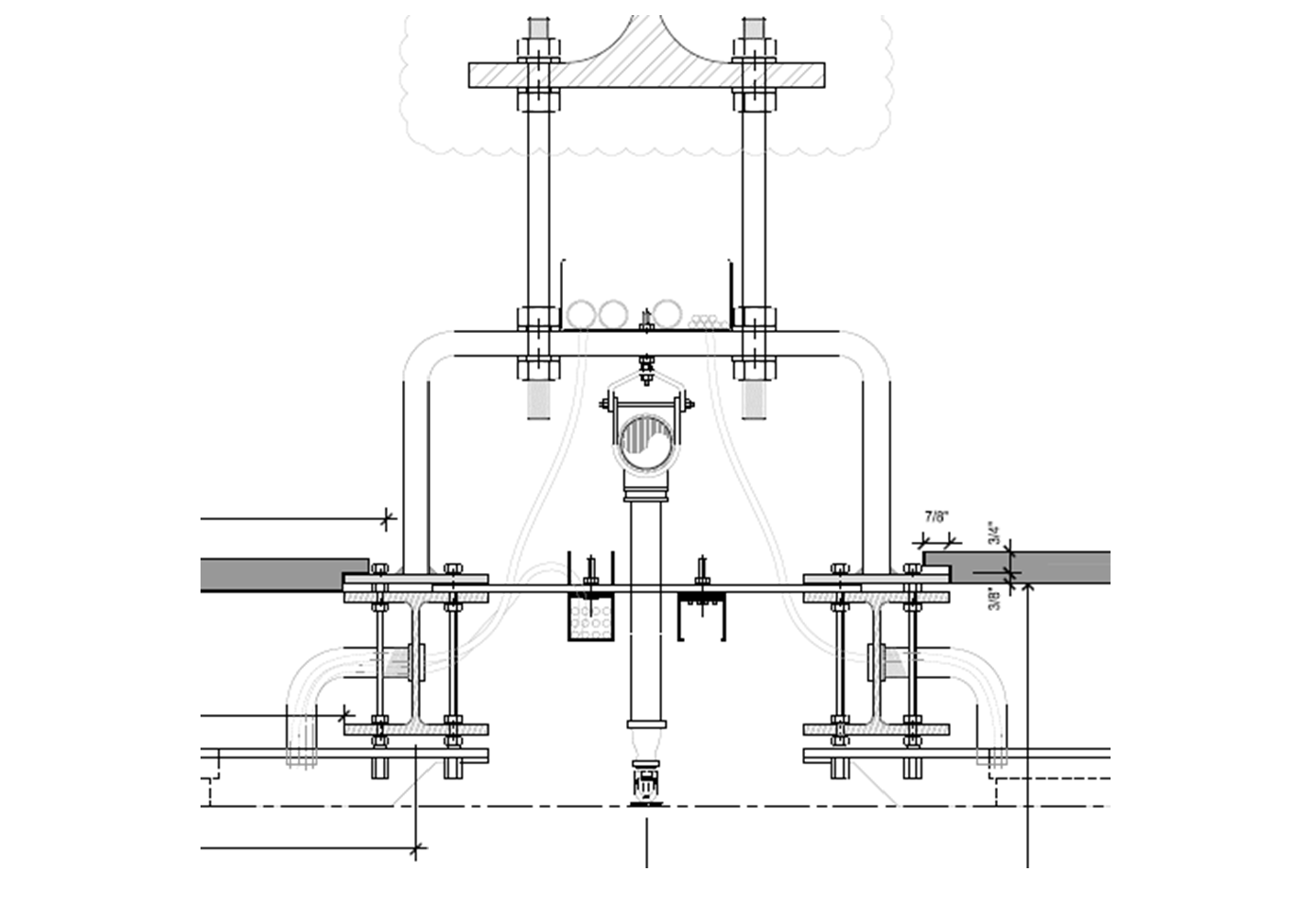 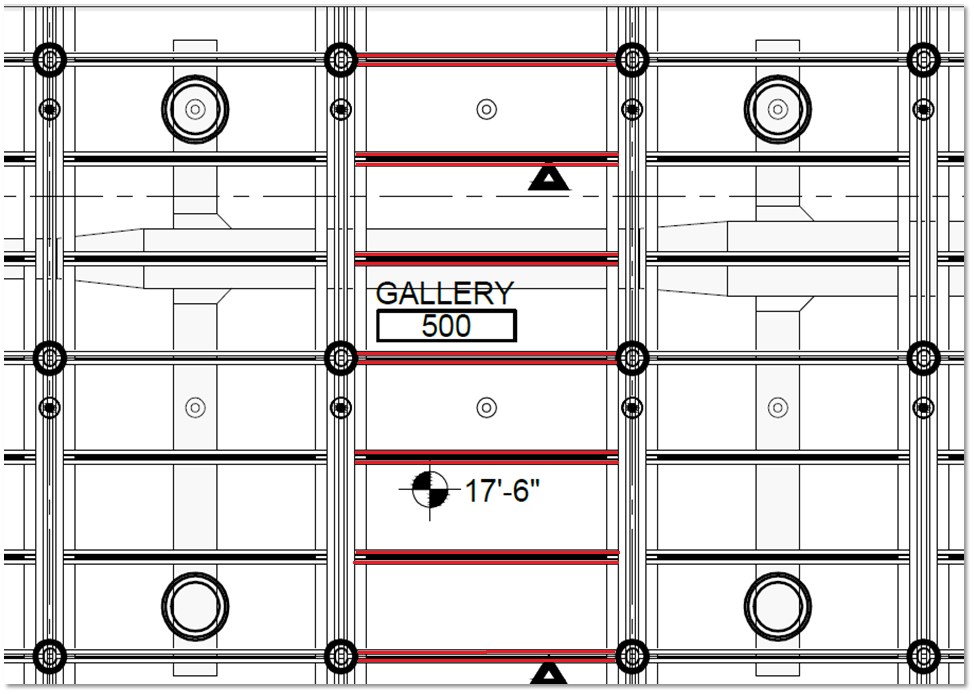 GALLERY CEILING CONSTRUCTION
Design Elements:
Grid of structural steel members
W5x14 Members N-S
2x2x1/4 Steel Angles E-W
Bent Steel Plate Hanger
Lighting Track
Fire Protection System
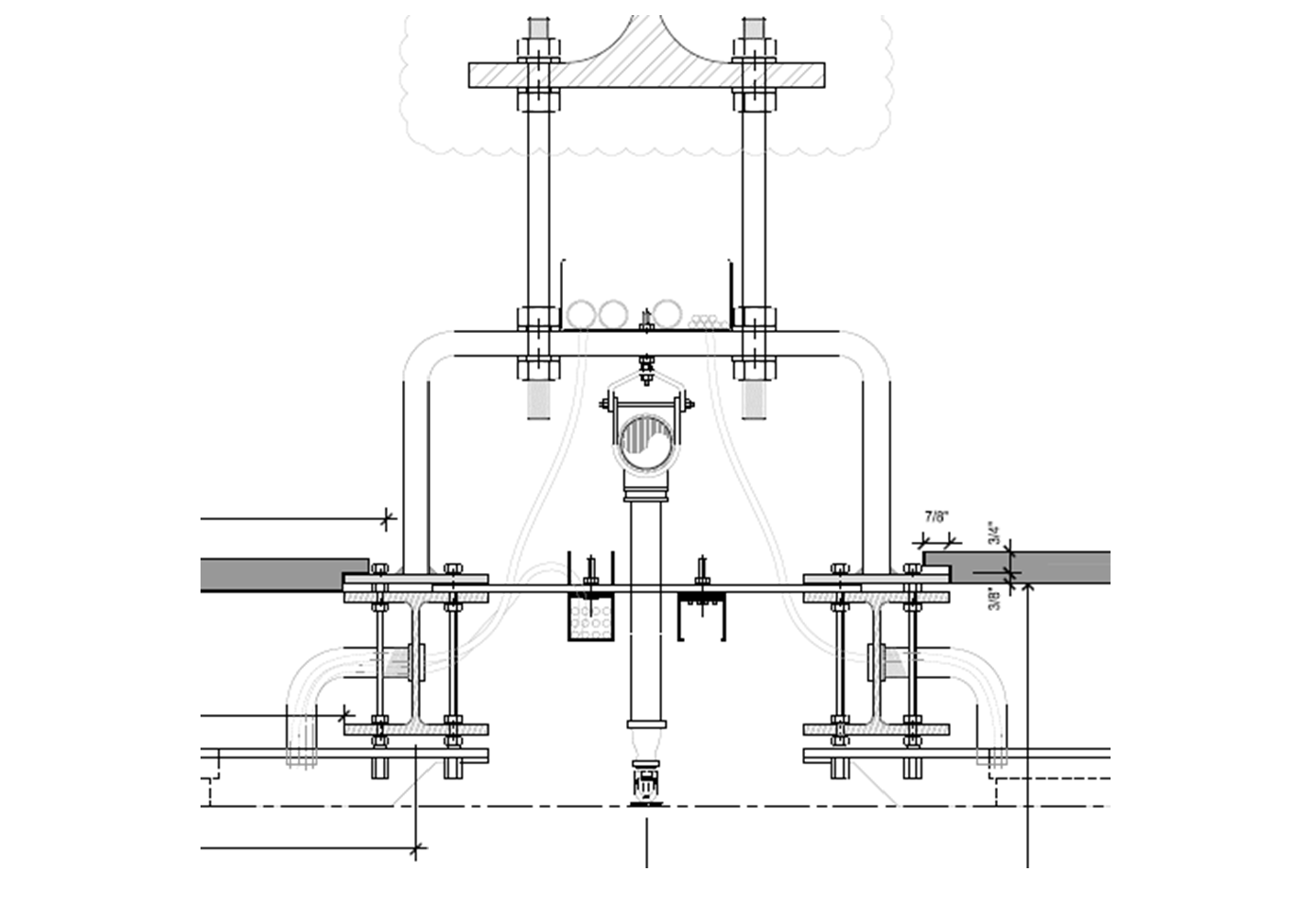 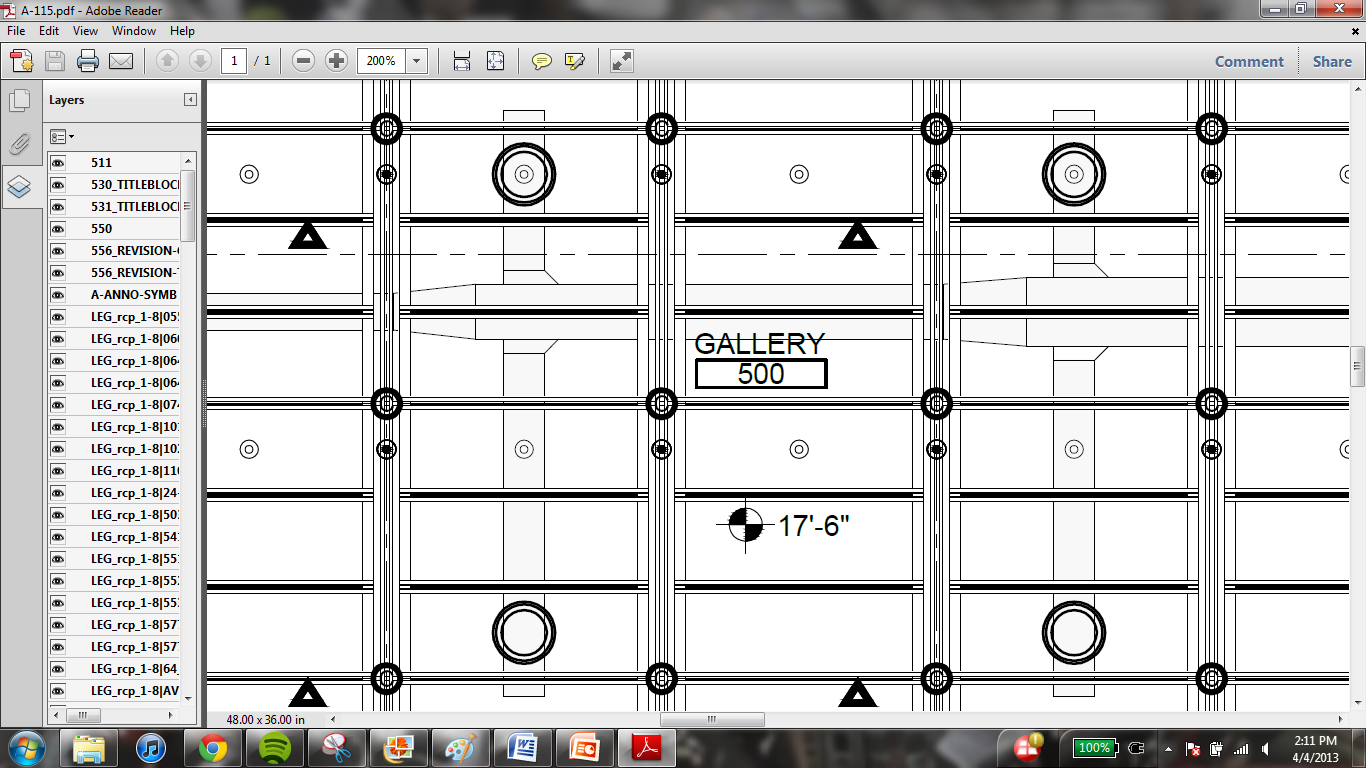 GALLERY CEILING CONSTRUCTION
Design Elements:
Grid of structural steel members
W5x14 Members N-S
2x2x1/4 Steel Angles E-W
Bent Steel Plate Hanger
Lighting Track
Fire Protection System
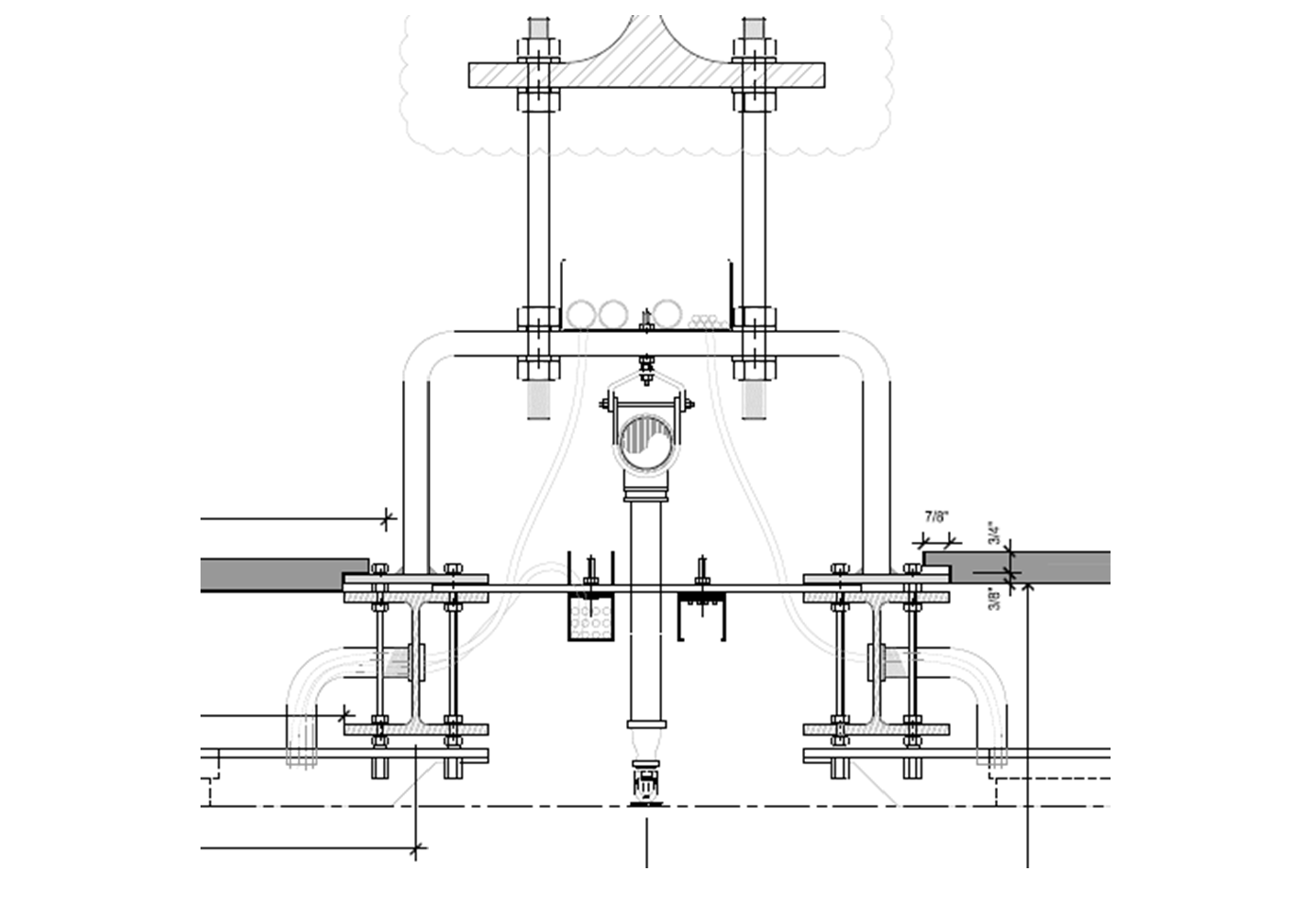 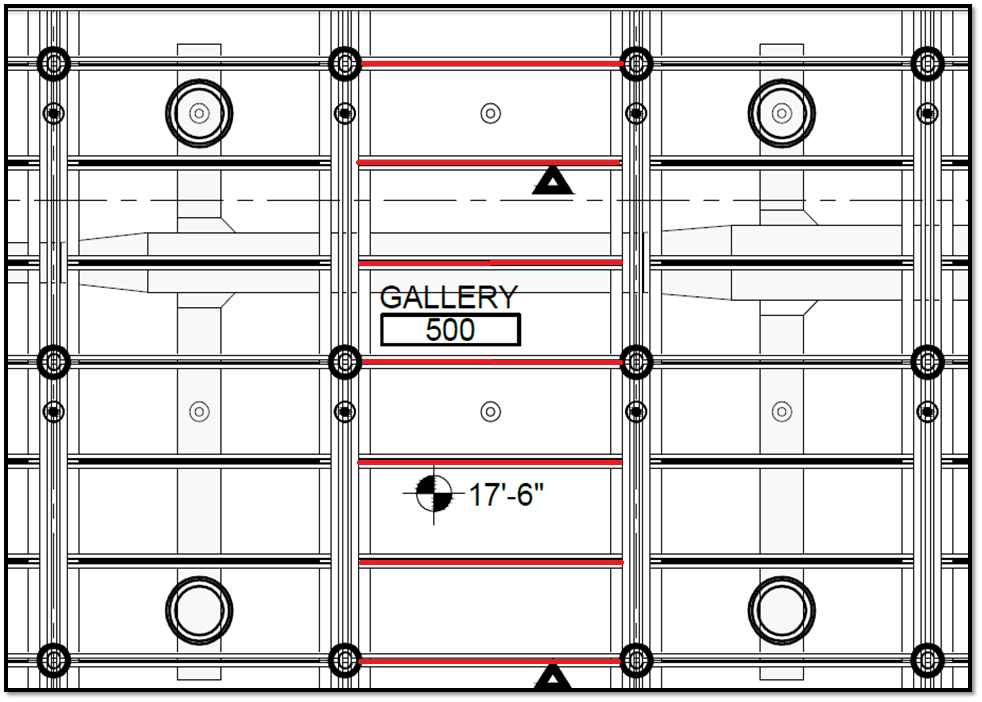 GALLERY CEILING CONSTRUCTION
Design Elements:
Grid of structural steel members
W5x14 Members N-S
2x2x1/4 Steel Angles E-W
Bent Steel Plate Hanger
Lighting Track
Fire Protection System
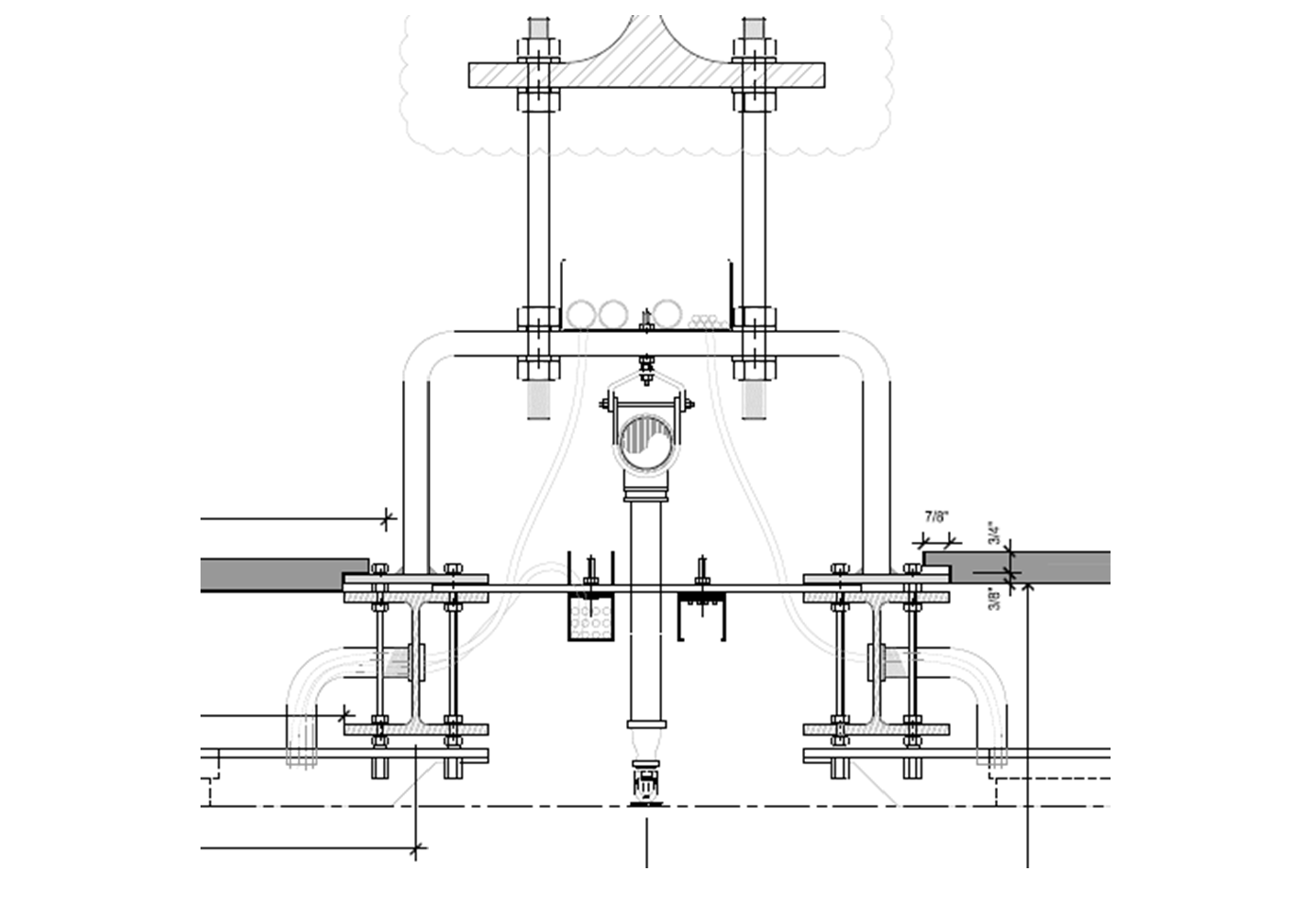 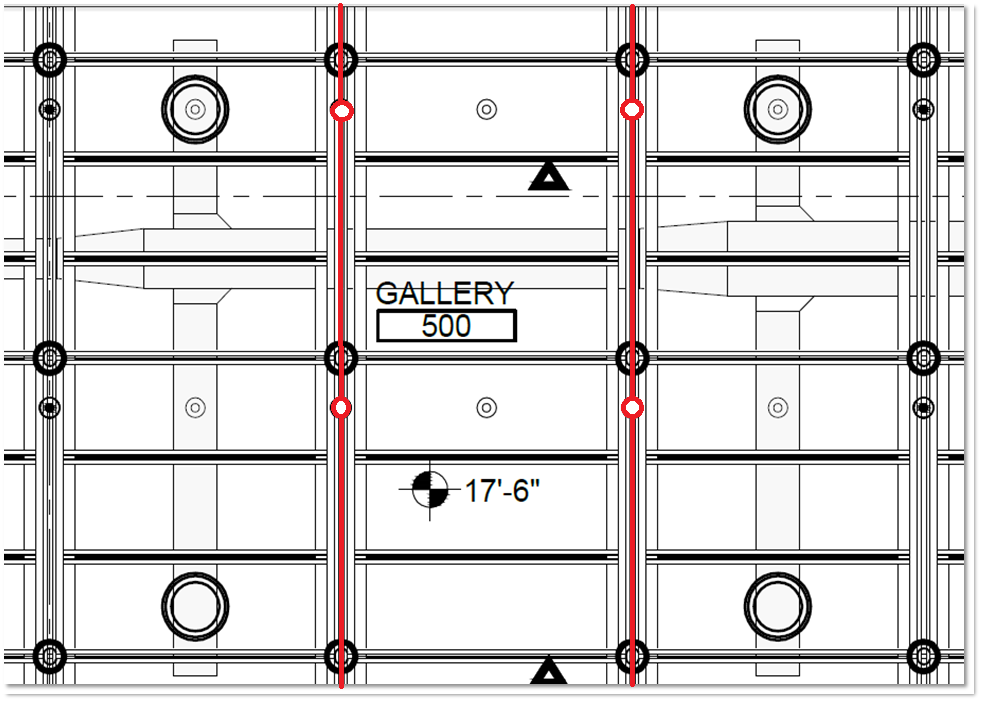 GALLERY CEILING CONSTRUCTION
Design Elements:
Grid of structural steel members
W5x14 Members N-S
2x2x1/4 Steel Angles E-W
Bent Steel Plate Hanger
Lighting Track
Fire Protection System
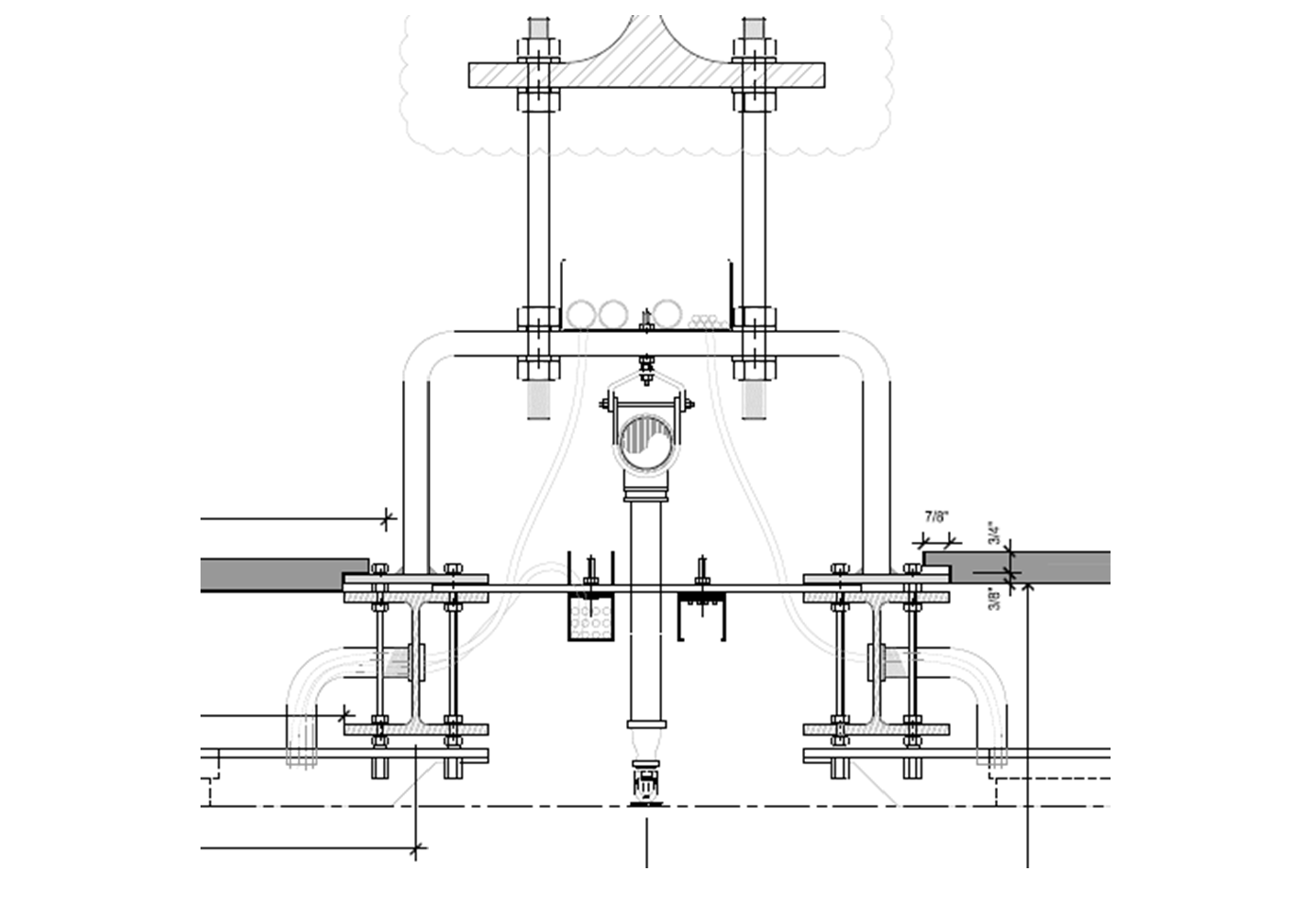 DESIGN FOR PREFABRICATION
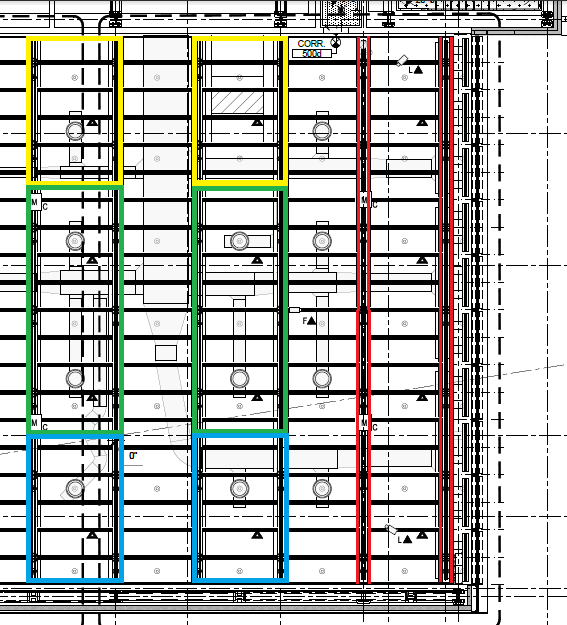 Limiting Size factor: Shipping Width
Module Specifications:
Group 2 Sets of W5 Members
Connected with Steel Angle Assembly
Includes 50% of the Lighting Assemblies
Includes 100% of the Sprinkler System
Width: 10’ 10-1/2”
Varying Lengths
5th FLOOR GALLERY MODULE LAYOUT
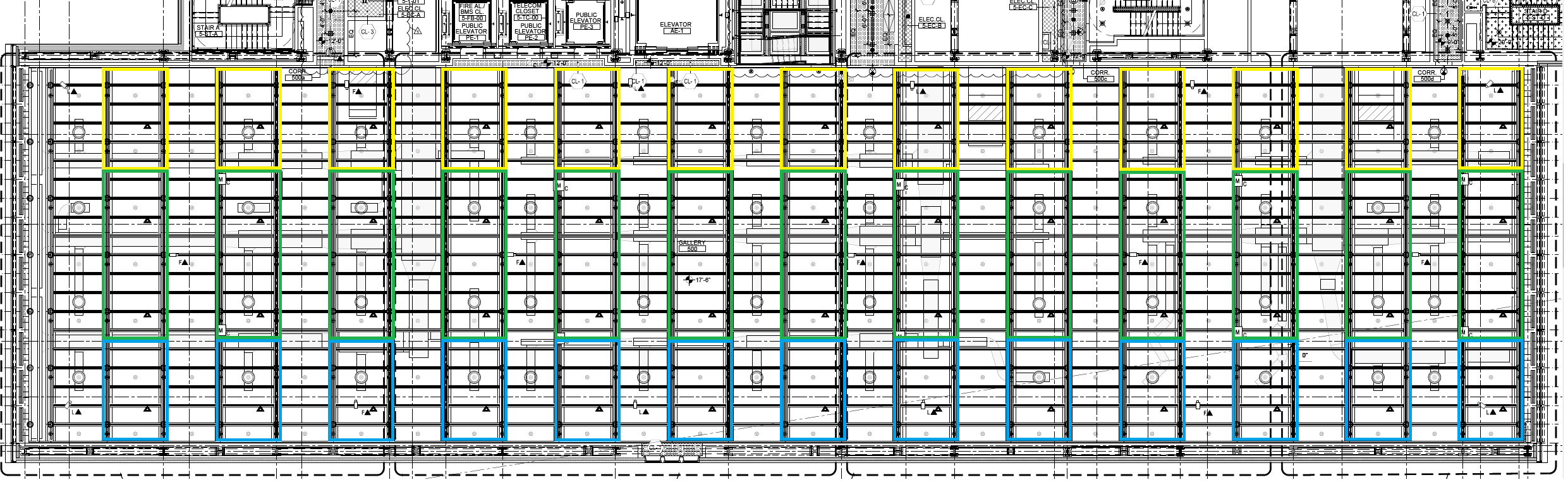 Gallery Dimensions
260’ x 66’
Module Inventory: 39 Total
(26), 18’ Modules
(13), 30’ Modules
6th FLOOR GALLERY MODULE LAYOUT
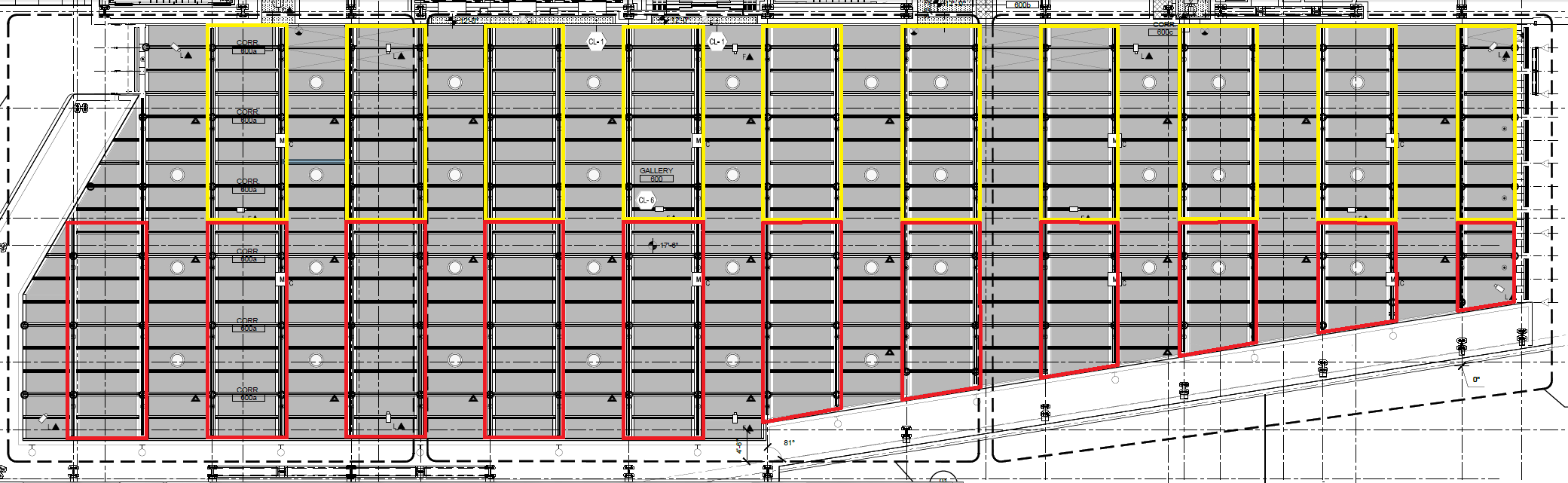 Gallery Dimensions
216’ x 60’
Module Inventory: 21 Total
(10), 28’4” Modules
(6), 31’8” Modules
(5), Varying Length
7th FLOOR GALLERY MODULE LAYOUT
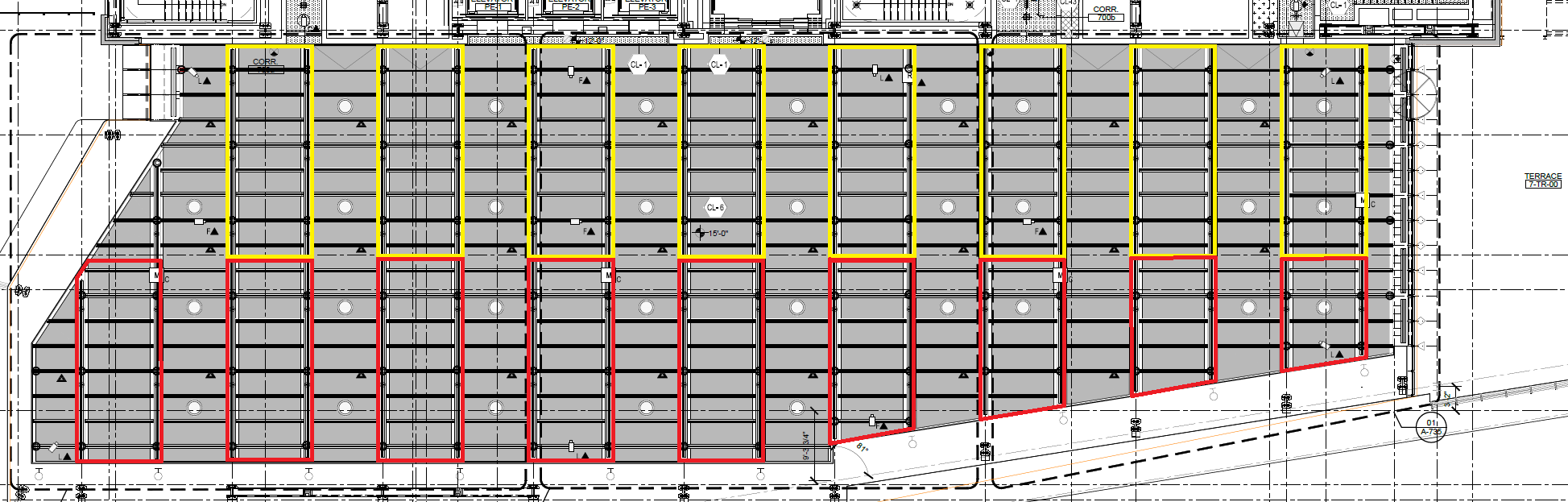 Gallery Dimensions
180’6” x 55’4”
Module Inventory: 17 Total
(8), 28’4” Modules
(5), 28’ Modules
(4), Varying Length
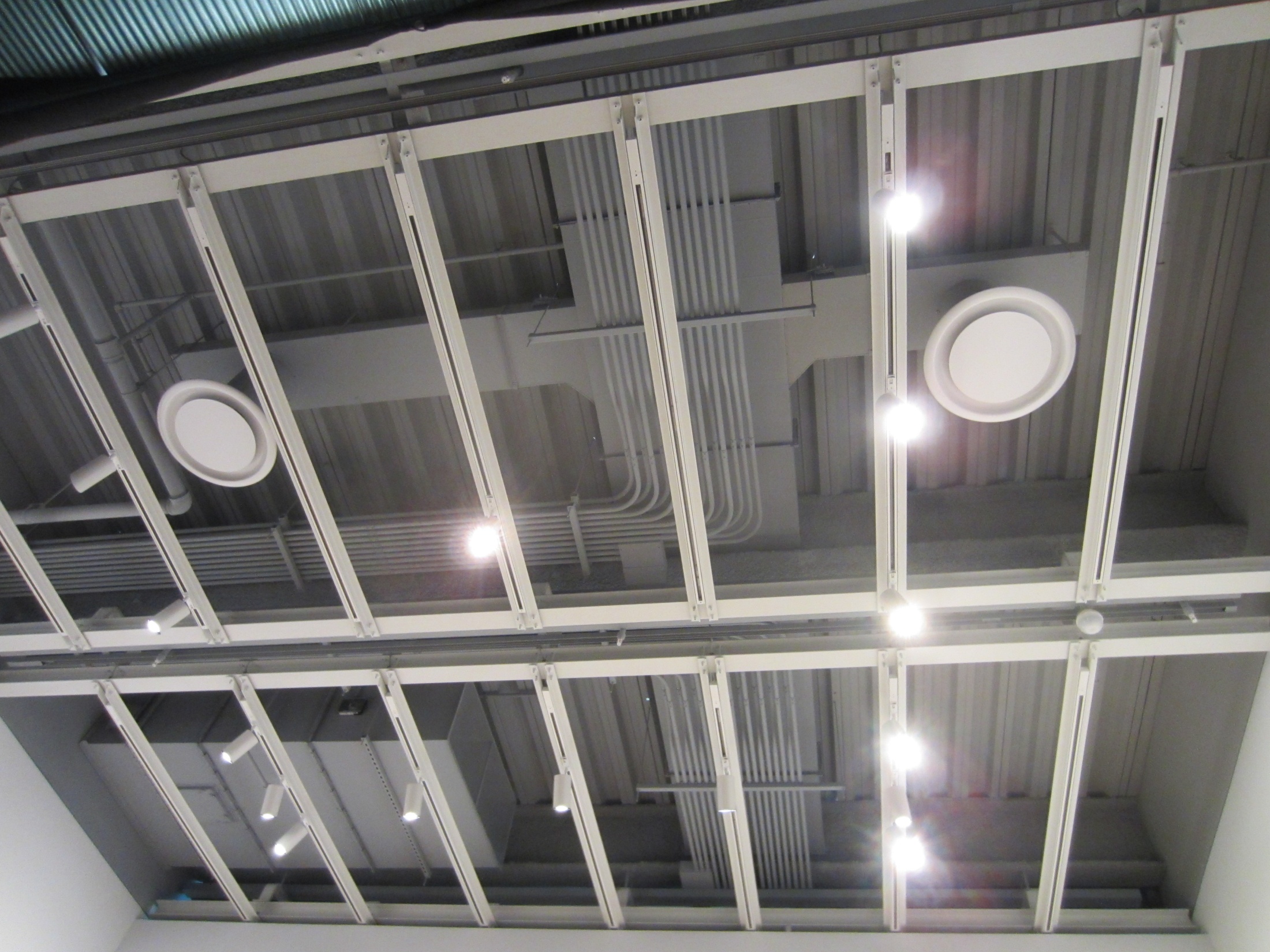 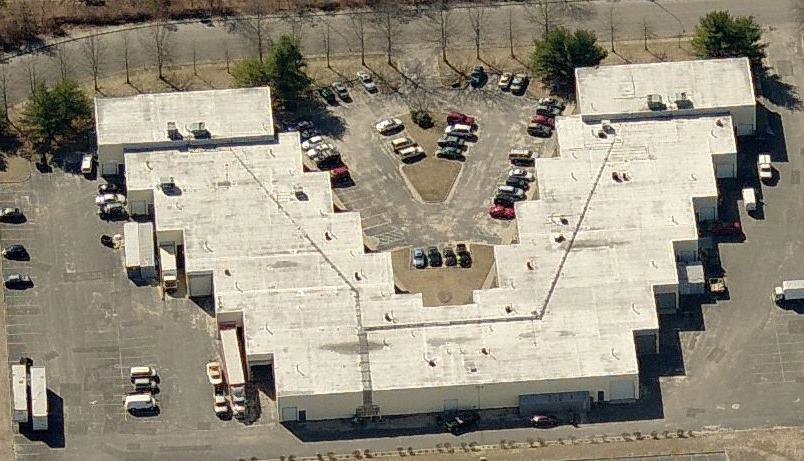 MANUFACTURING WAREHOUSE
Benefits
Reduces on-site construction time.
Safer and more productive workforce.
Considerations
Size
Need 11,000 SF to construct and store units.
Location 
Cost
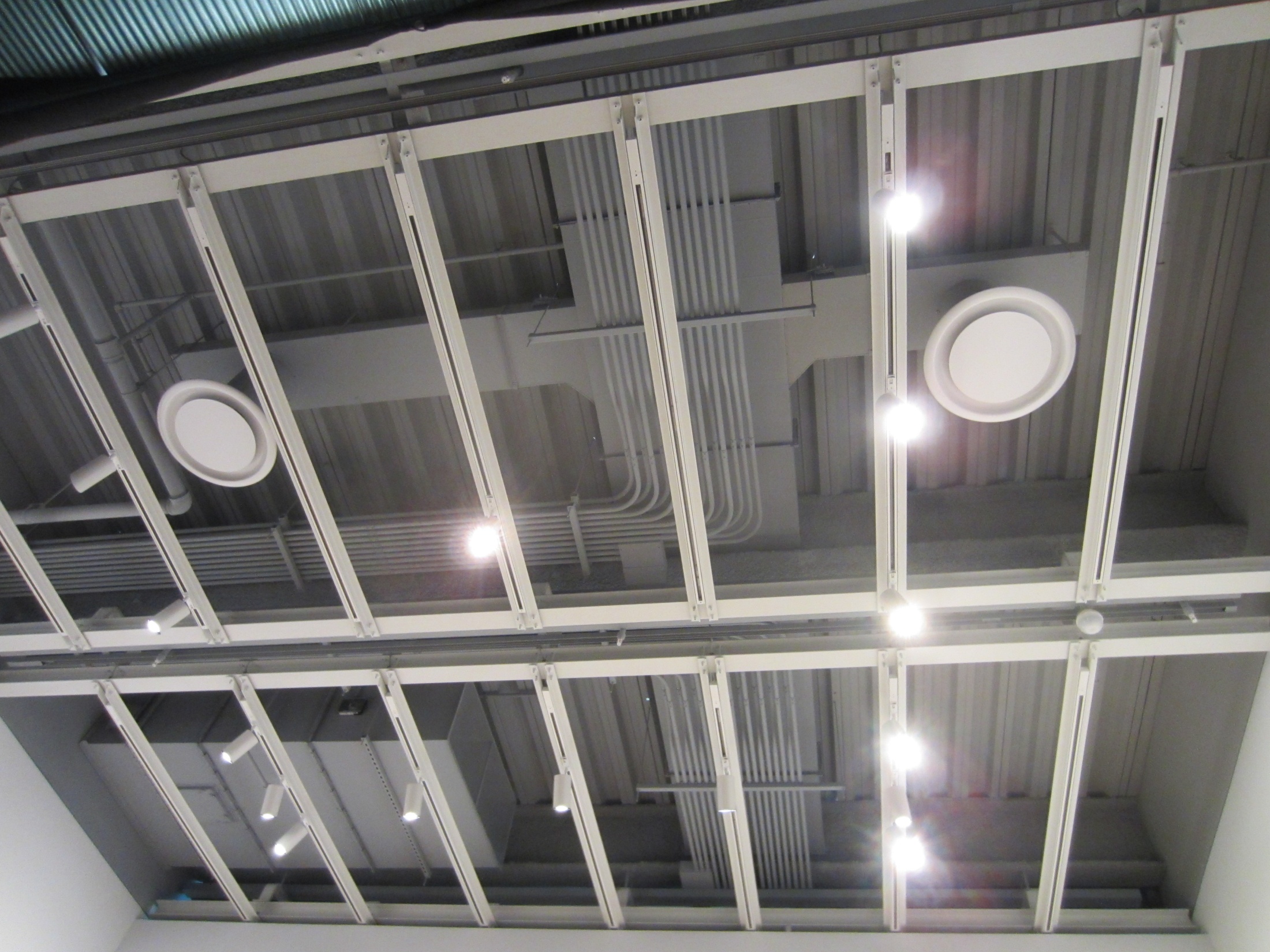 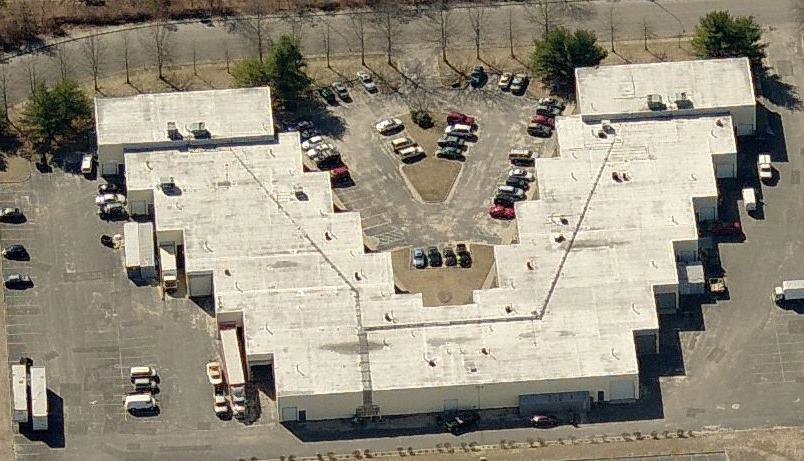 MANUFACTURING WAREHOUSE
Selected Warehouse Specifications:
12,420 SF 
Allows for a 3 station assembly line & storage
Approximately 50 miles from the site.
Costs $7.25 SF/Yr
5 month lease needed
$37,500
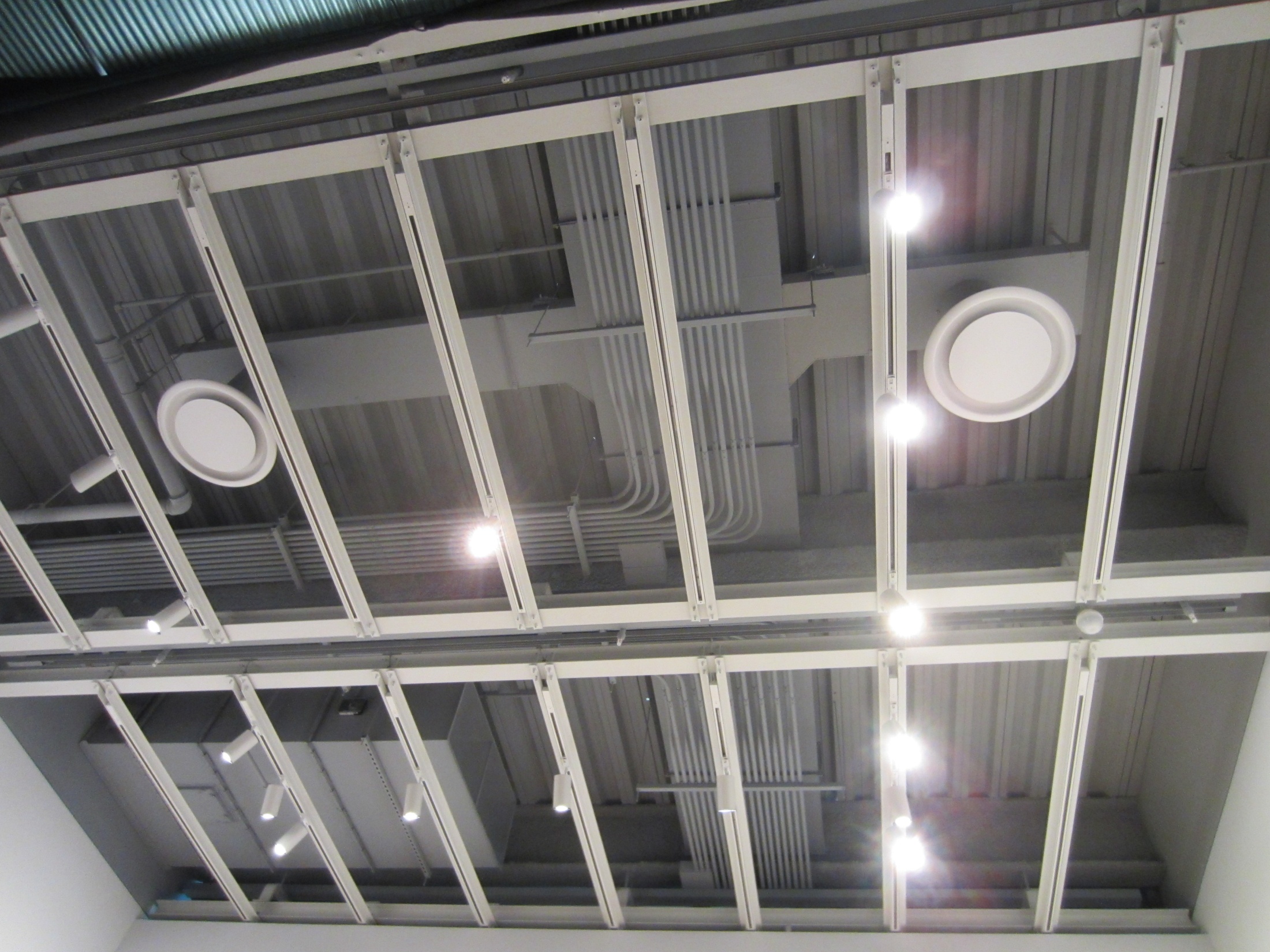 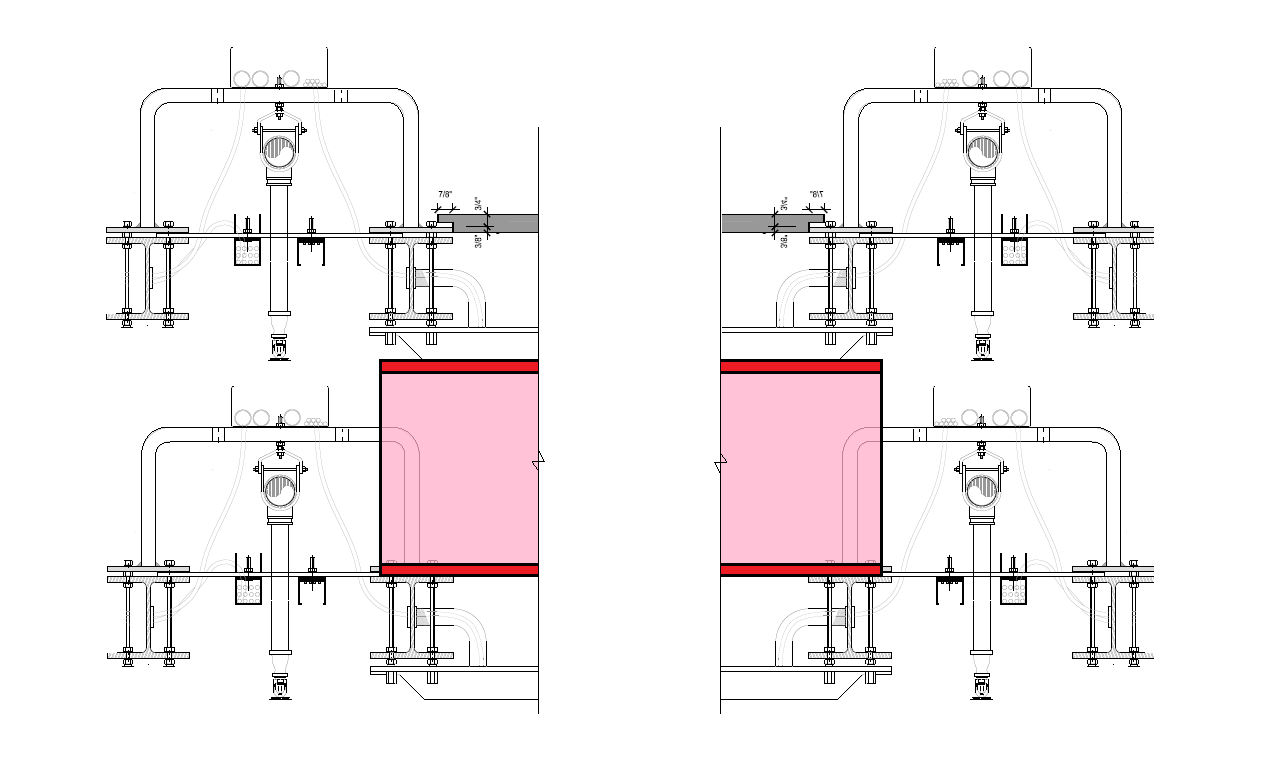 TRANSPORTATION
Limit the amount of loads to the site.
Stacking the modules: Max Height 13’6”
1’ High wooden pallets
Total module height: 1’5-1/2”
Modules stacked 6 high
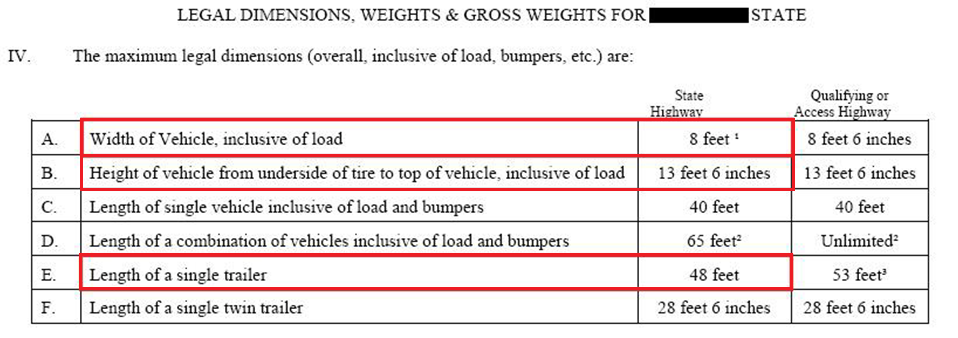 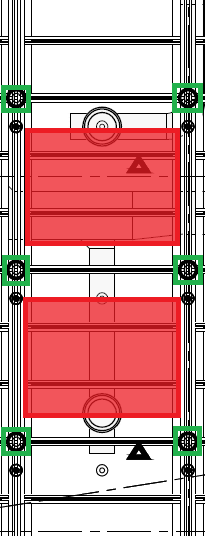 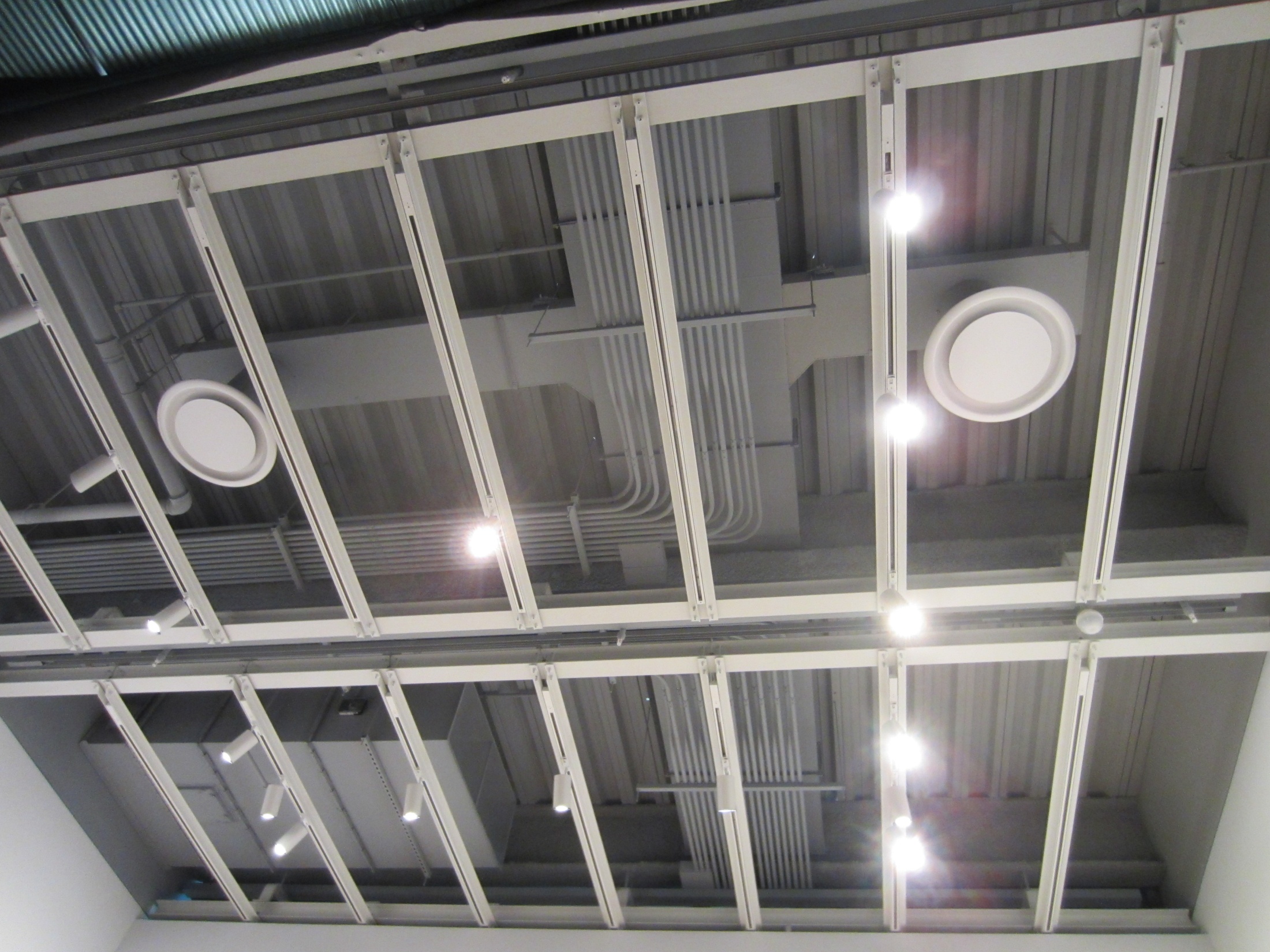 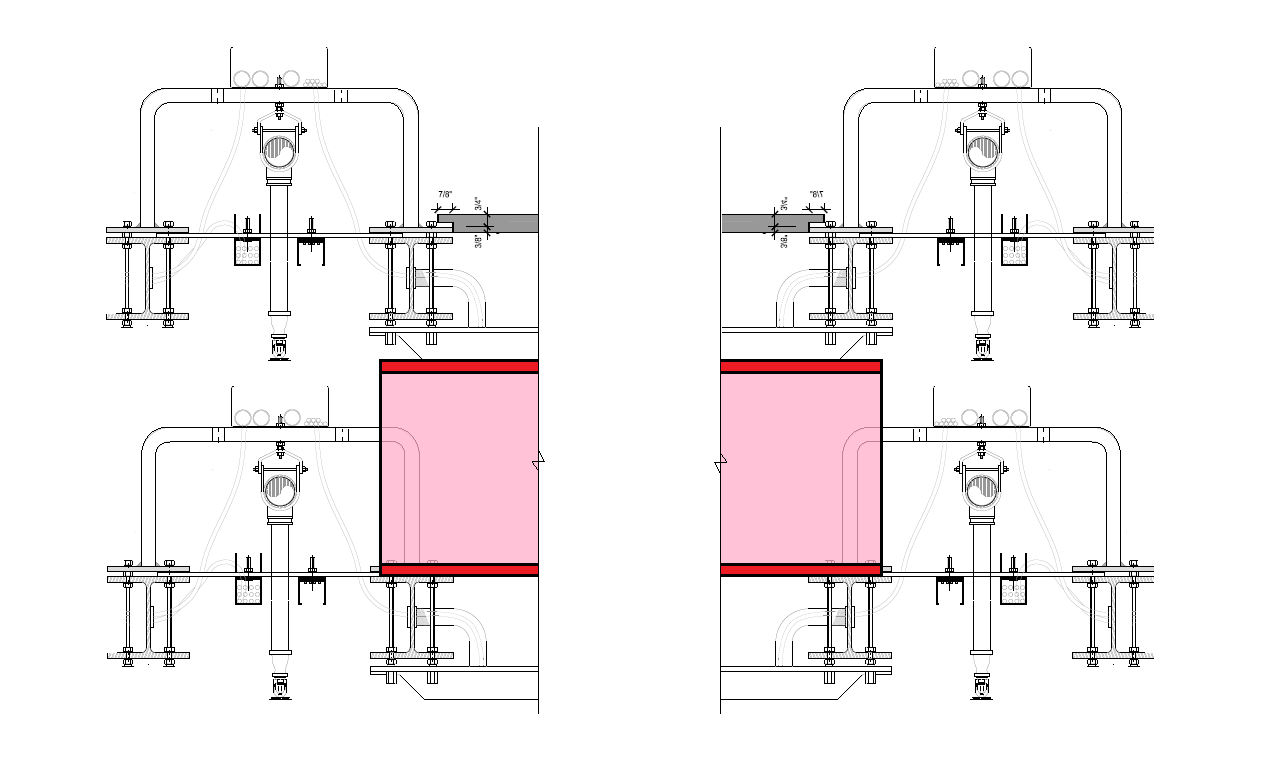 TRANSPORTATION
Limit the amount of loads to the site.
Stacking the modules: Max Height 13’6”
1’ High wooden pallets
Total module height: 1’5-1/2”
Modules stacked 6 high
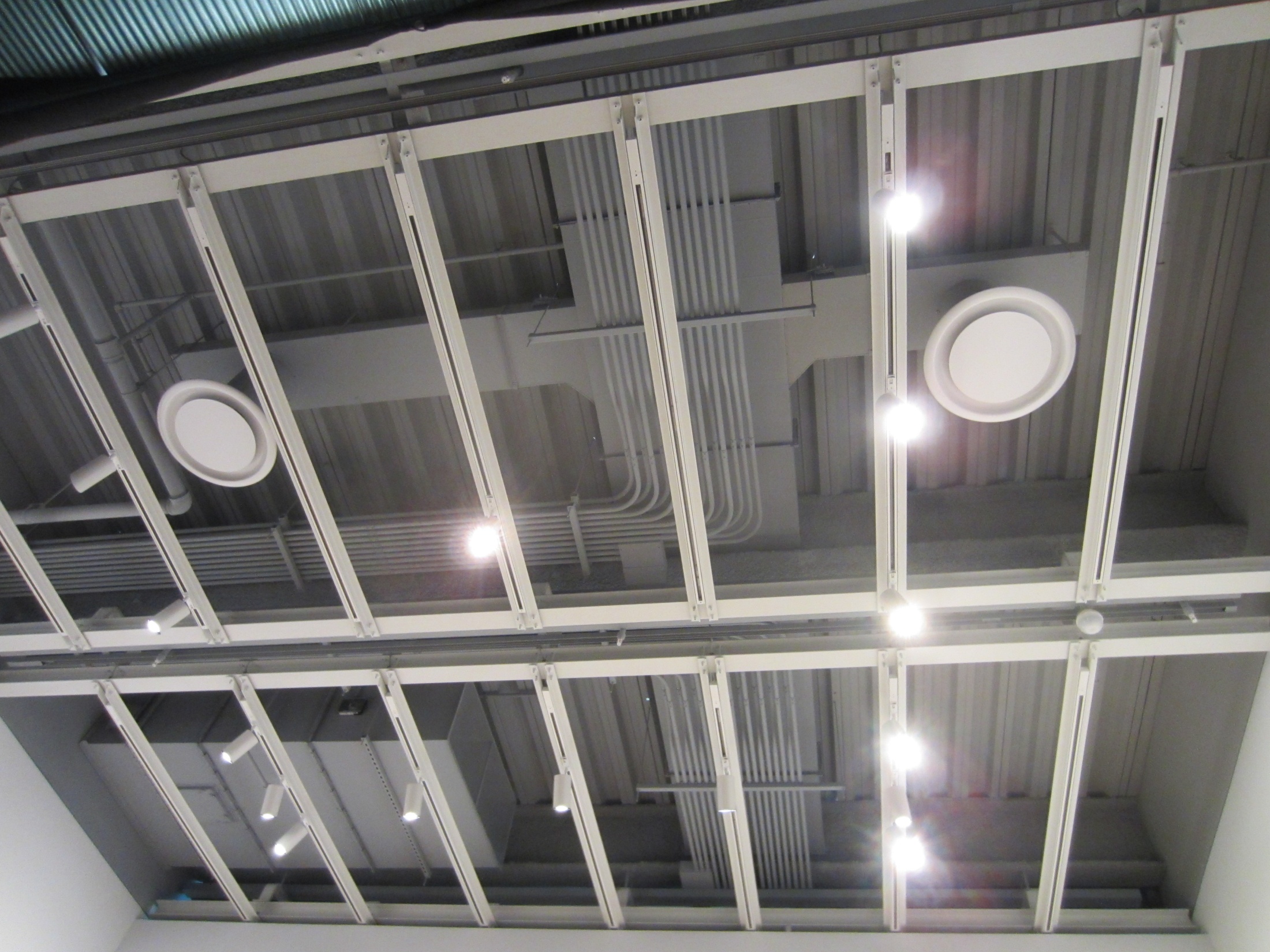 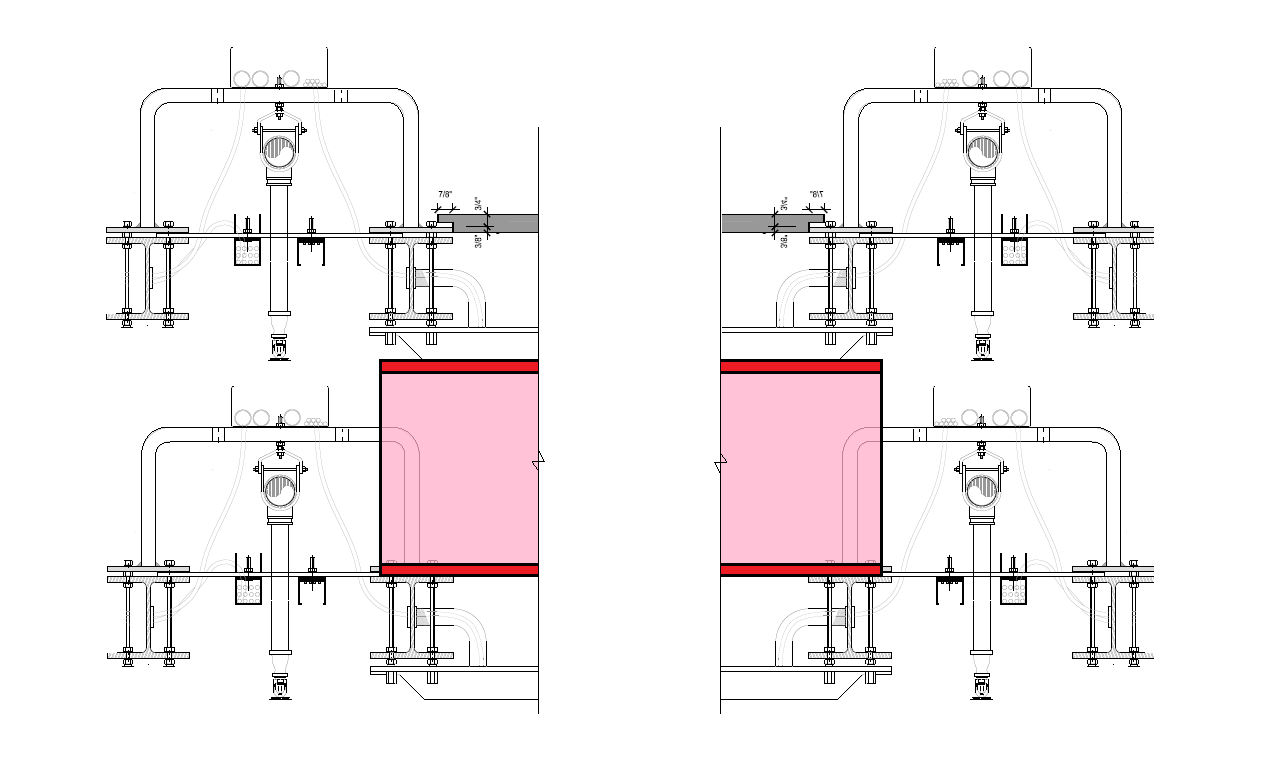 TRANSPORTATION
Limit the amount of loads to the site.
Stacking the modules: Max Height 13’6”
1’ High wooden pallets
Total module height: 1’5-1/2”
Modules stacked 6 high
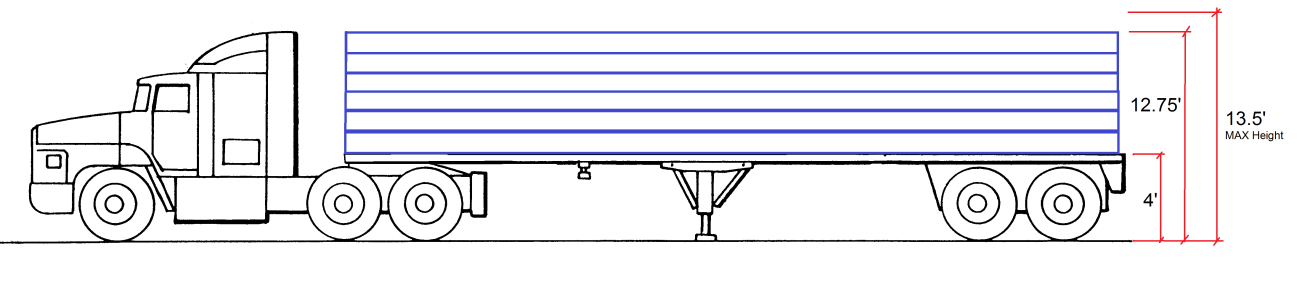 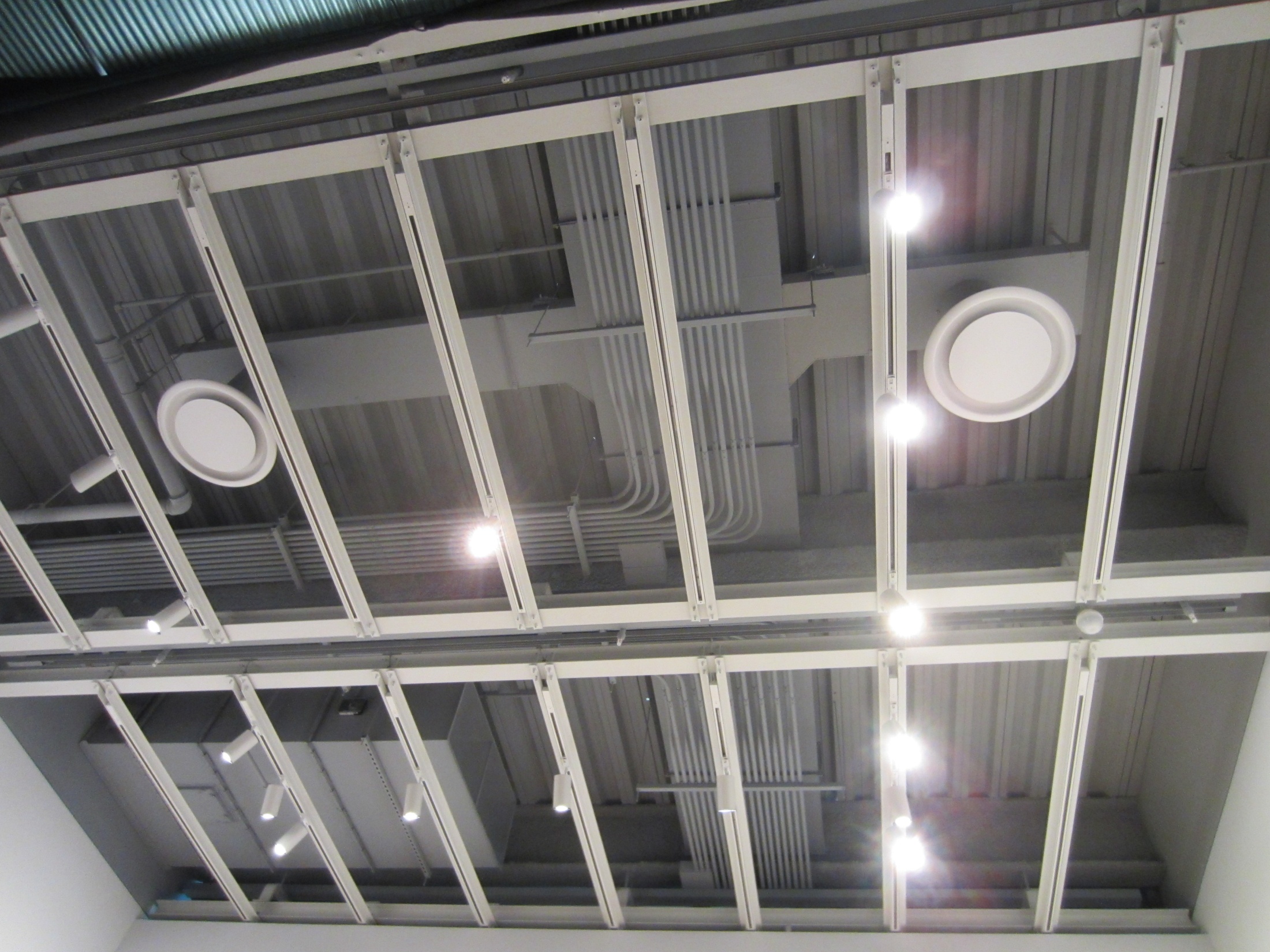 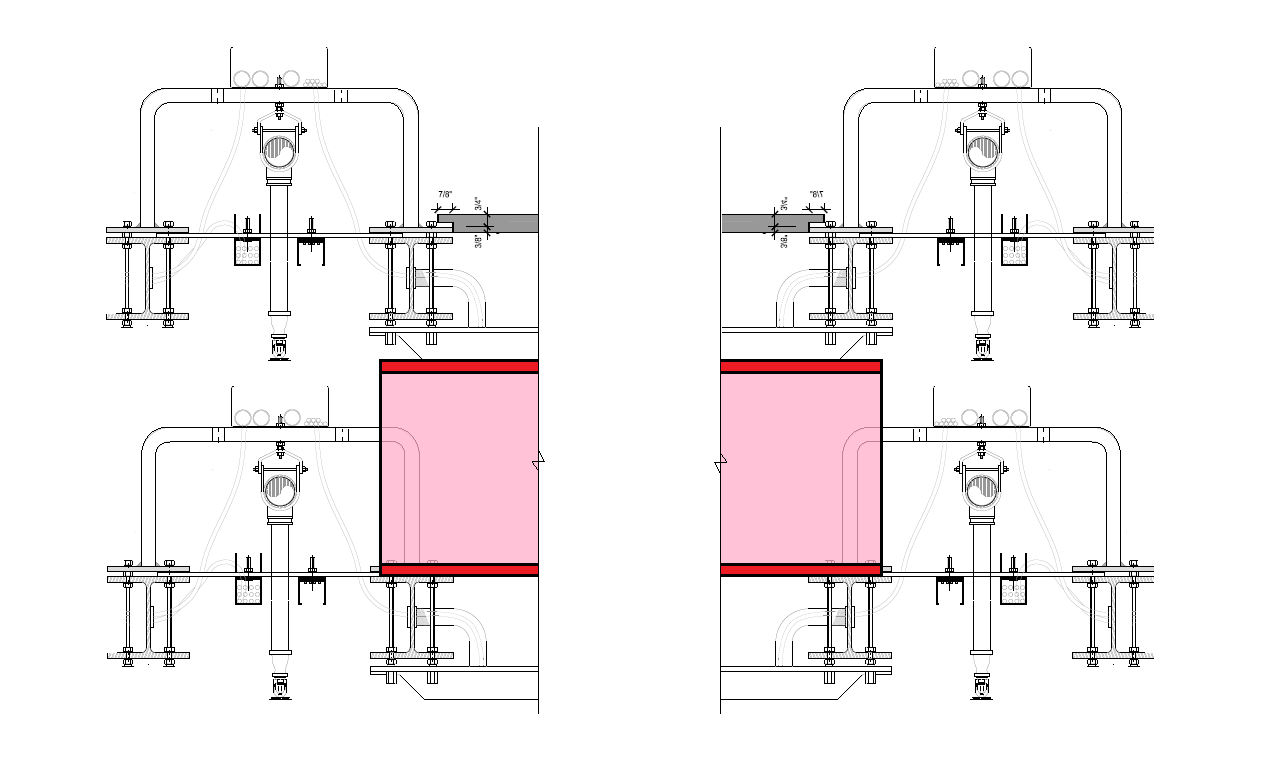 TRANSPORTATION
9 Truckloads needed
Transportation Costs
$400 / Shipment
$40 / Permit 
Wooden Pallets - $10,600
Loading Labor & Equipment – $6,600

Total: $21,250
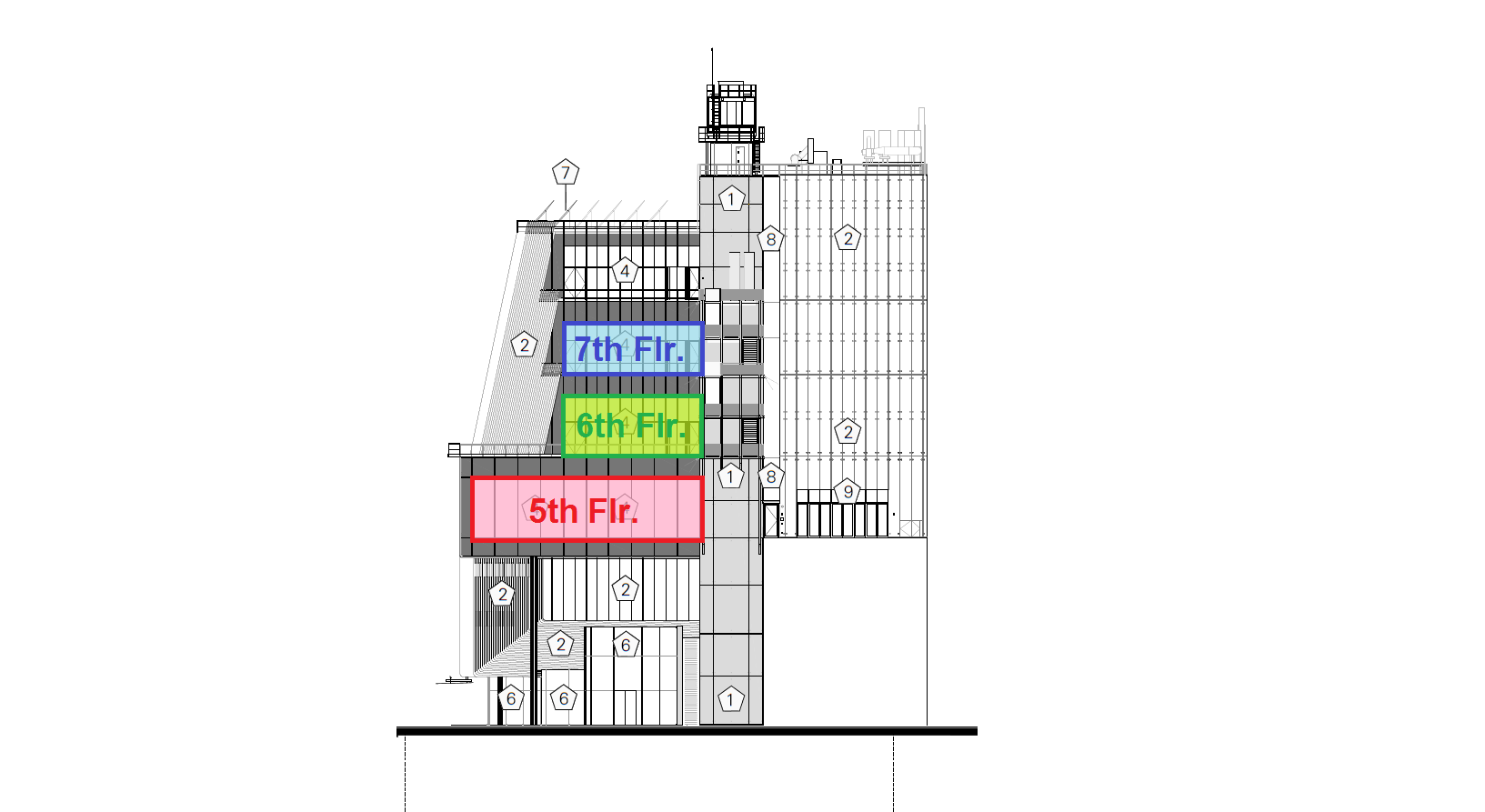 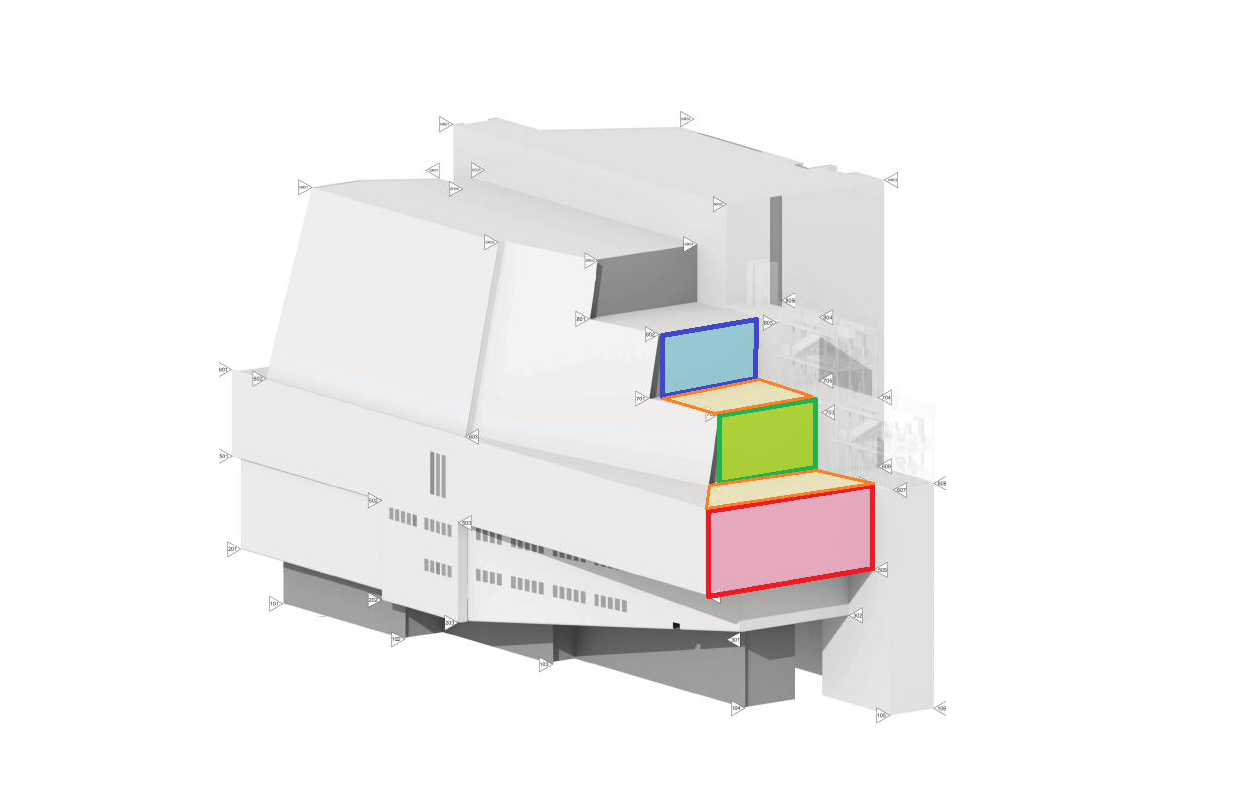 HOISTING
Hoist into place before east side curtain wall work. 
E. Curtain Wall Start: 10/25/13.
3 days needed to hoist 77 modules.
Truck mounted hydraulic crane.
Module storage in center of the galleries until needed.
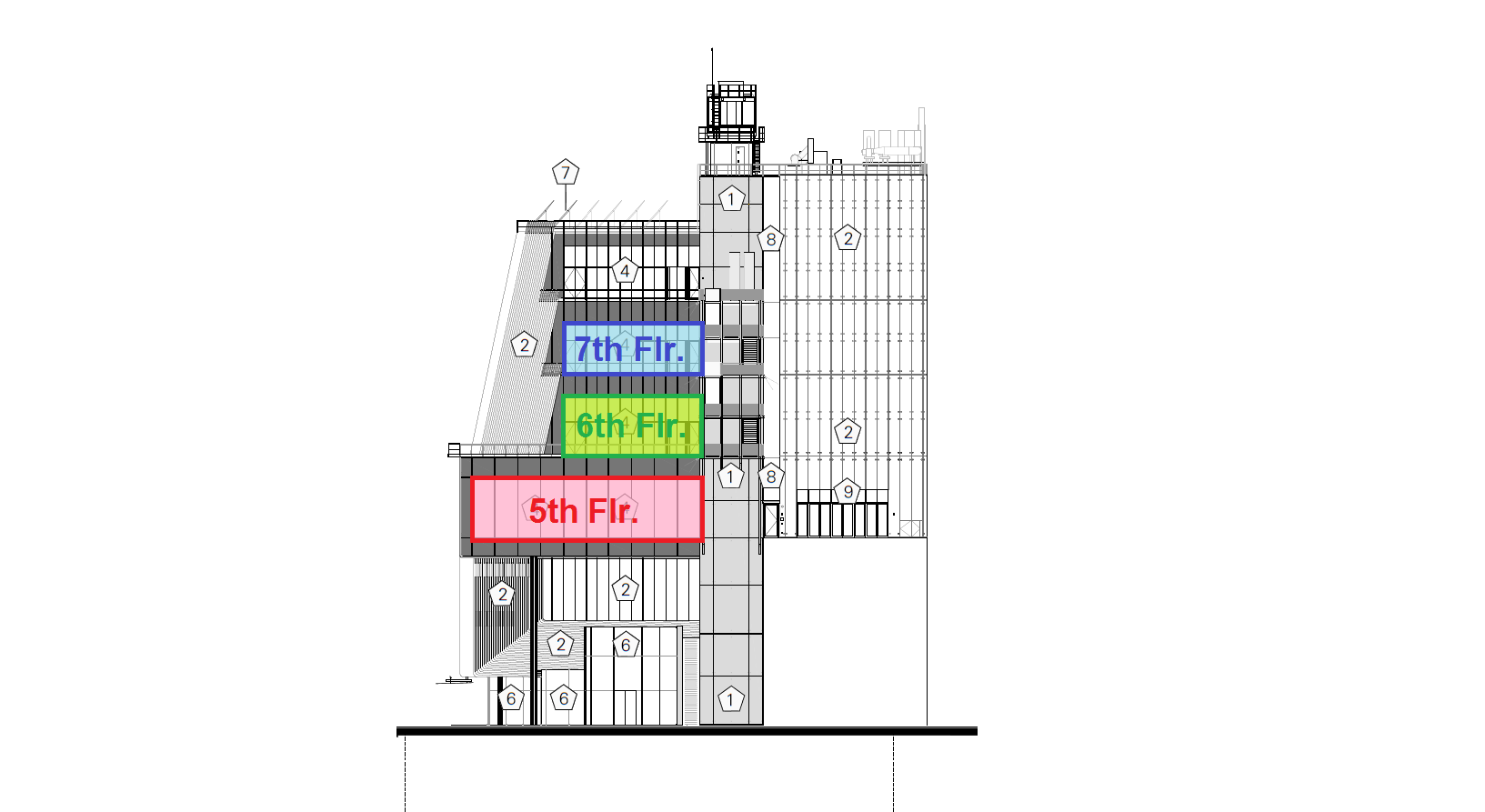 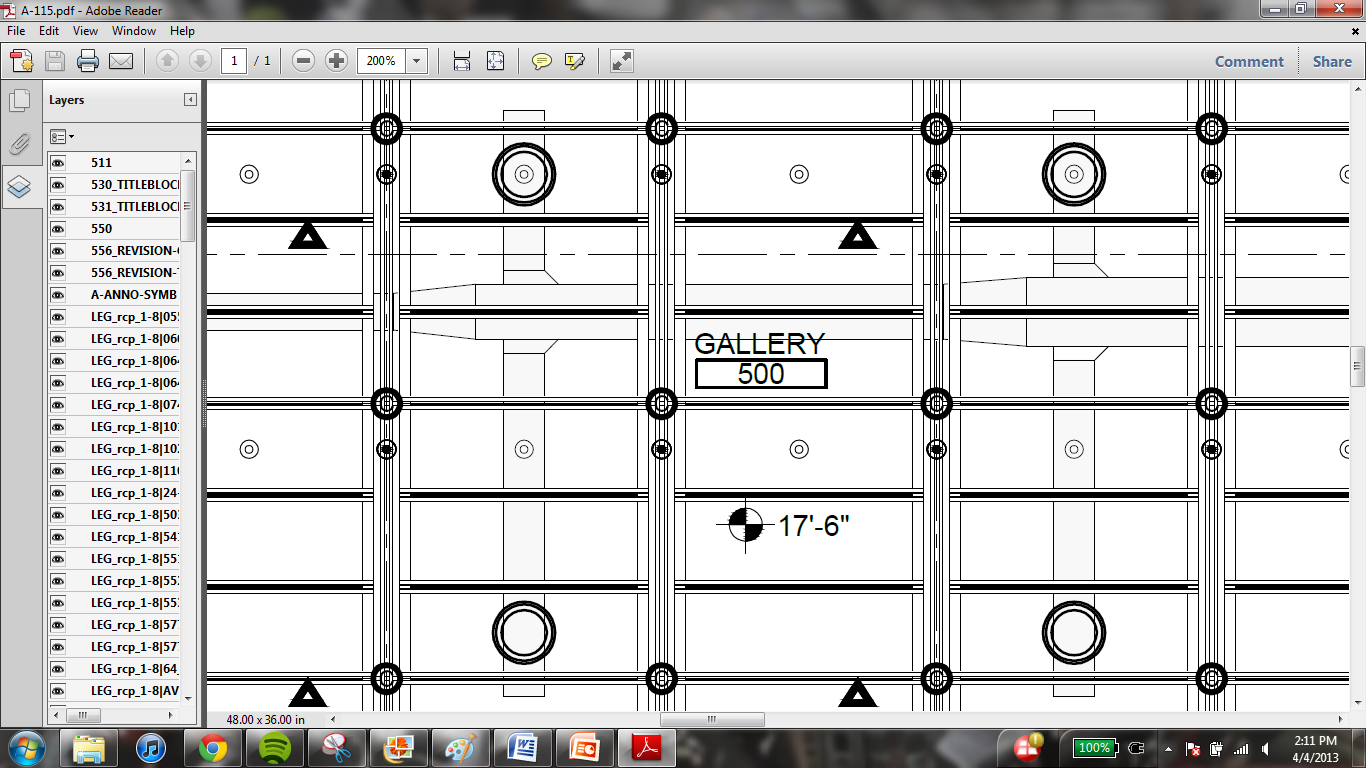 INSTALLATION
Sequence of New Activities
Module Positioning & Hoisting: 
Average of 2 Days / Gallery
Remaining W5 Installation:
2 Days / Gallery
Remaining Lighting Assembly Installation:
Average of 2 Days / Gallery
Electrical &Fire Protection Connections:
Average of 2 Days Each / Gallery
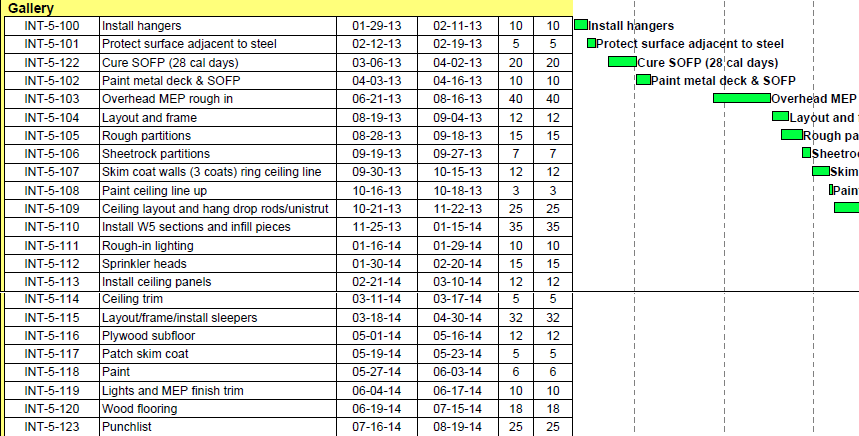 SCHEDULE ANALYSIS
Schedule remains the same until the MEP Rough-In activity.
Eighth floor gallery fit-out will be started first.
Followed by 5th – 7th in order.
On site construction reduced from 85 days to 14 per prefabricated gallery.
New gallery fit-out schedule shortened by 41 working days.
Overall project schedule shortened by 26 working days.
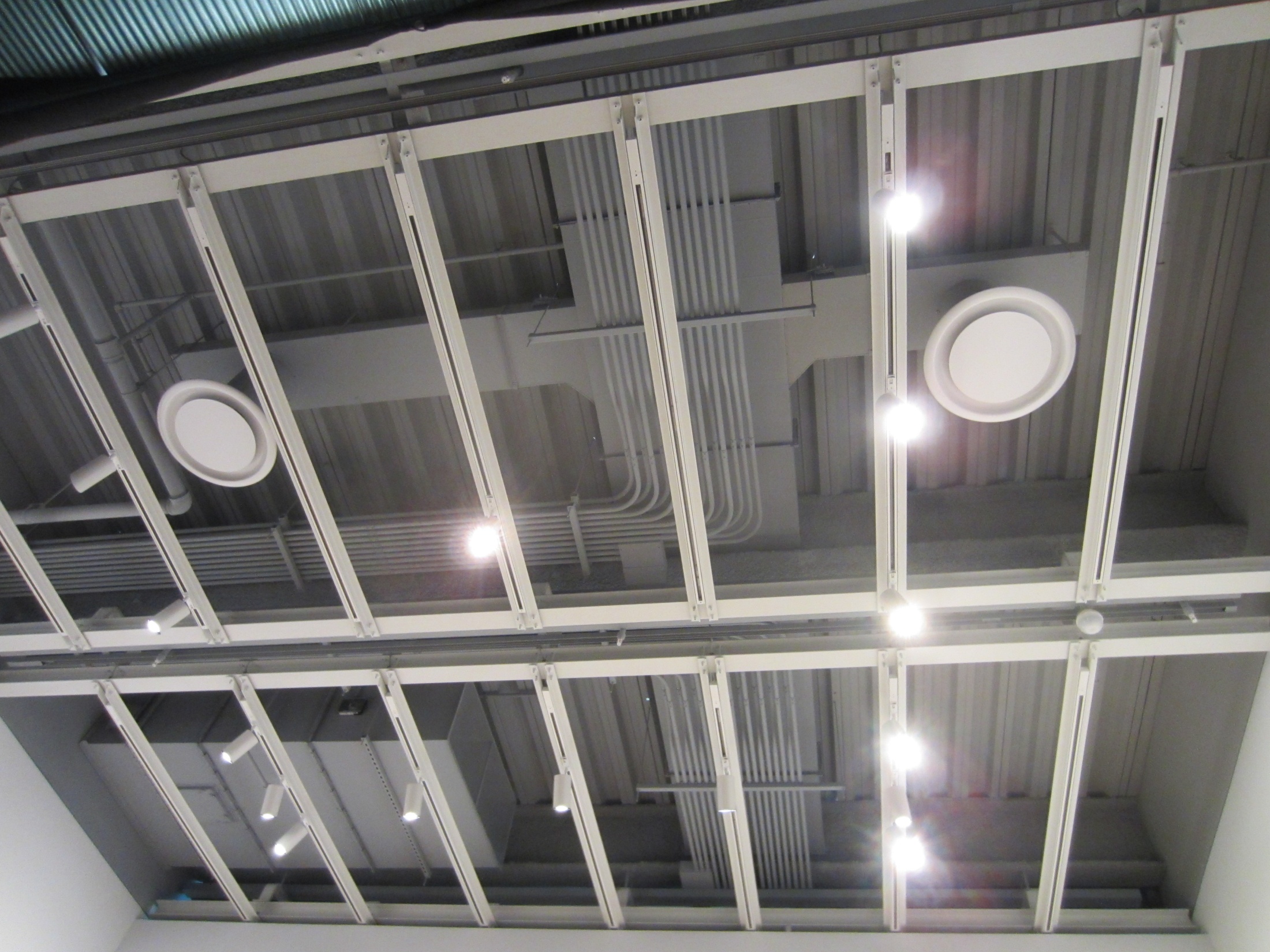 COST ANALYSIS
General Conditions savings of $99,500 per week.
$497,500 saved over 5 weeks.
Prefabrication Expenses totaled $151,933


Total Savings of $345,567
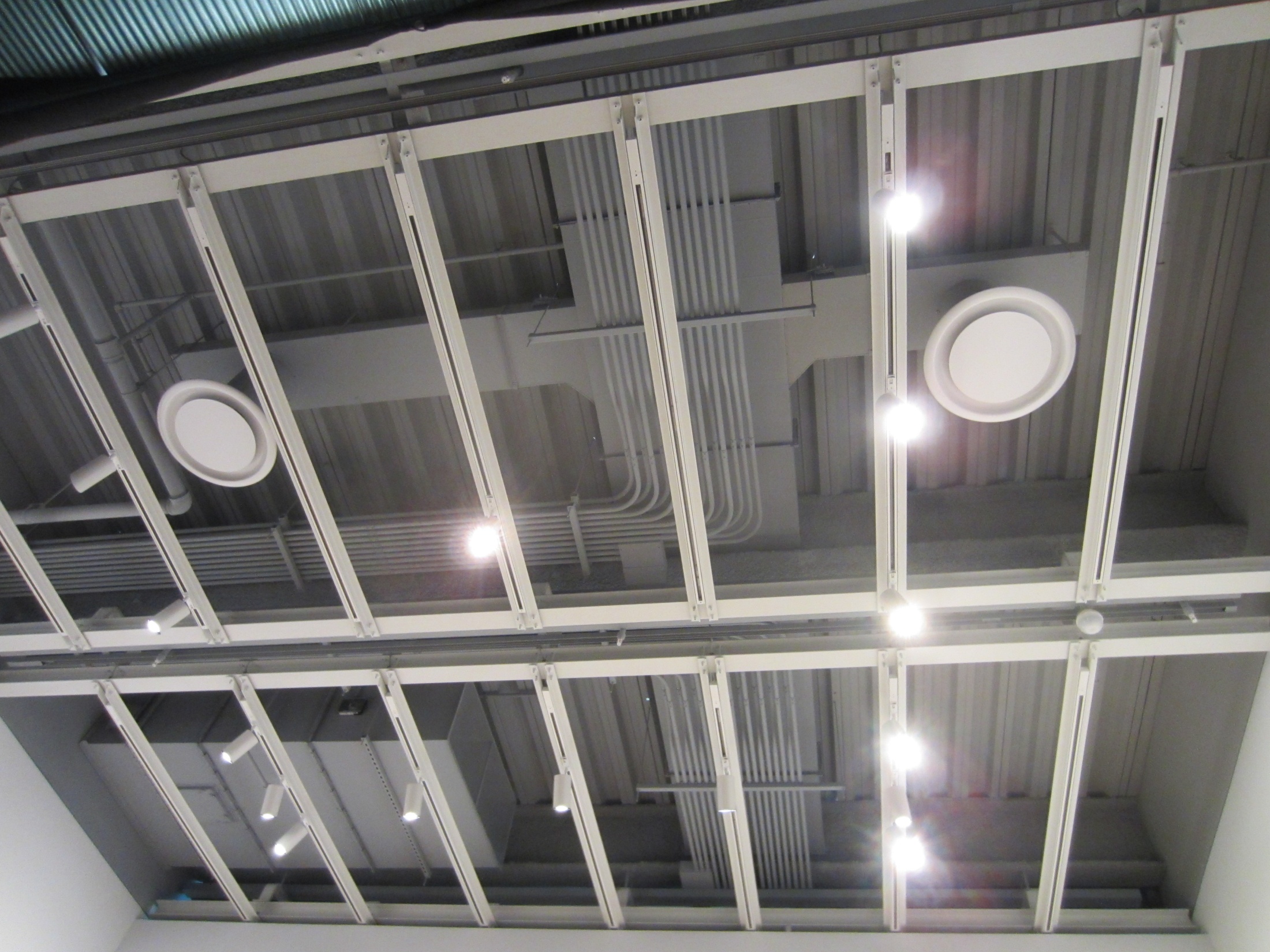 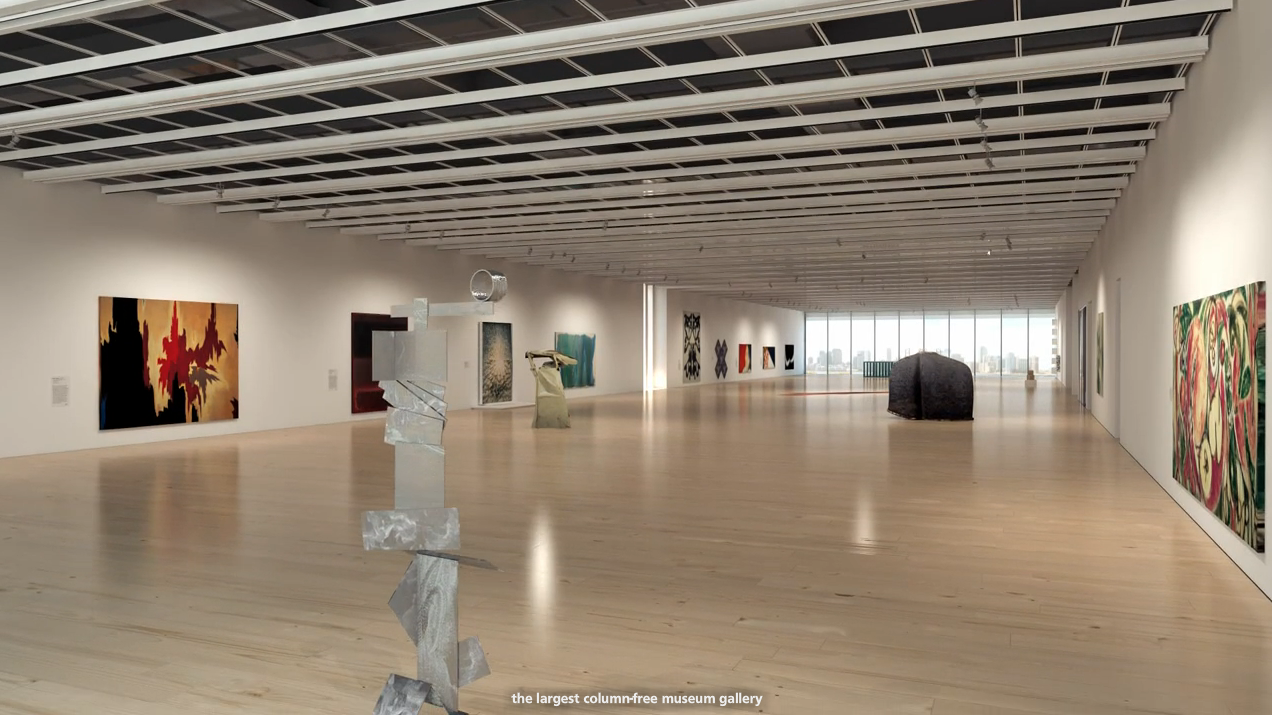 CONCLUSION & RECOMMENDATION
Schedule Savings: 5 Weeks
Cost Savings: $345,000

Implement the prefabrication process.
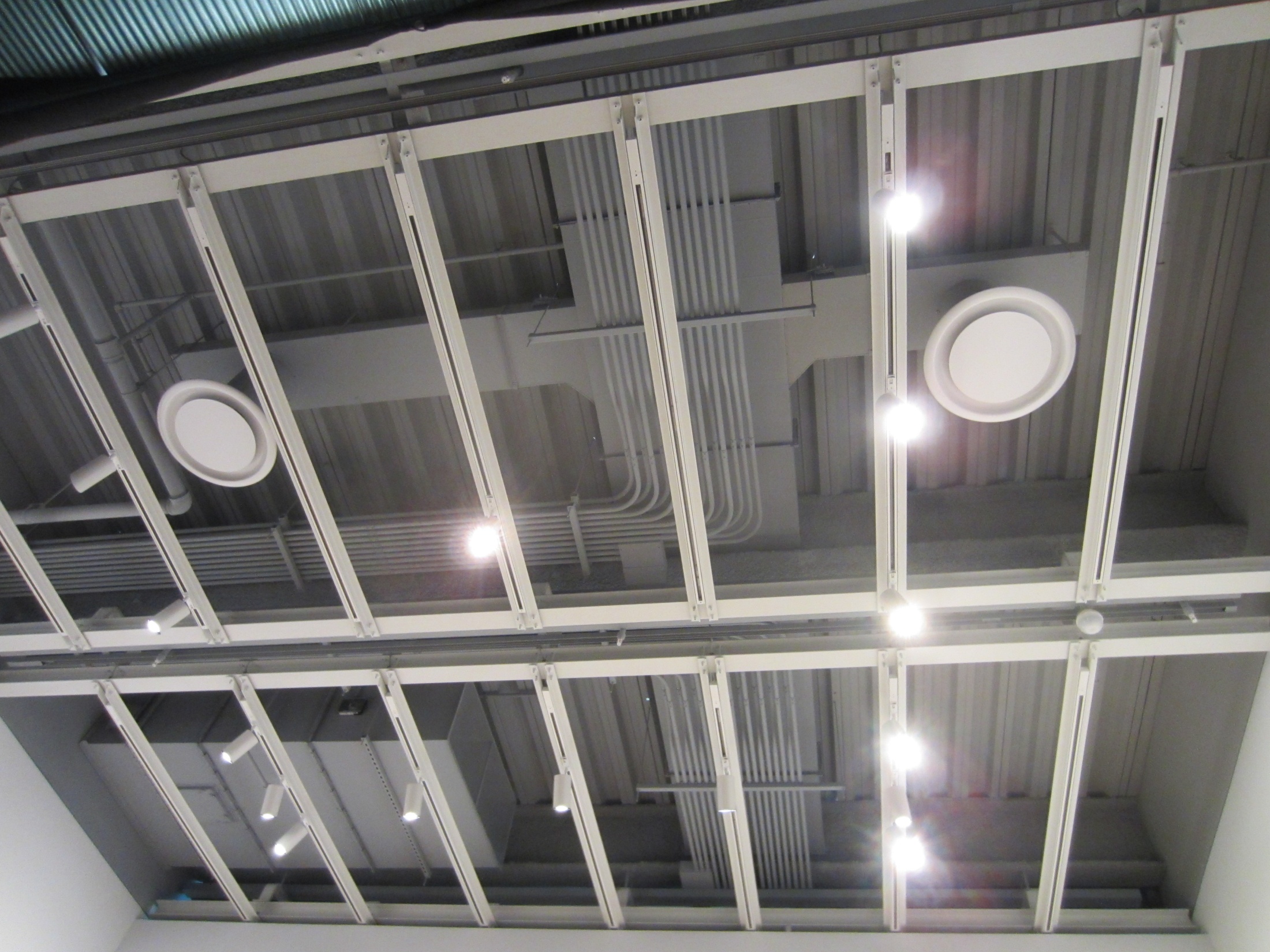 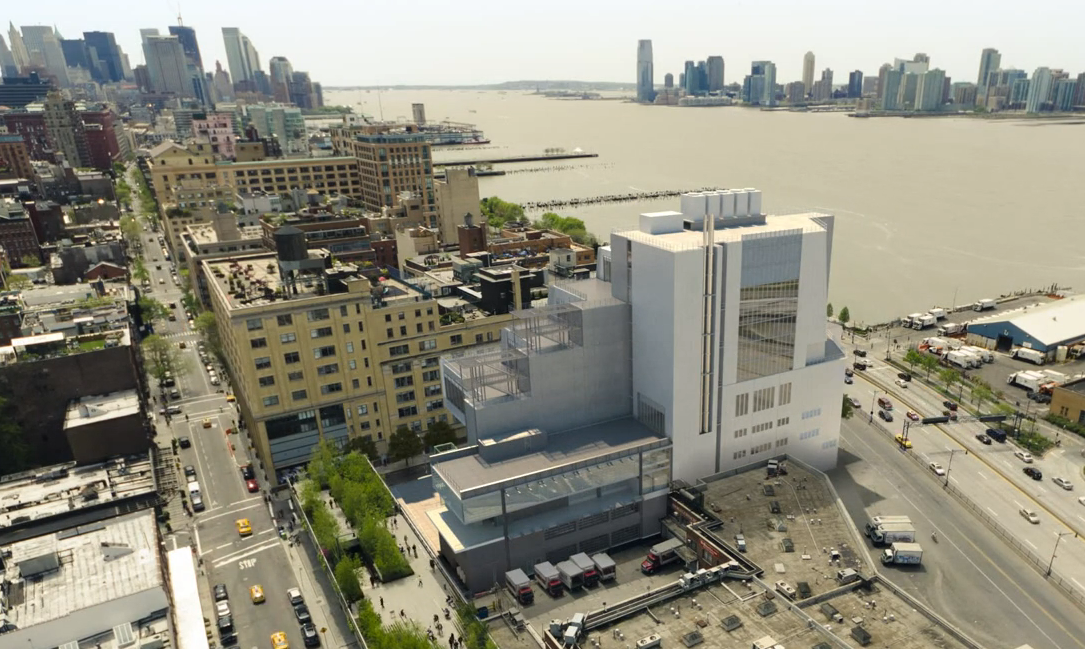 ANALYSIS 1A: 

GALLERY CEILING REDESIGN

Architectural Breadth
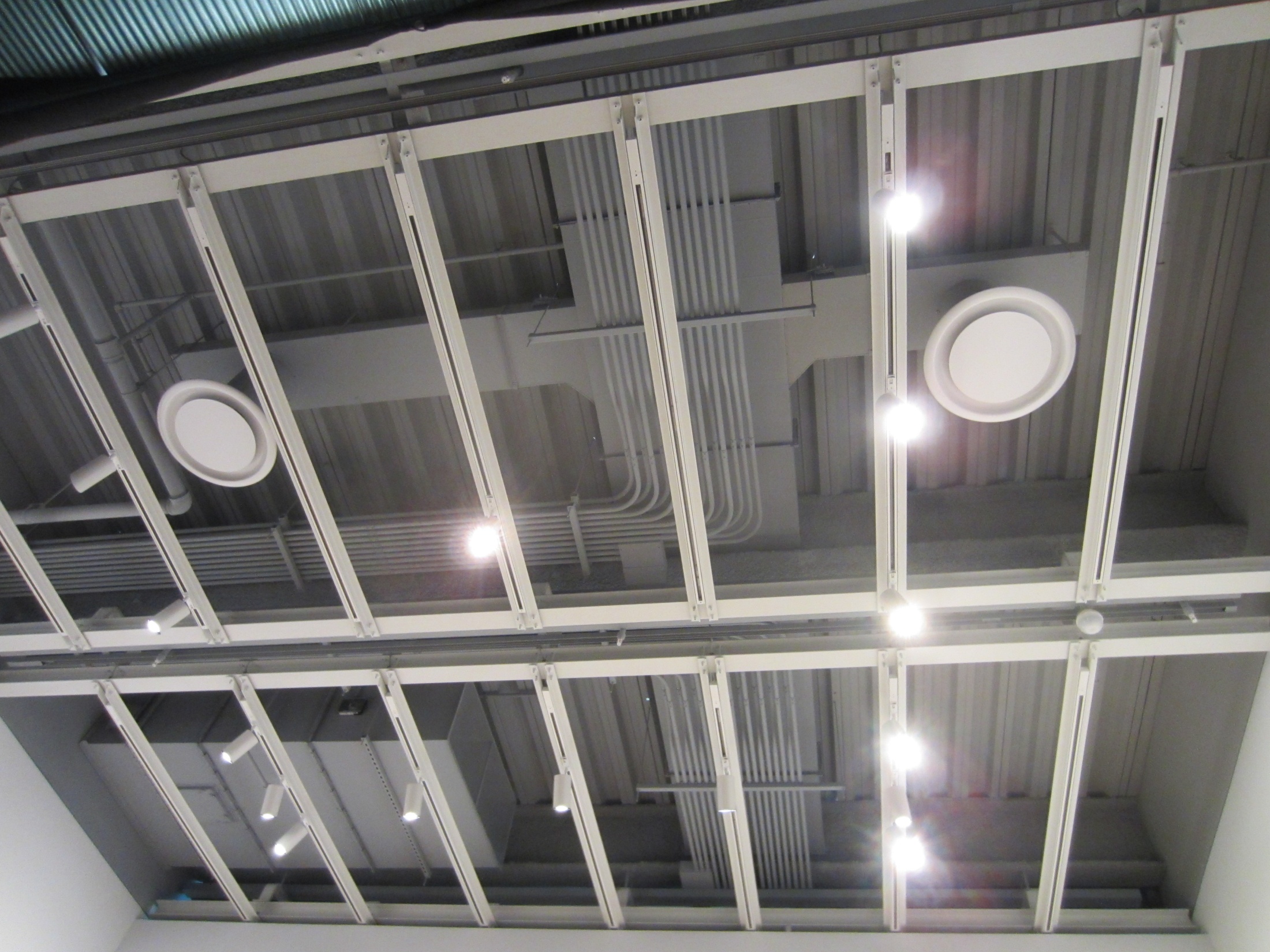 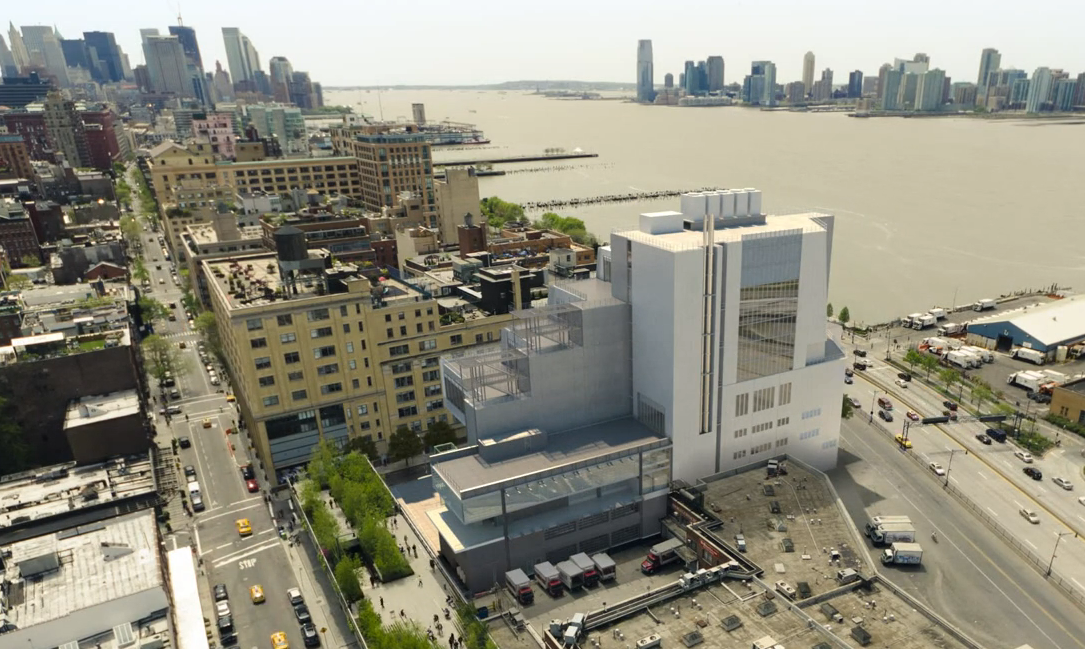 PROBLEM IDENTIFICATION AND GOALS
Problem: 
Ceiling system takes over 100 days to construct.
Labor and cost intensive.
Goal:
Modify the architectural design in order to facilitate a faster construction sequence.
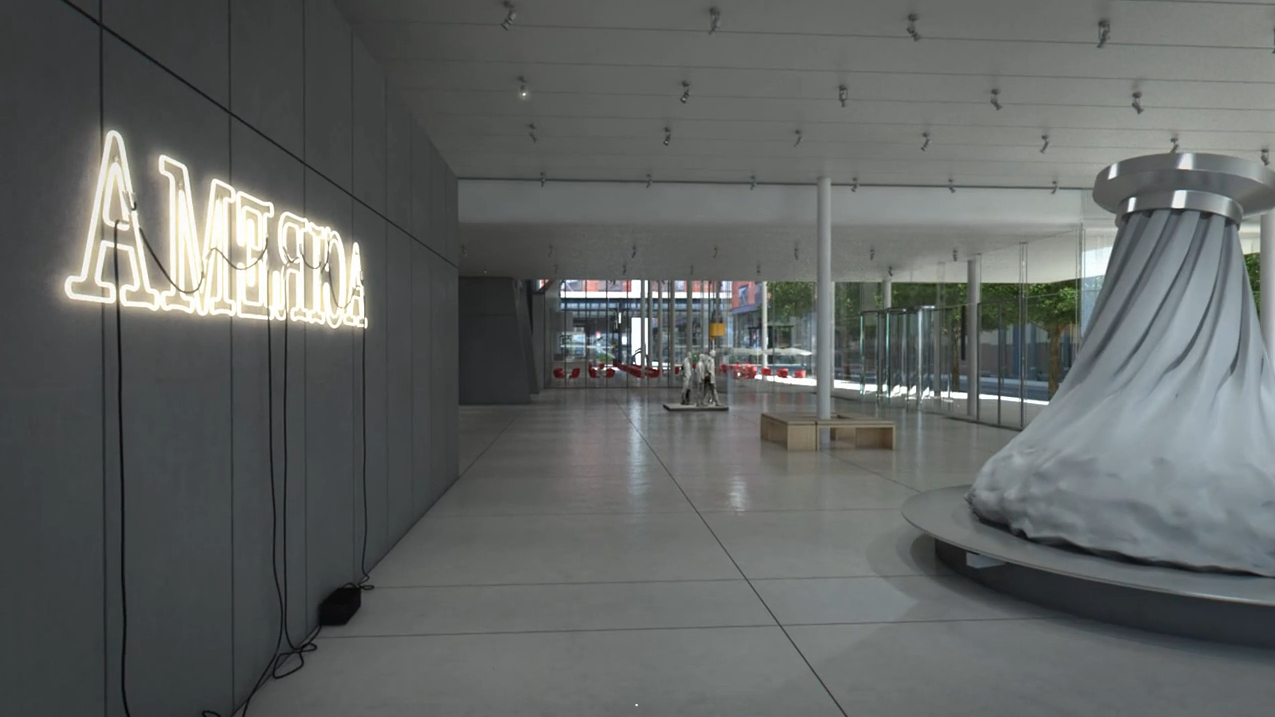 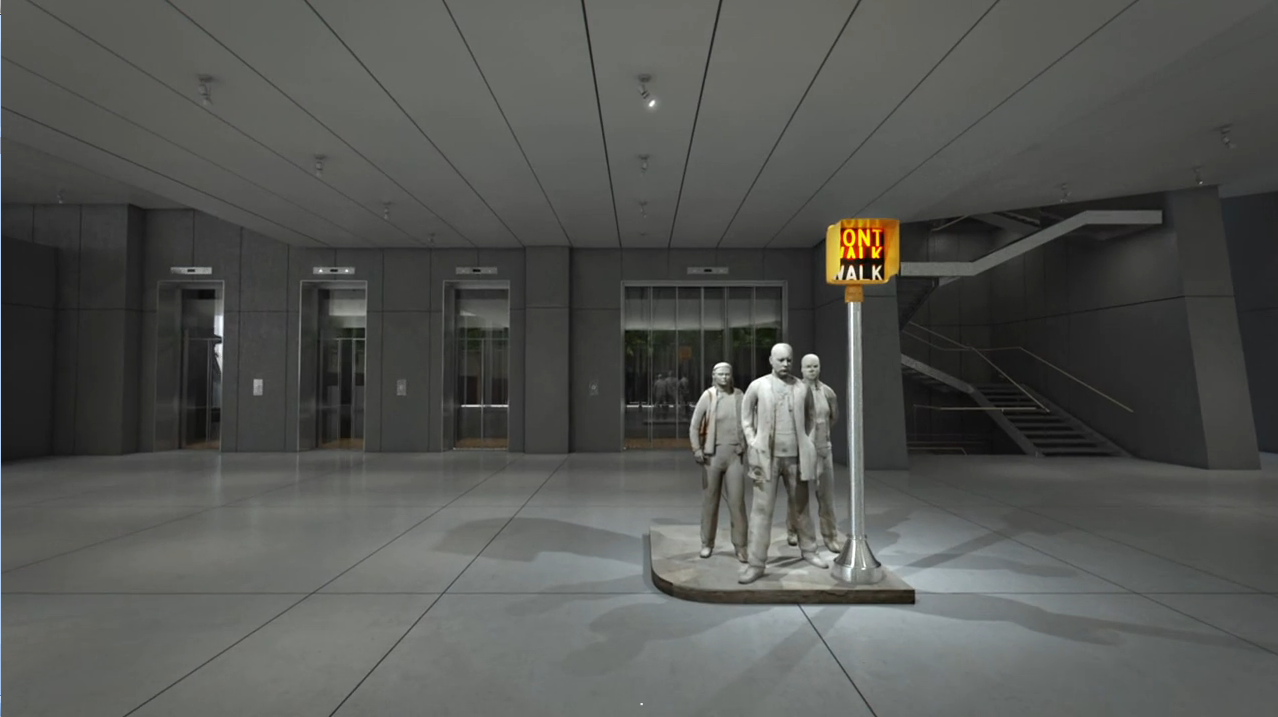 ORIGINAL CEILING DESIGN & ARCHITECTURE
MMAA Interior Architecture
Minimalistic Interior Spaces
Accentuates the Art Showcases
Few Gallery Finishes
Wood Plank Floor
Drywall Walls
Steel Grid Ceiling is the only ornate finish.
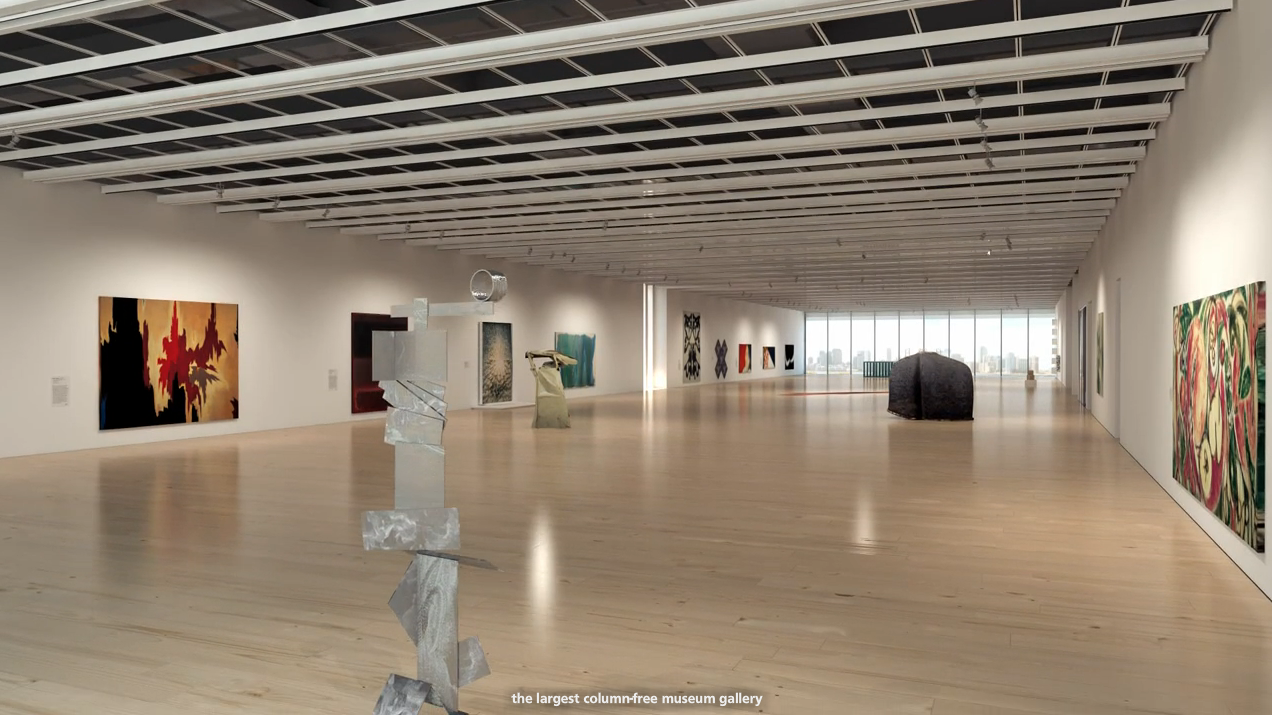 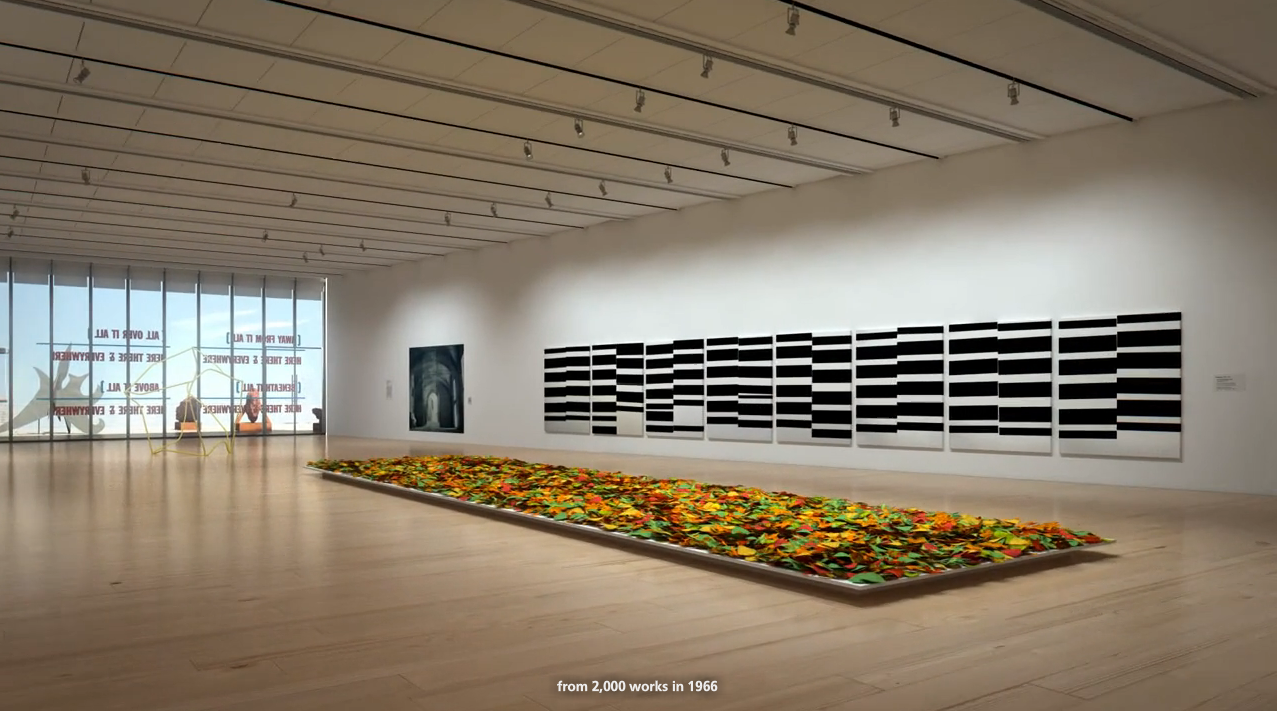 ORIGINAL CEILING DESIGN & ARCHITECTURE
MMAA Interior Architecture
Minimalistic Interior Spaces
Accentuates the Art Showcases
Few Gallery Finishes
Wood Plank Floor
Gypsum Board Walls
Steel Grid Ceiling is the only ornate finish.
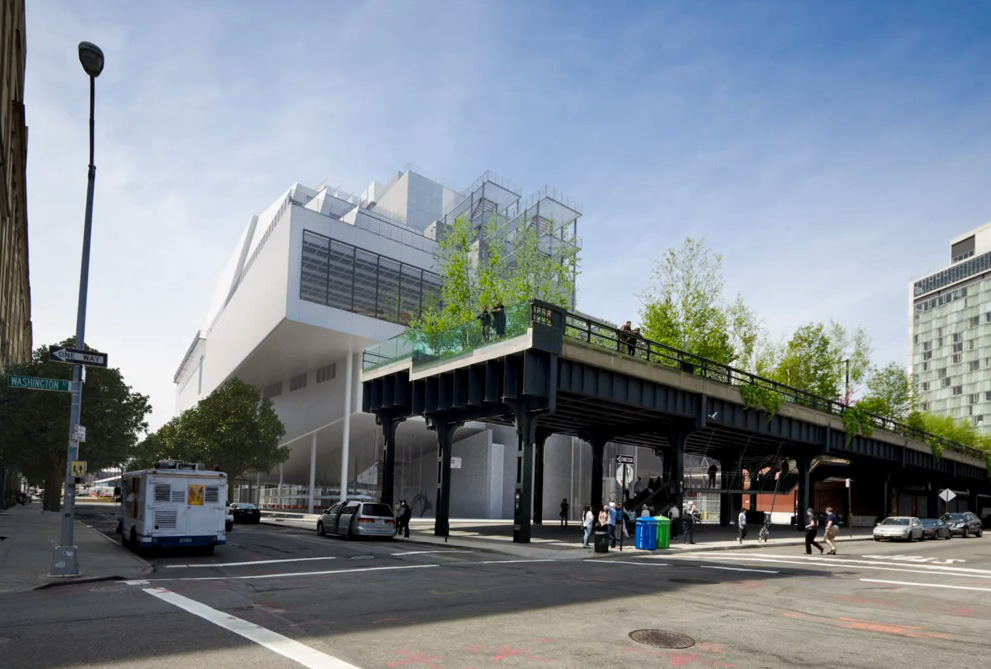 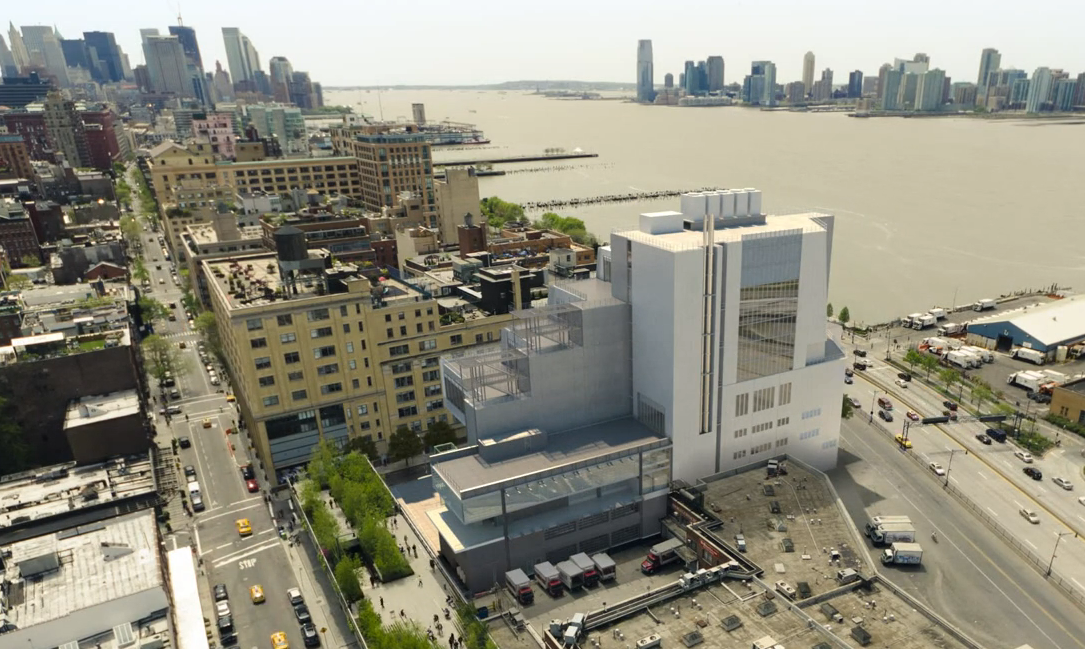 ORIGINAL CEILING DESIGN & ARCHITECTURE
MMAA Exterior Architecture
Unique Building Shape
Stepped Terraces
Top Cone Structure
Cantilevered Entrance
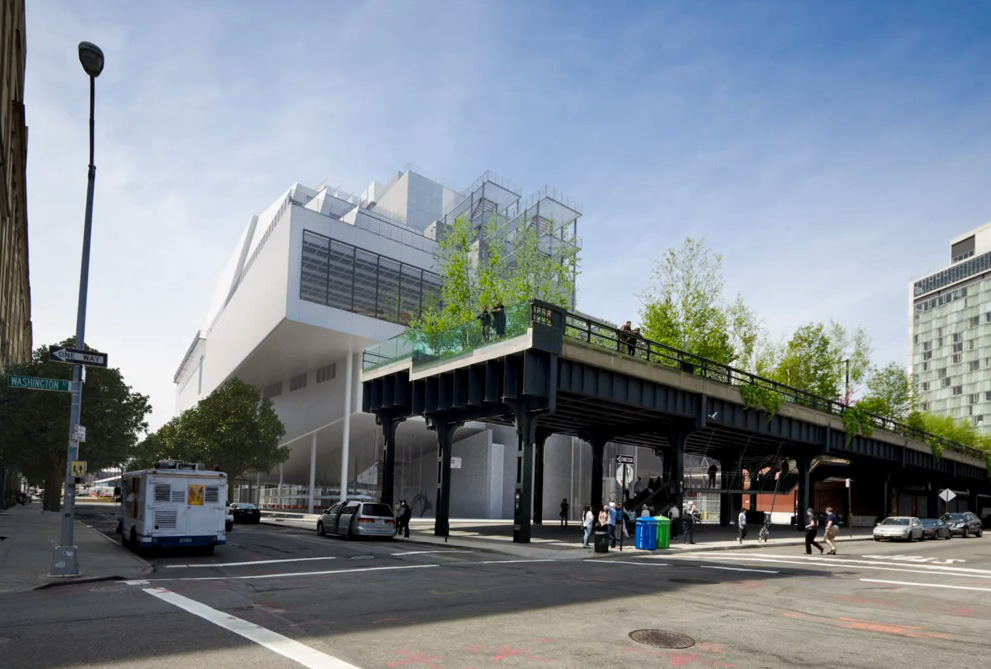 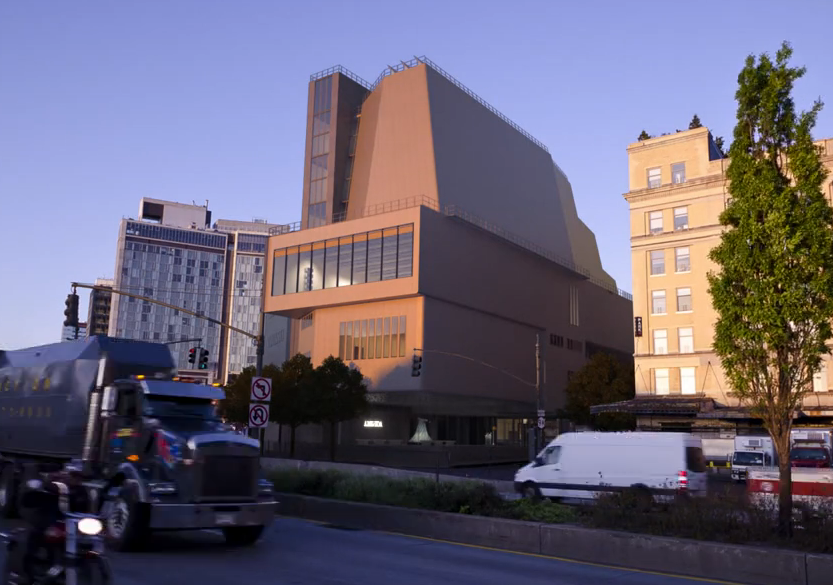 ORIGINAL CEILING DESIGN & ARCHITECTURE
MMAA Exterior Architecture
Unique Building Shape
Stepped Terraces
Top Cone Structure
Cantilevered Entrance
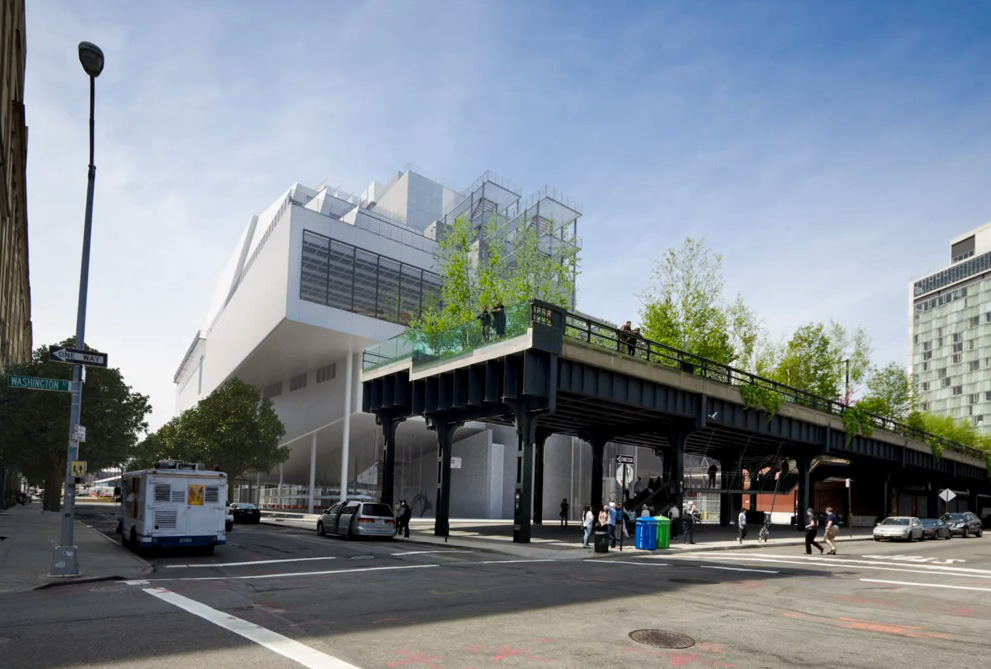 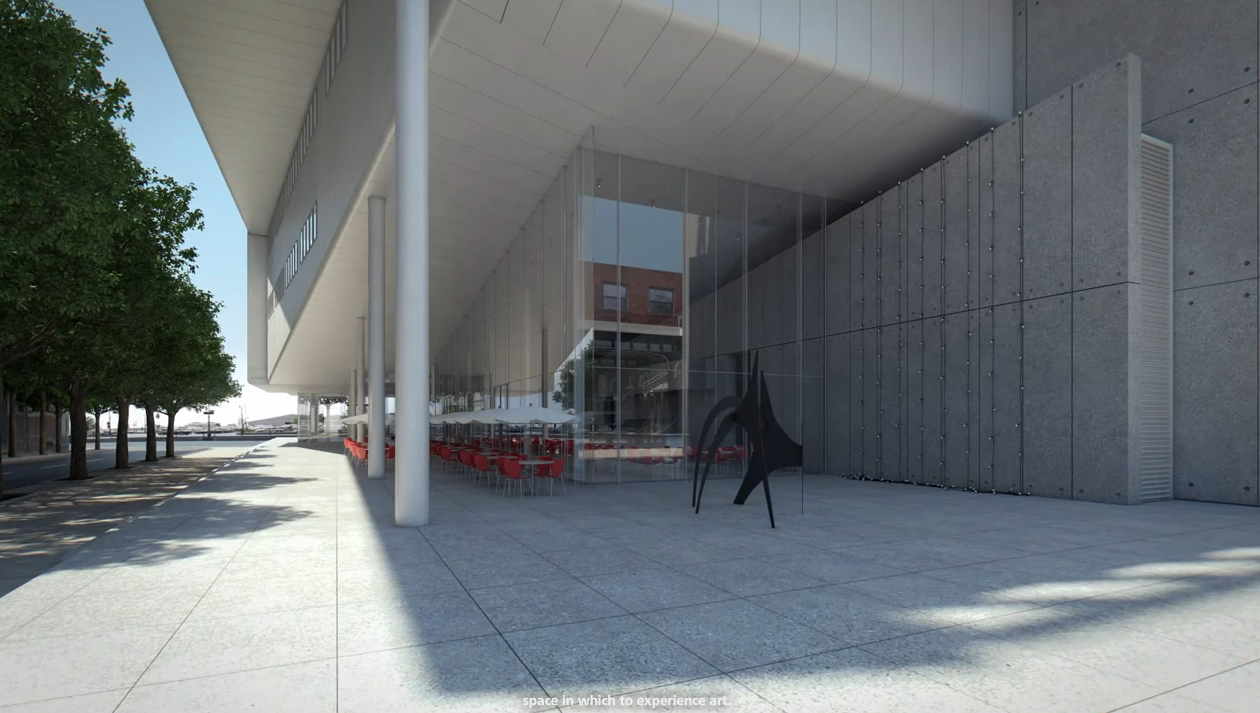 ORIGINAL CEILING DESIGN & ARCHITECTURE
MMAA Exterior Architecture
Unique Building Shape
Stepped Terraces
Top Cone Structure
Cantilevered Entrance
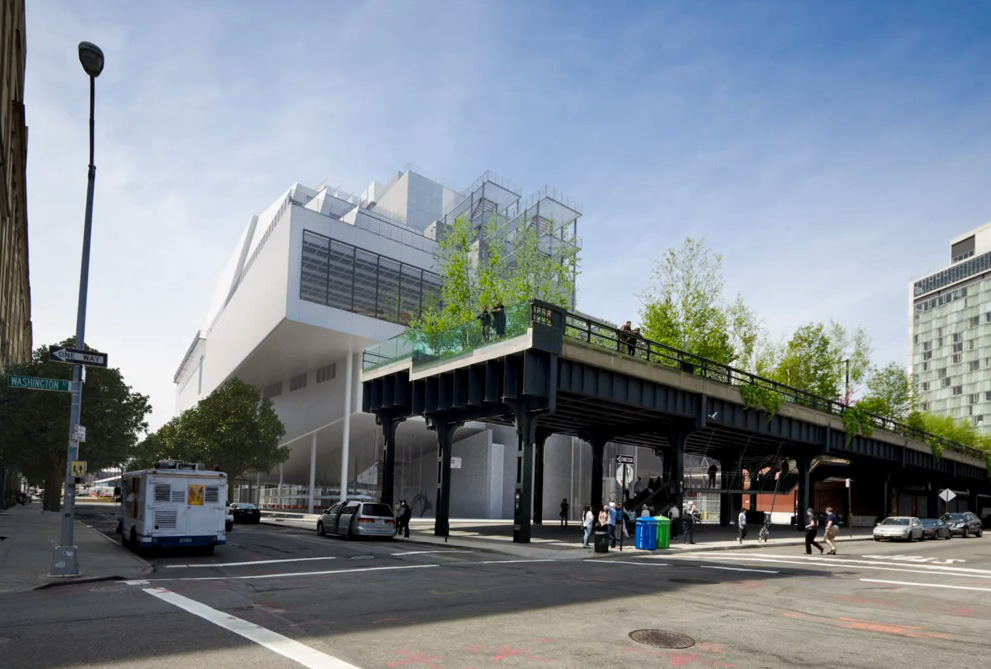 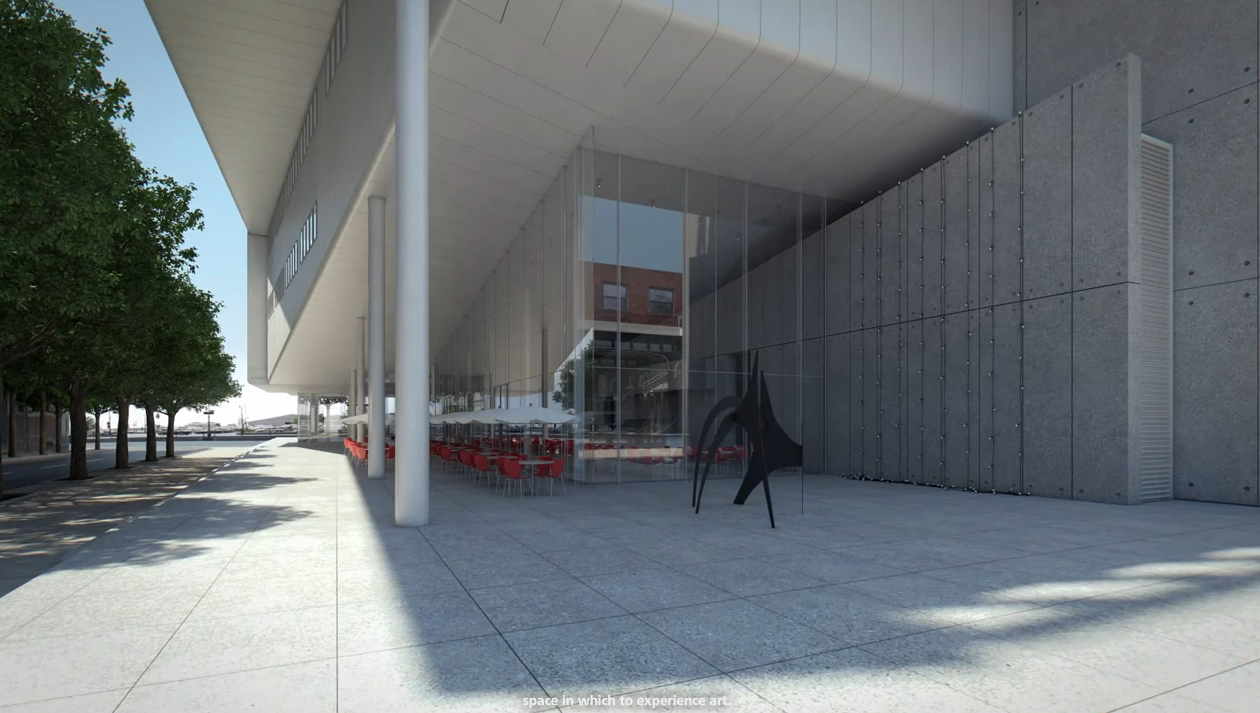 DESIGN GOALS
Maintain the uniqueness.
Expose the MEP & structural systems, but don’t focus on them.
Simpler construction methods.
Cost effective solution.
Keep the ceiling height the same.
Do not disturb the mechanical systems.
ORIGINAL CEILING SCHEDULE & COSTS
Ceiling Structure takes 77 working days to complete.

5th Floor Ceiling System costs $461K
Total: $1.16M
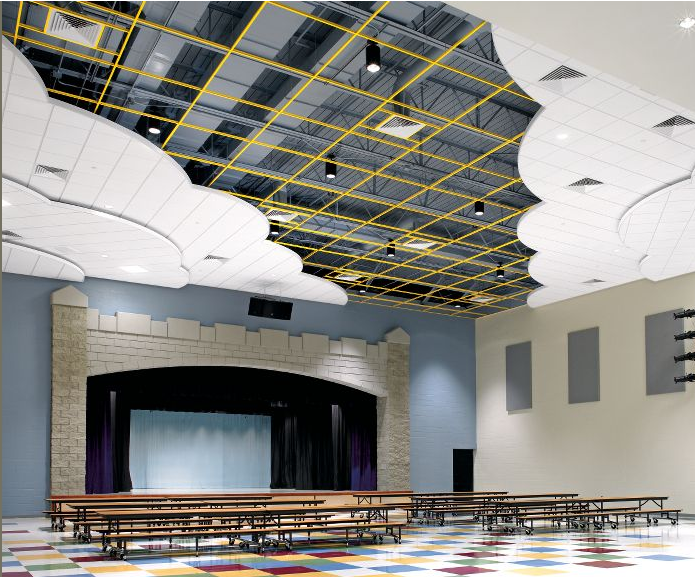 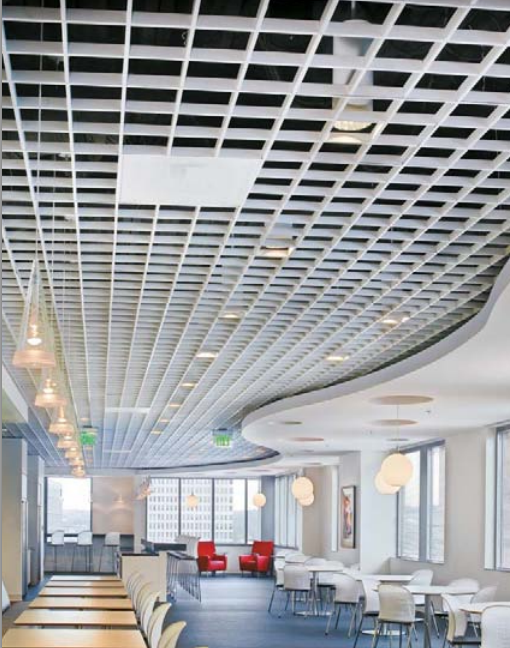 NEW CEILING DESIGN (Arch. Breadth)
Two Part Ceiling System
Perimeter: Tegular Acoustical Panels
Center: 8” Square Open Cell Grid
Exposes 90% of the ceiling above.

Structure above painted dark blue.
NEW CEILING DESIGN (Arch. Breadth)
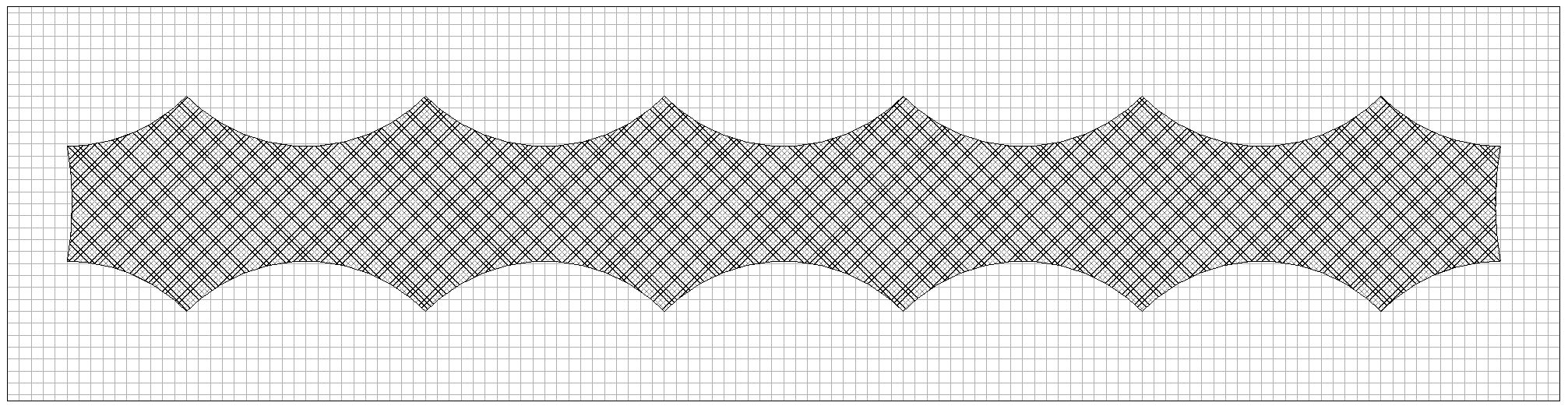 5th Floor Gallery
7th Floor Gallery
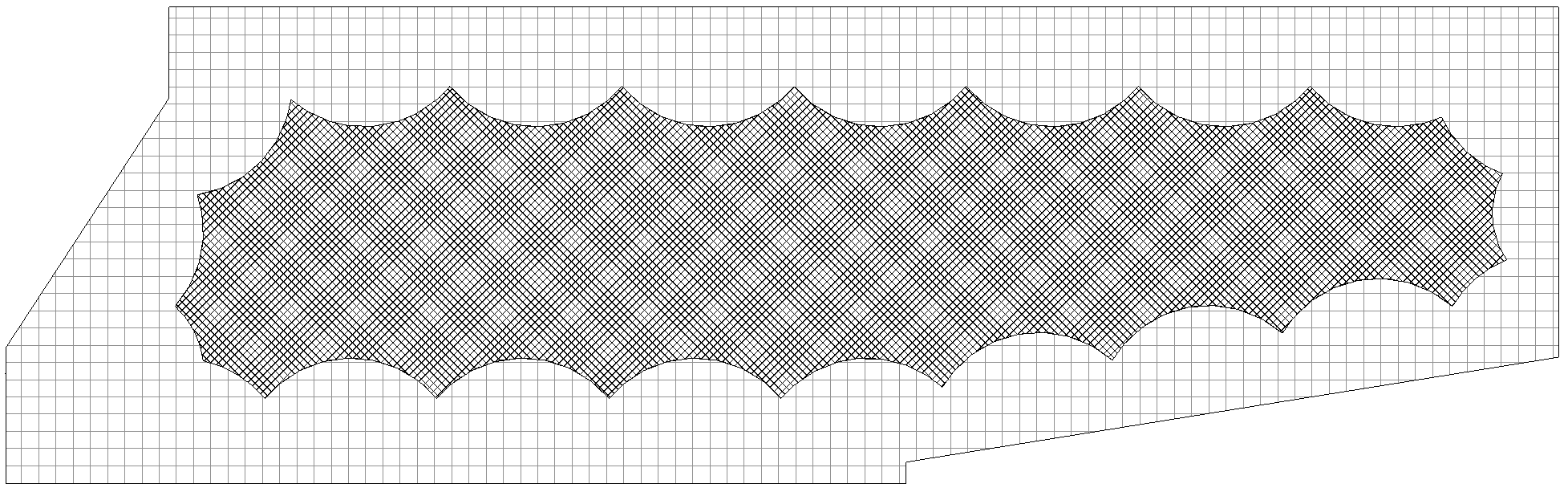 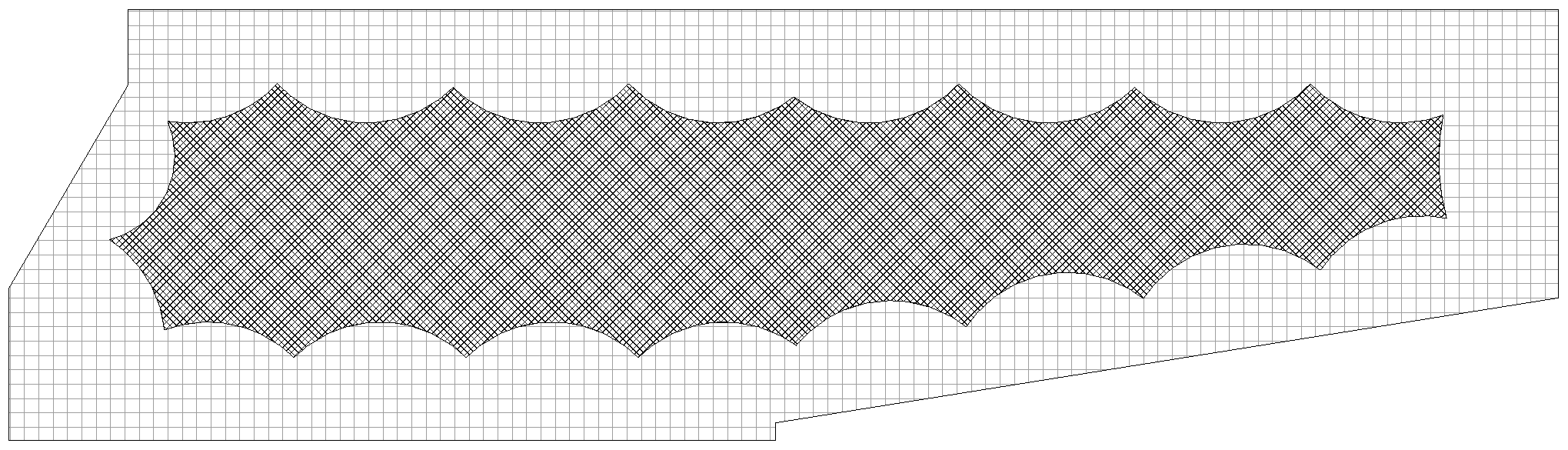 6th Floor Gallery
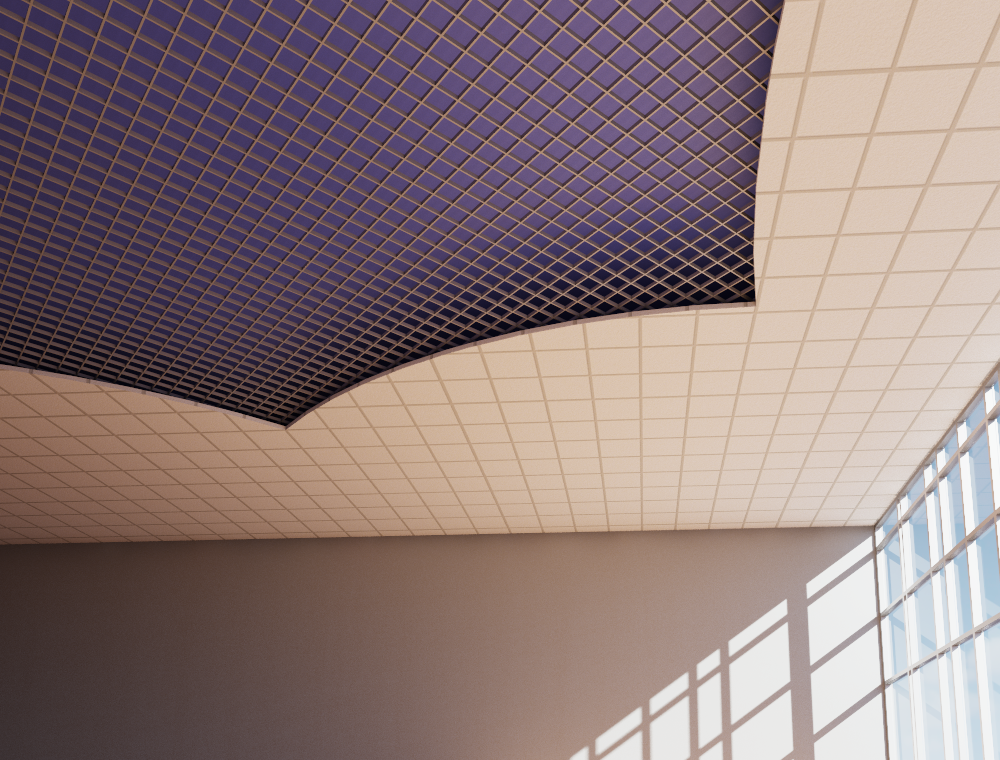 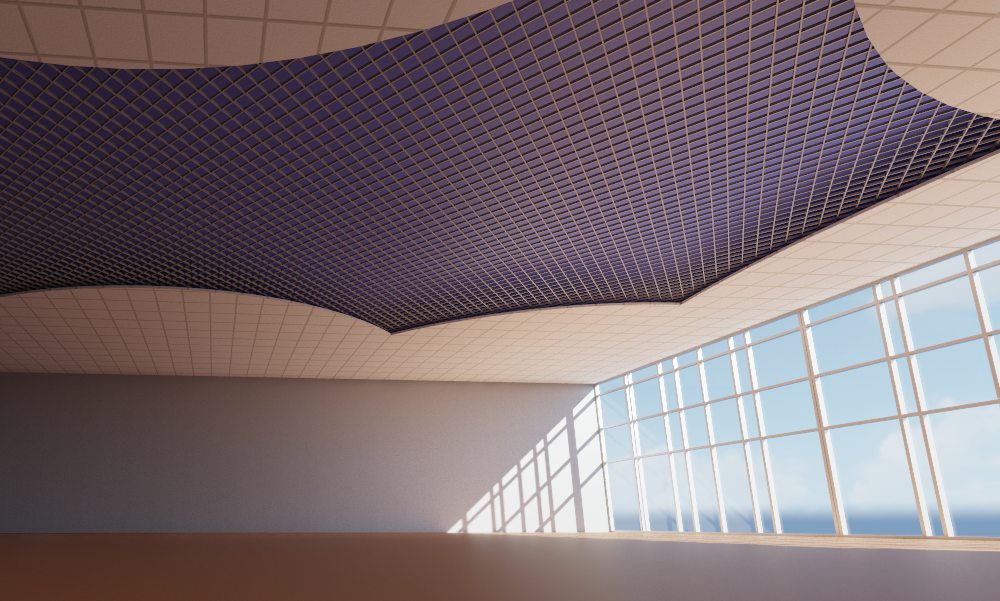 NEW CEILING DESIGN (Arch. Breadth)
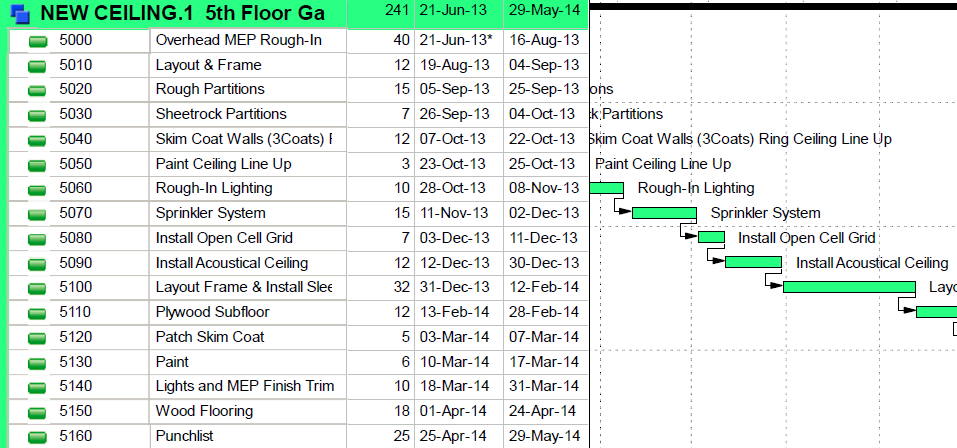 NEW CEILING SCHEDULE
Average Length of Construction:
Original Ceiling: 77 Days
Redesigned Ceiling: 12 Days
Shortened Gallery Fit-Out Schedule by 83 working Days.
Shortened the Overall Project Schedule by 26 Working Days.
NOTE: Productivity Values:
Acoustical Panels (4 Carp): 1000 SF/Day
Open Cell Grid (2 Carp): 860 SF/Day
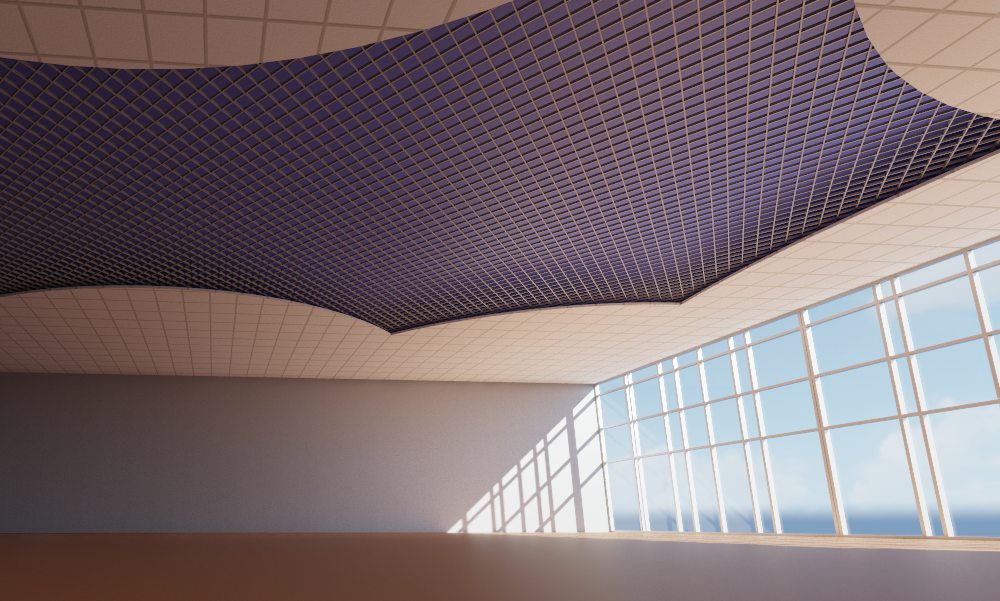 NEW CEILING COST
5th Floor Gallery Ceiling Estimate:
$196,000
Total Ceiling System Estimate
$474,000
Redesign Cost Savings:
$683,000
Total Cost Savings:
$1,181,000
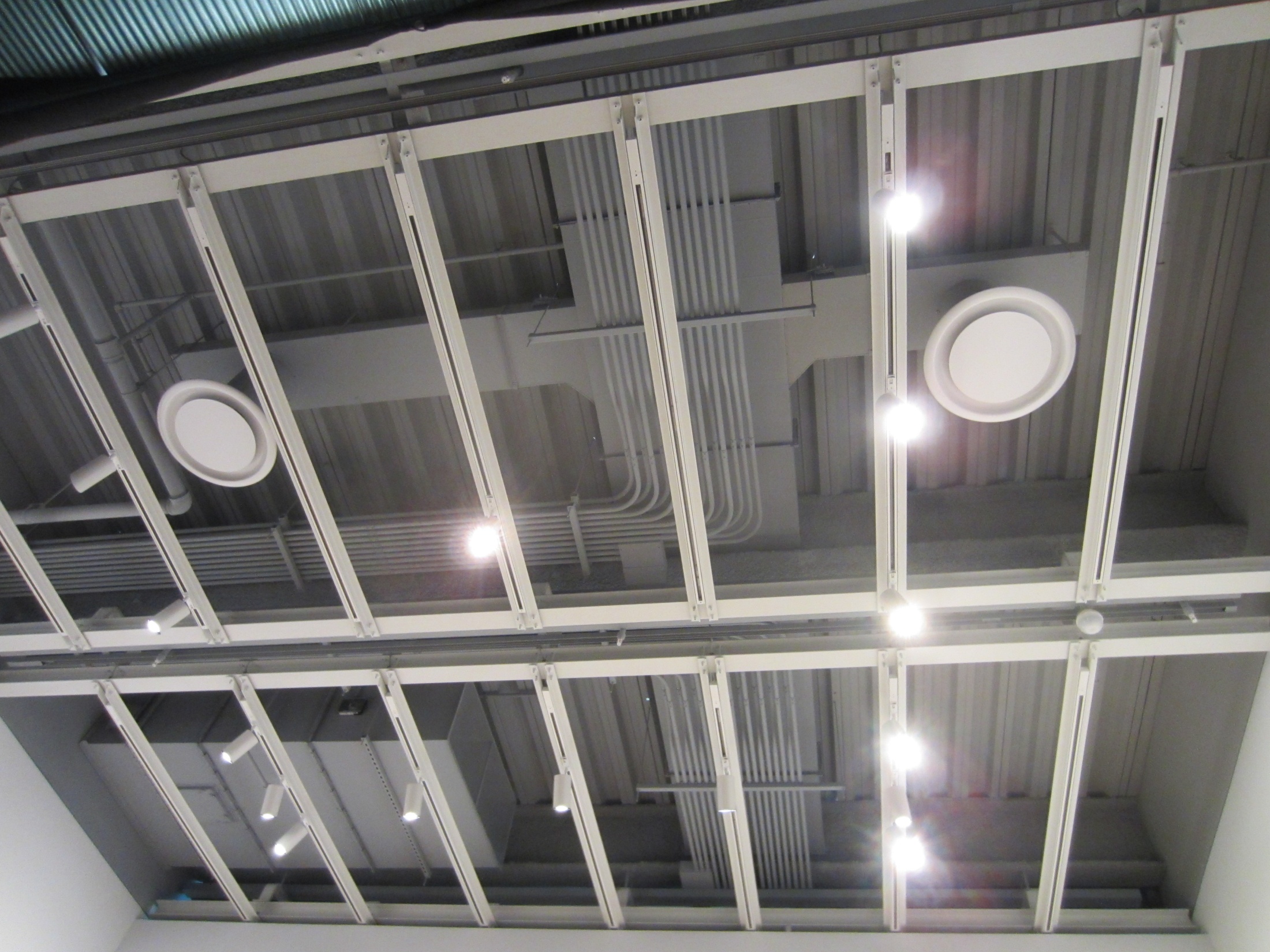 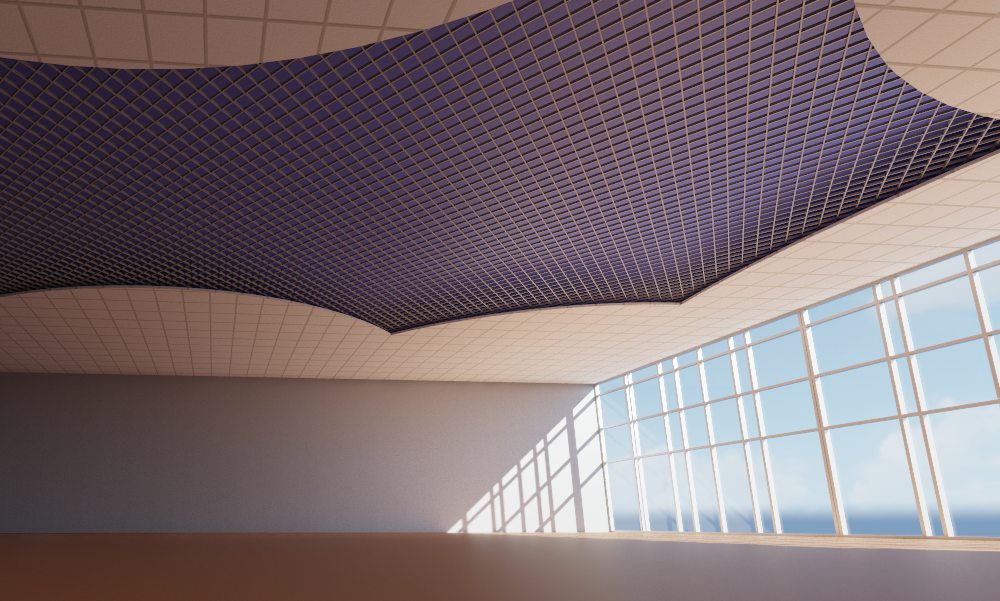 CONCLUSION & RECOMMENDATION
Schedule Savings: 5 Weeks
Cost Savings: $1.18M

Implement the redesigned ceiling system.
Final Decision is up to the Owner.
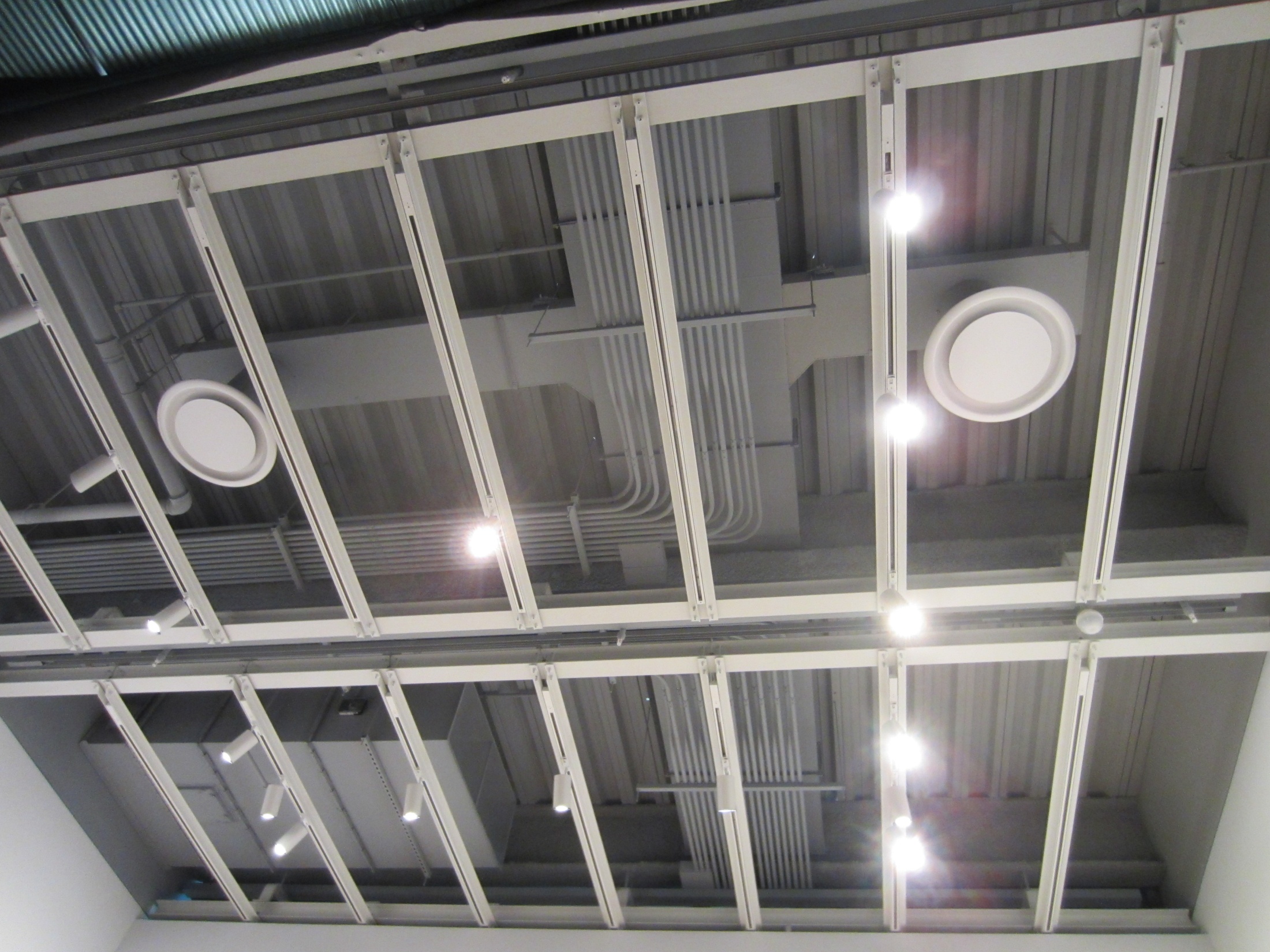 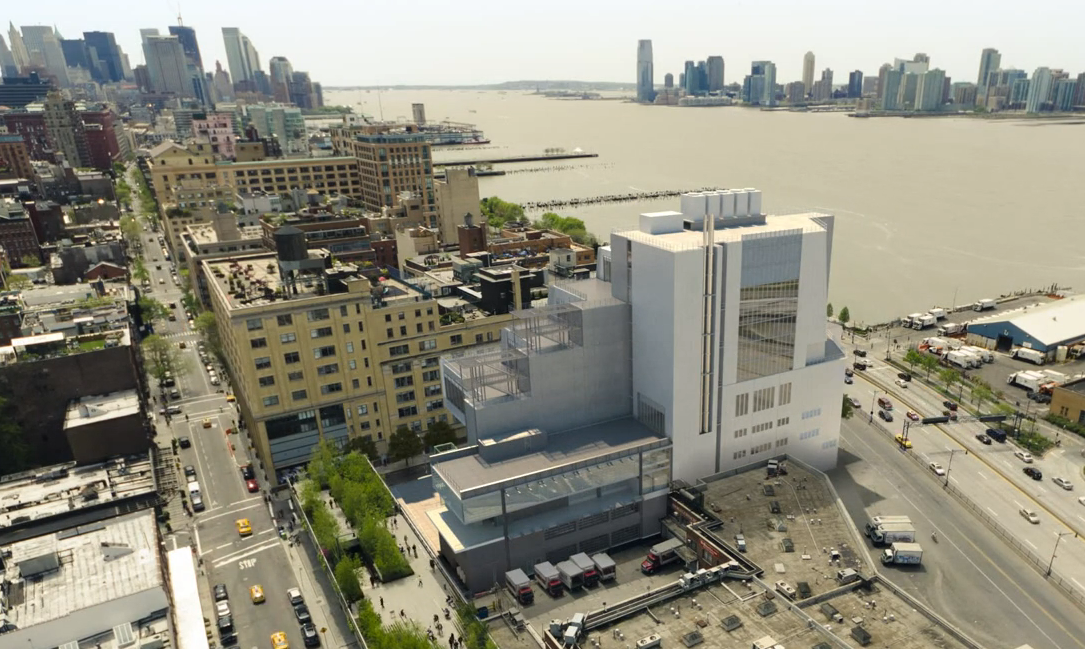 ANALYSIS 2: 

SHORT INTERVAL PRODUCTION SCHEDULE
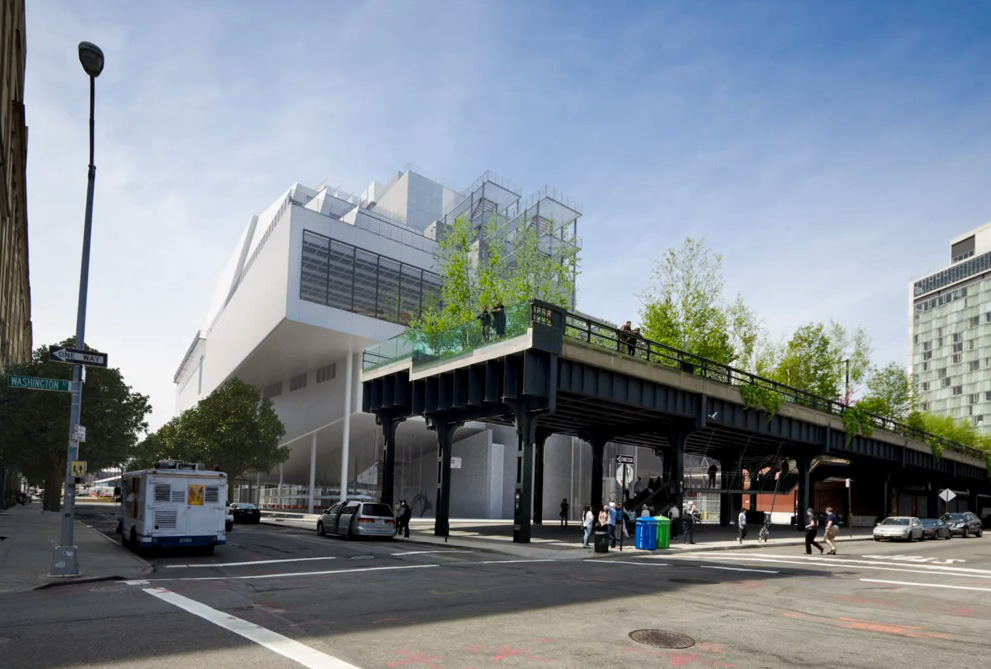 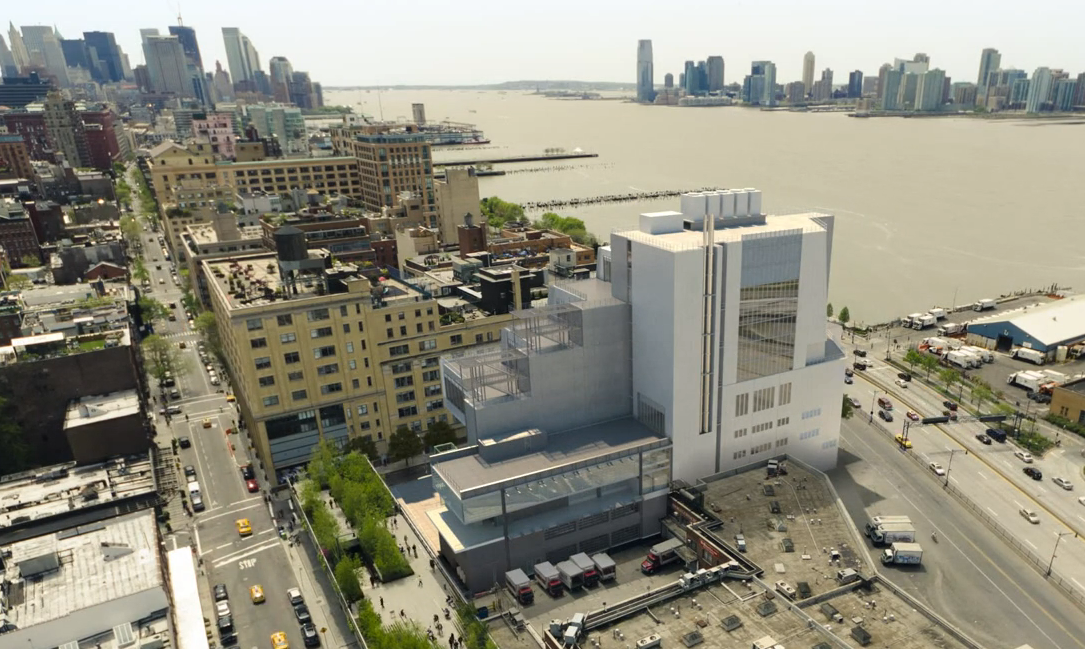 PROBLEM IDENTIFICATION AND GOALS
Problem: 
Gallery Fit-Outs take over 400 days on average to complete.
Goal:
Reduce the Gallery Fit-Out length in order to reduce the overall project schedule.
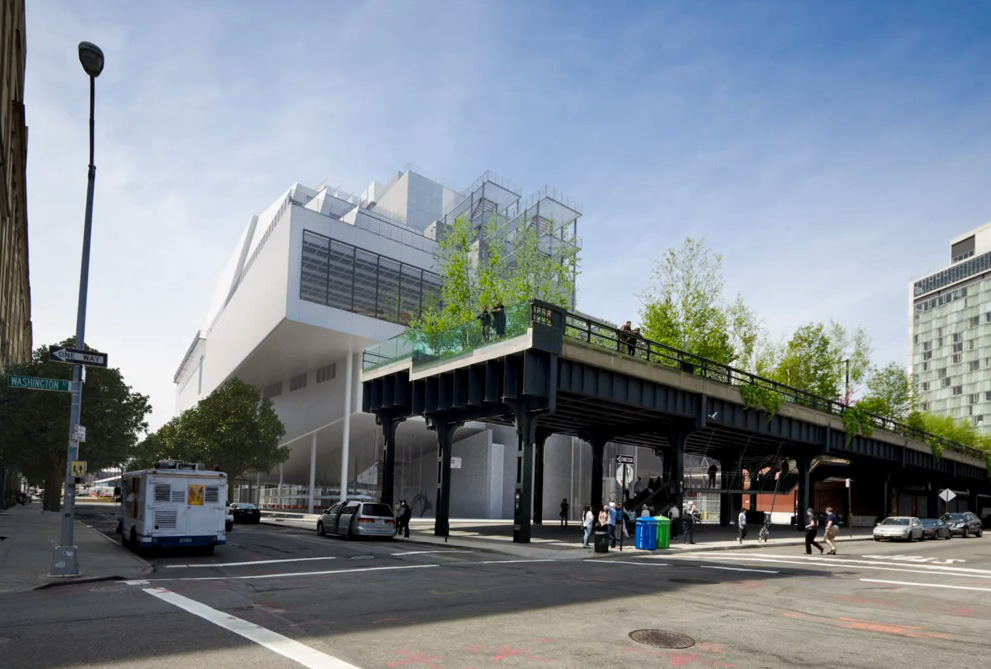 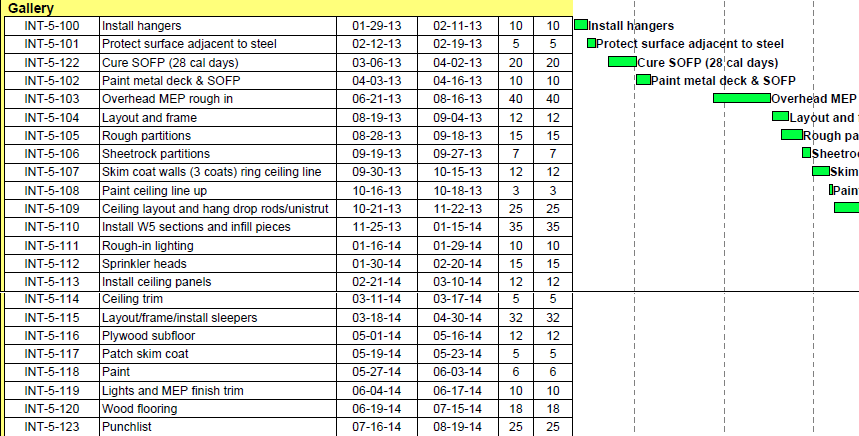 PROBLEM ANALYSIS
Reasons for long gallery fit-outs.
Start to Finish activity relationships.
Only one trade in each gallery performing work at a time.

A SIPS will expedite this schedule area.
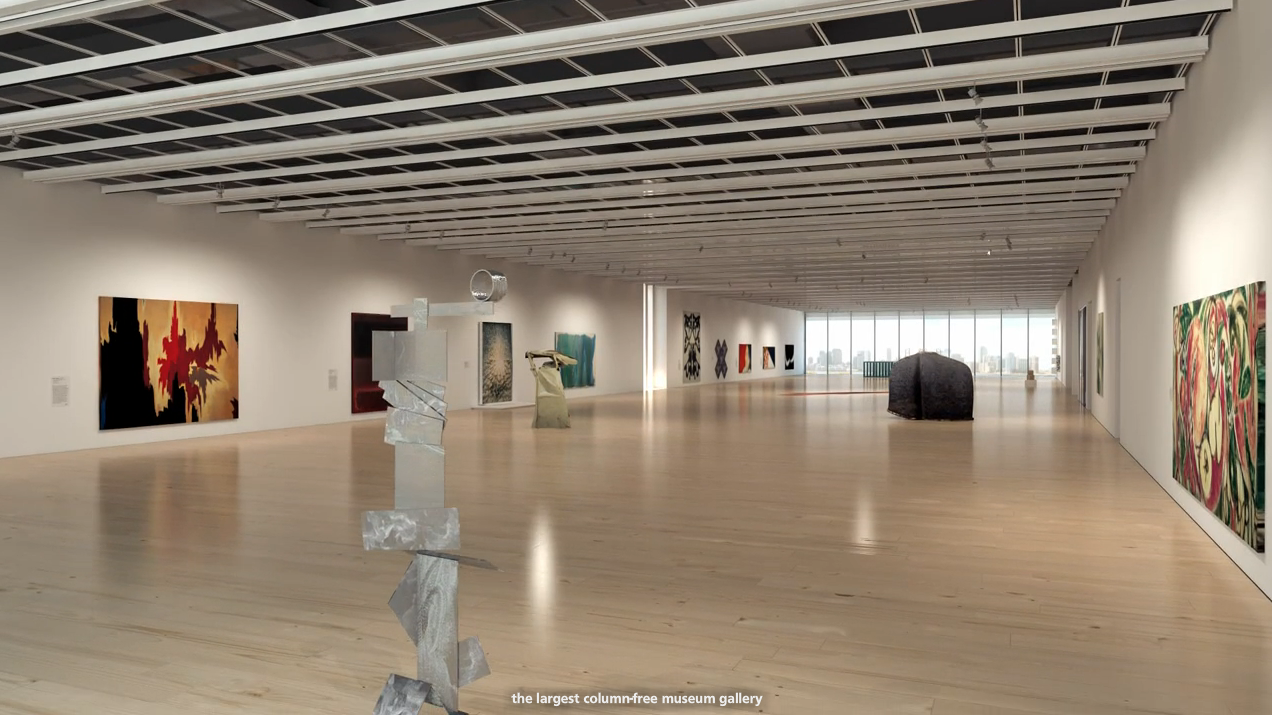 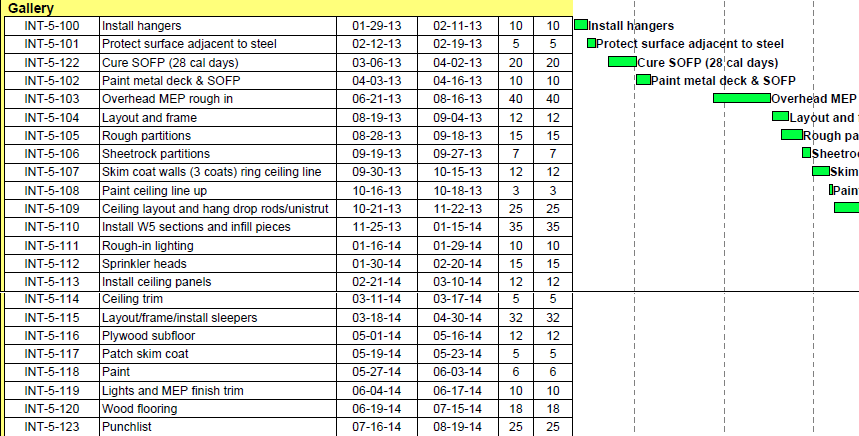 ACTIVITY ANALYSIS
SIPS will focus on 5th – 8th floor galleries
Will commence with the “MEP Rough In”
Activities adjusted to a 20 day maximum schedule length per gallery.
Ex: MEP Rough In
Crew Sizes adjusted to make each activity length 20 days / gallery.
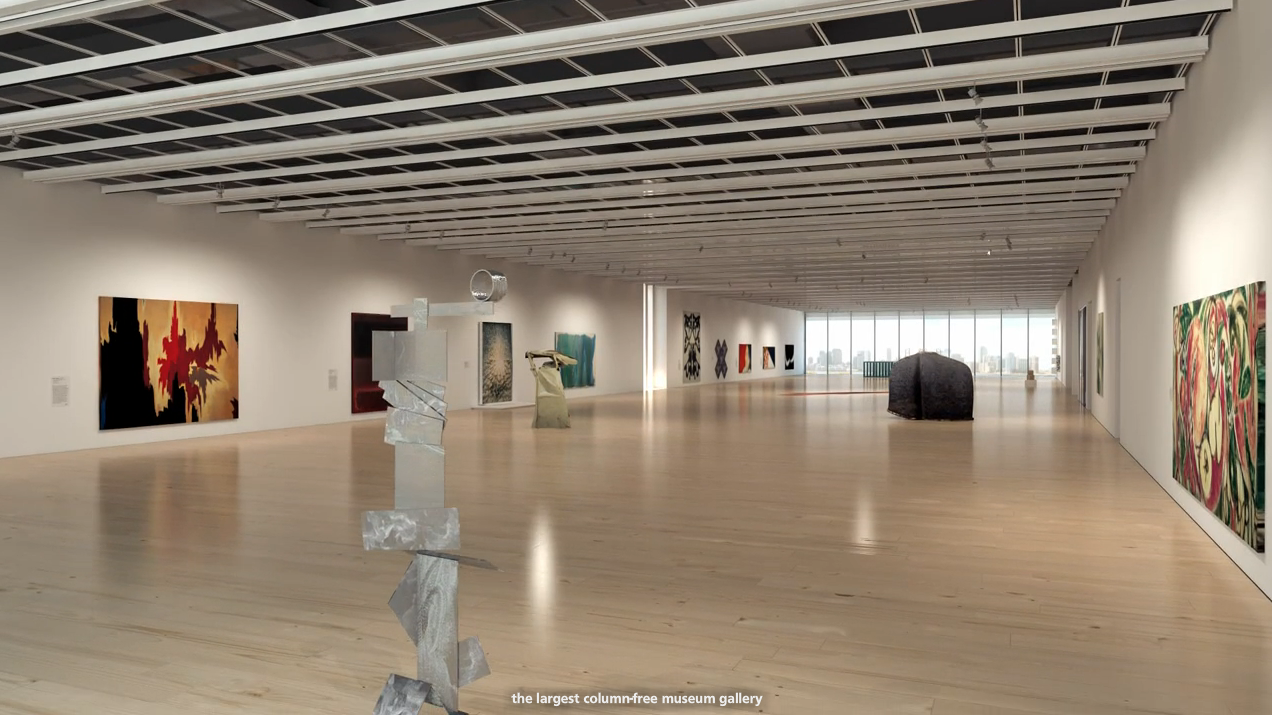 ZONE DEFINITION
A SIPS is most effective when the zone sizes are equal.
MMAA zones will be approximately 5,000 SF.
Gives a total of 8 zones.
Total schedule length (80 days / activity) will be split evenly between the 8 zones.
Creates 10 day activity lengths / zone.
5th FLOOR ZONES
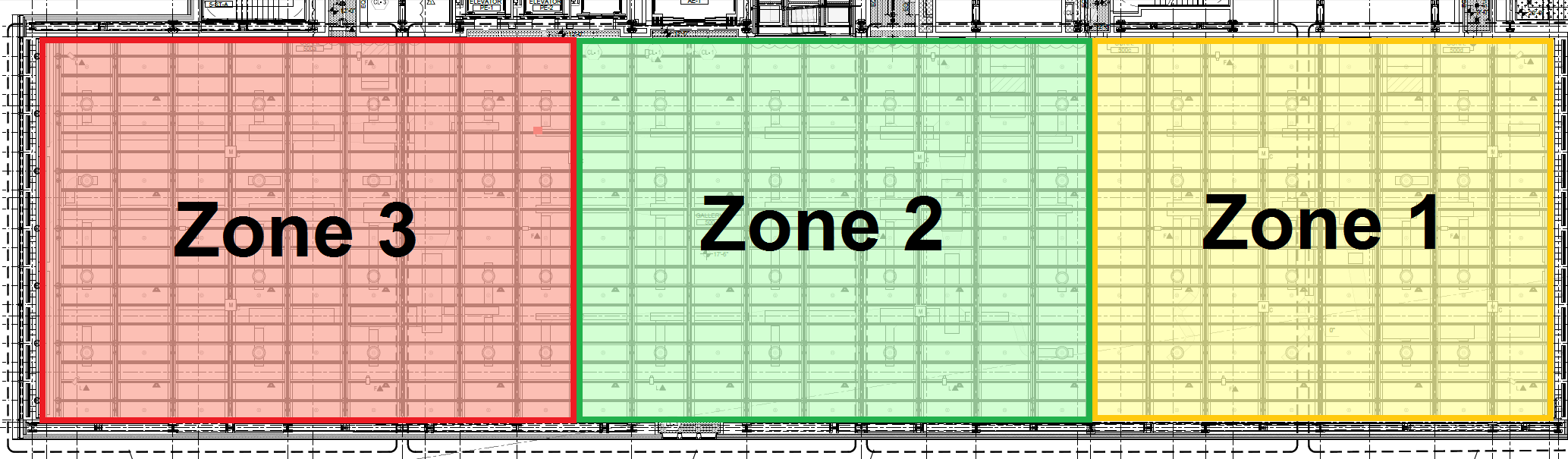 3 Zones:
Average of 5,700 SF
6th FLOOR ZONES
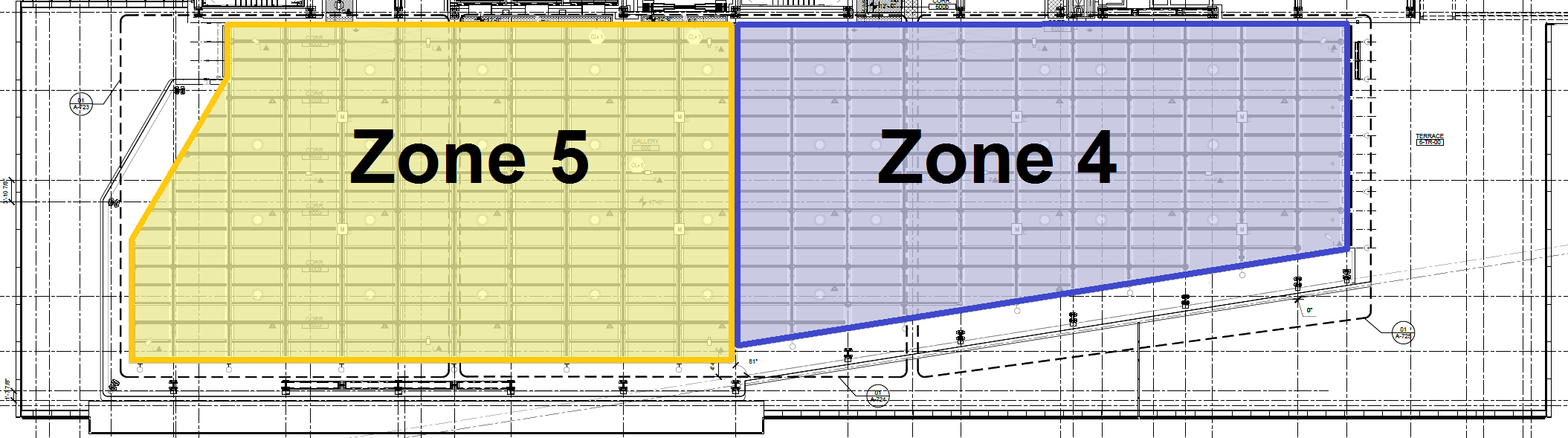 2 Zones:
Average of 5,675 SF
7th FLOOR ZONES
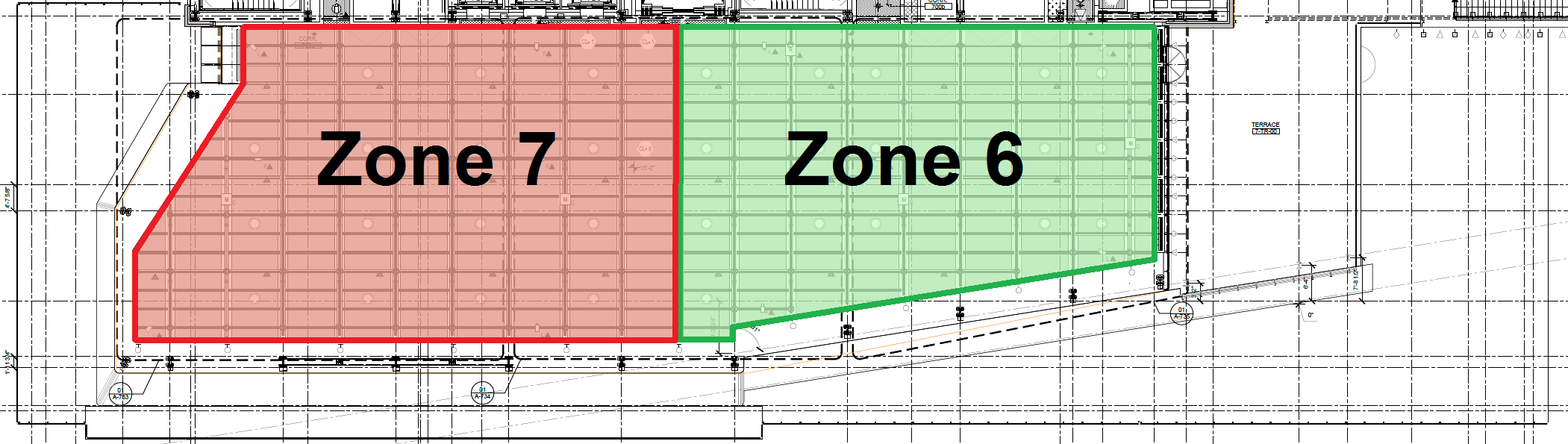 2 Zones:
Average of 4,734 SF
8th FLOOR ZONE
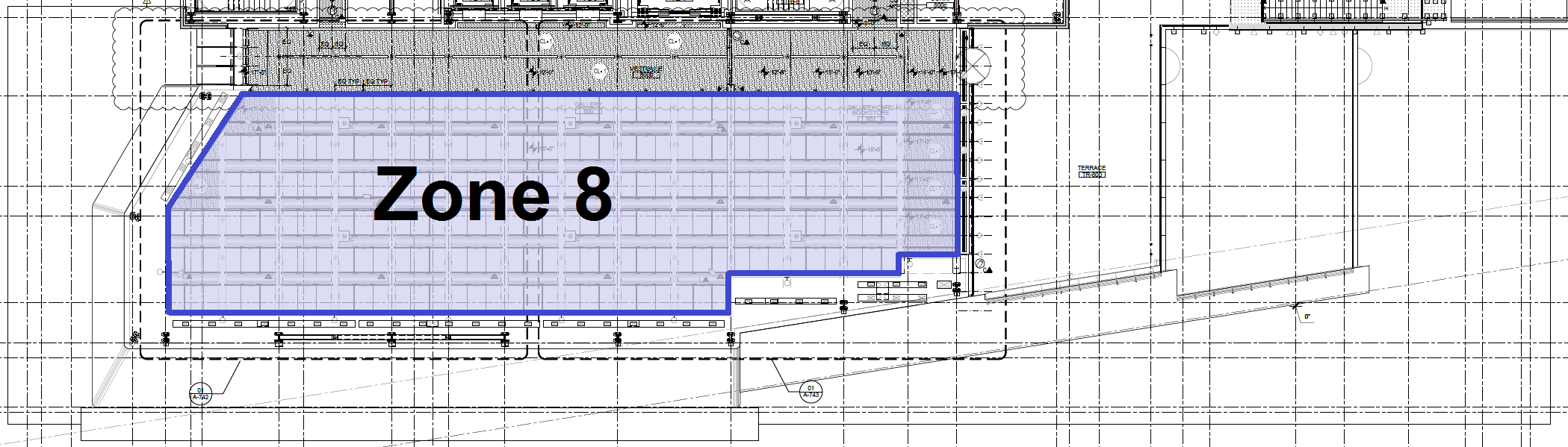 1 Zone:
Average of 5,060 SF
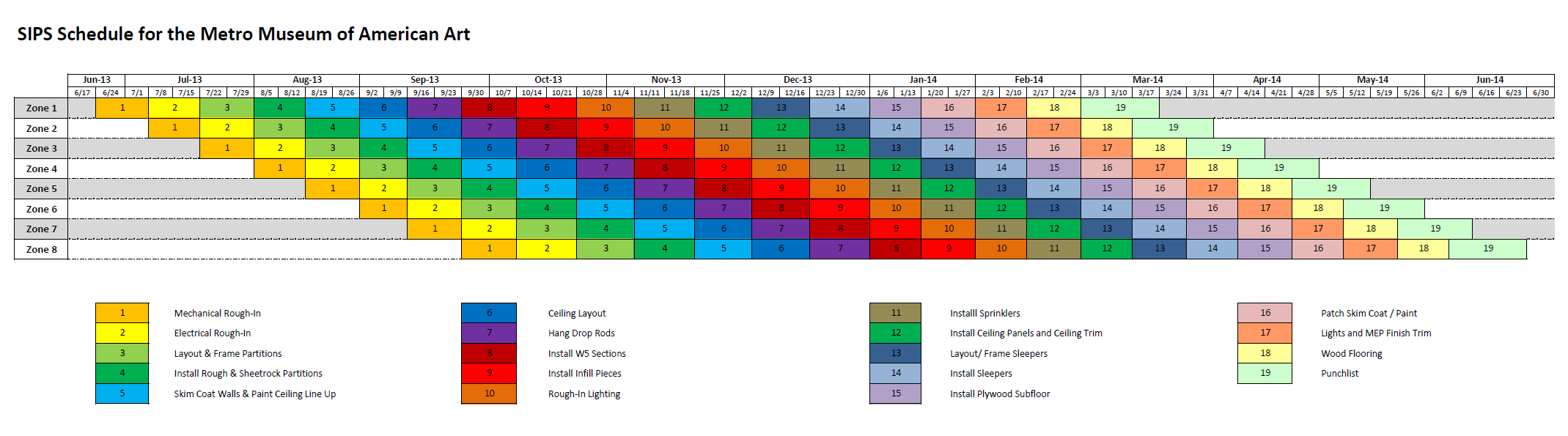 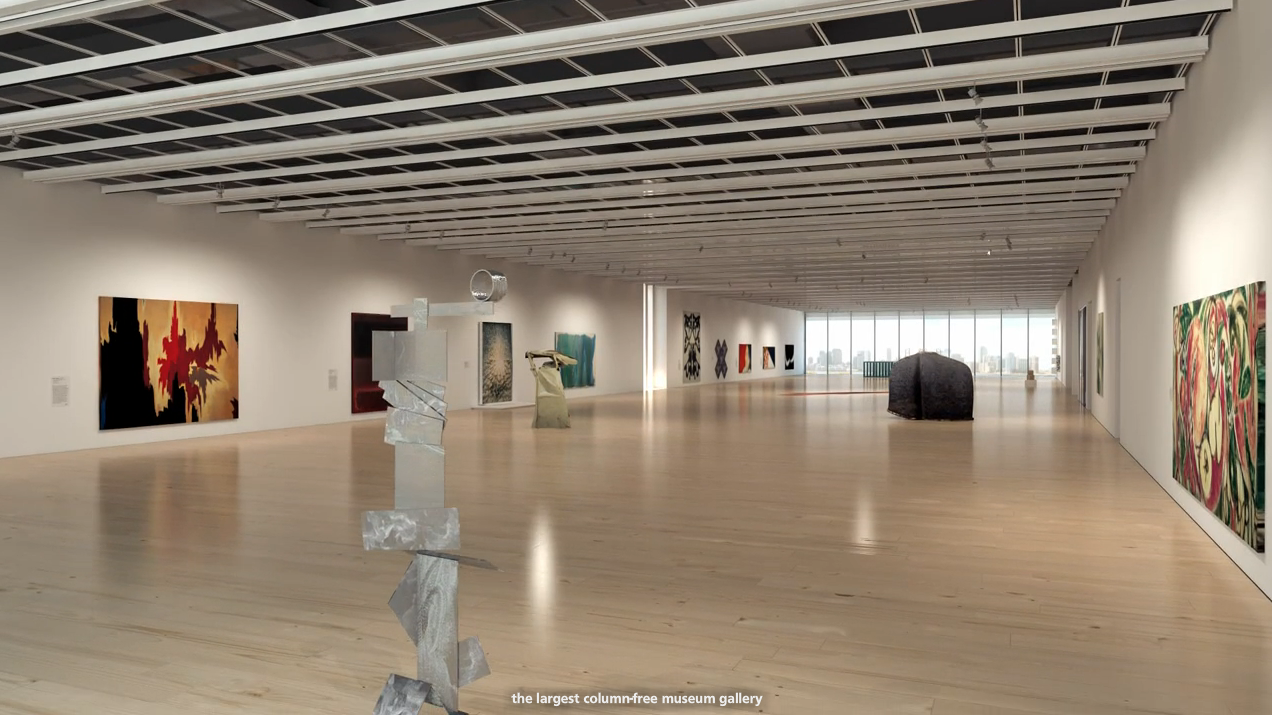 SCHEDULE ANALYSIS
SIPS shortened the gallery fit-out from 17 to 12 months.
Doubled the amount of work being completed at a time.
Consistent & efficient flow of trades.
No extra man-hours were worked due to the SIPS.
Overall project schedule reduced by 26 working days.
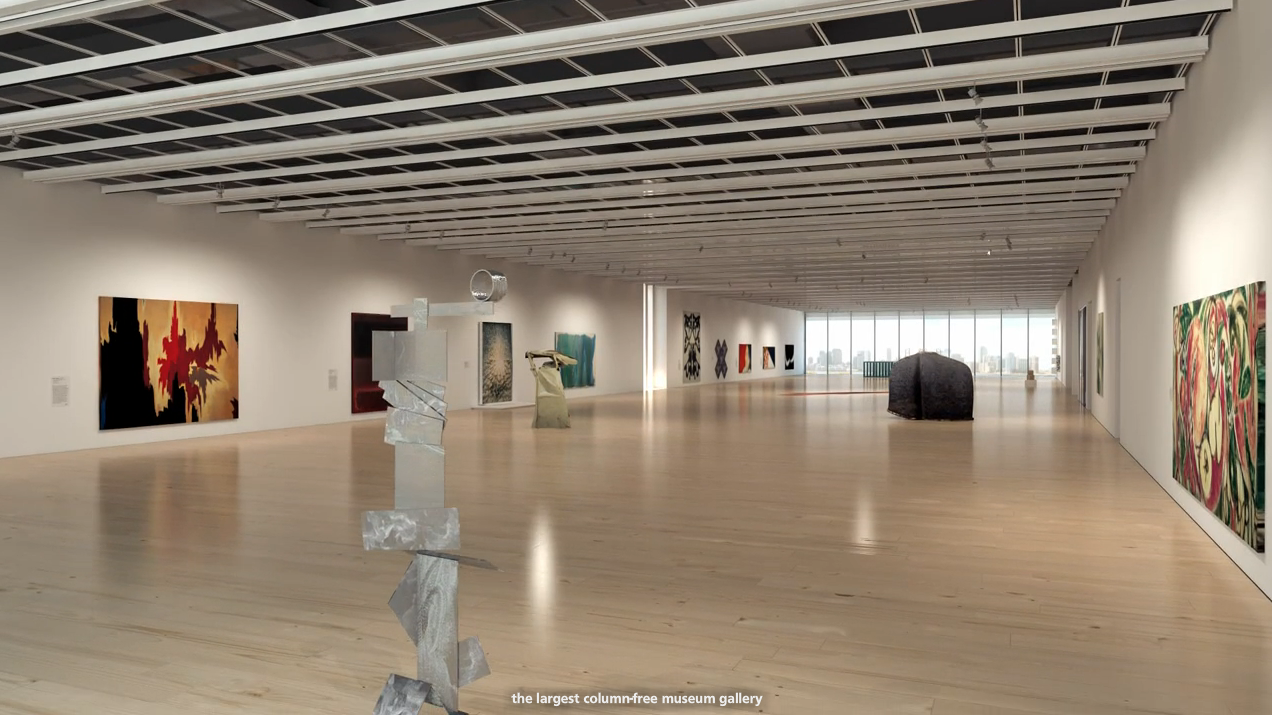 COST ANALYSIS
Total man-hours and material usage remained the same.
No additional costs were incurred.
5 week of general conditions were saved.
Results in $497,500 in savings.
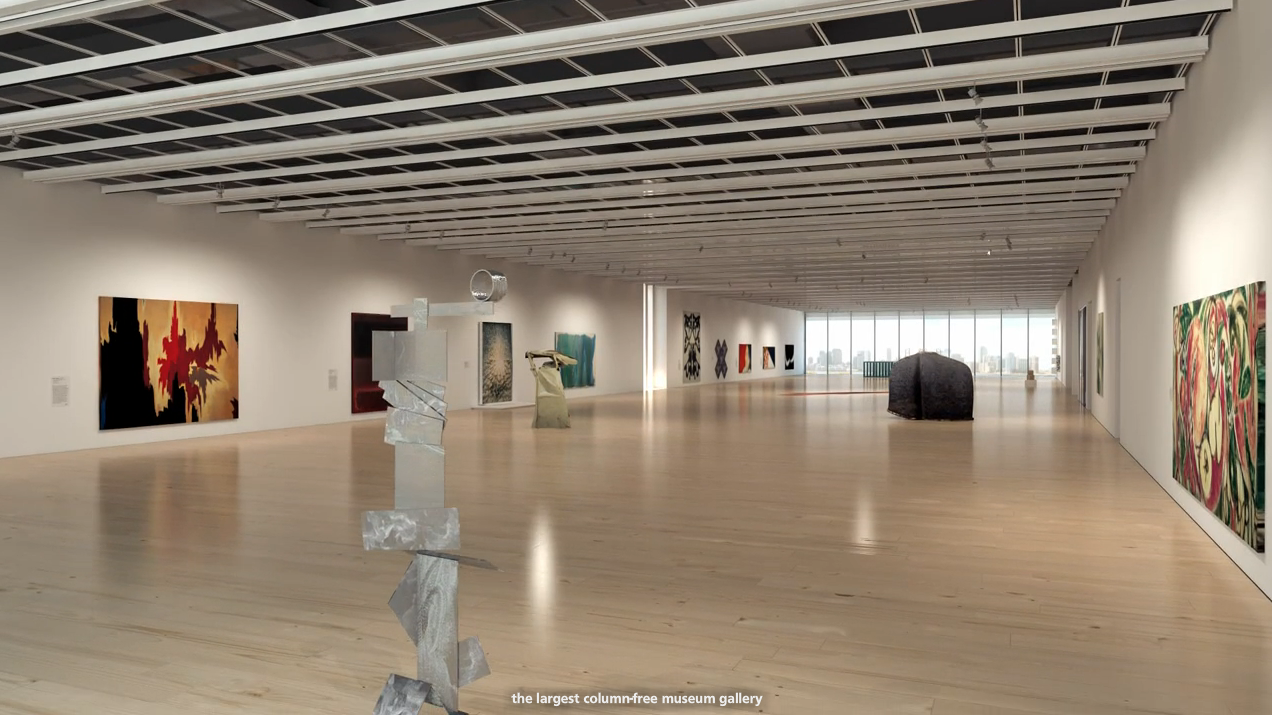 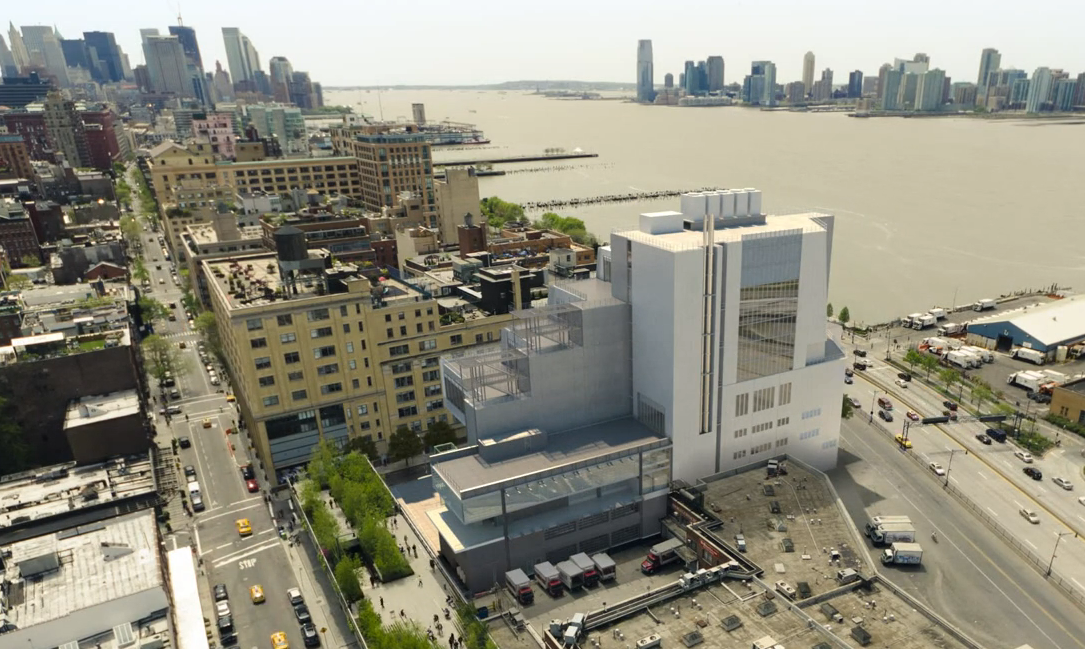 CONCLUSION & RECOMMENDATION
Schedule Savings: 5 Weeks
Cost Savings: $497,500

Implement the SIPS.
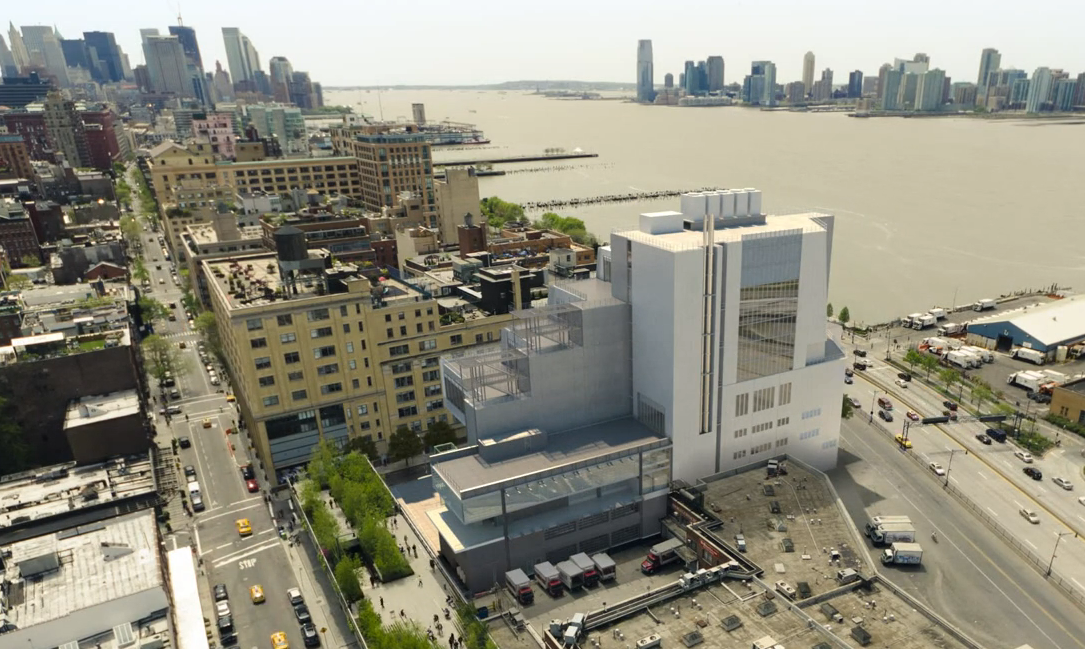 CONCLUSION & RECOMMENDATION
Recommendations:
Implement the SIPS.
Implement the redesign at the owners discretion.
Prefabrication Analysis
Schedule Savings: 5 Weeks
Cost Savings: $345,000
Redesign Analysis
Schedule Savings: 5 Weeks
Cost Savings: $1,181,000
SIPS Analysis
Schedule Savings: 5 Weeks
Cost Savings: $497,500
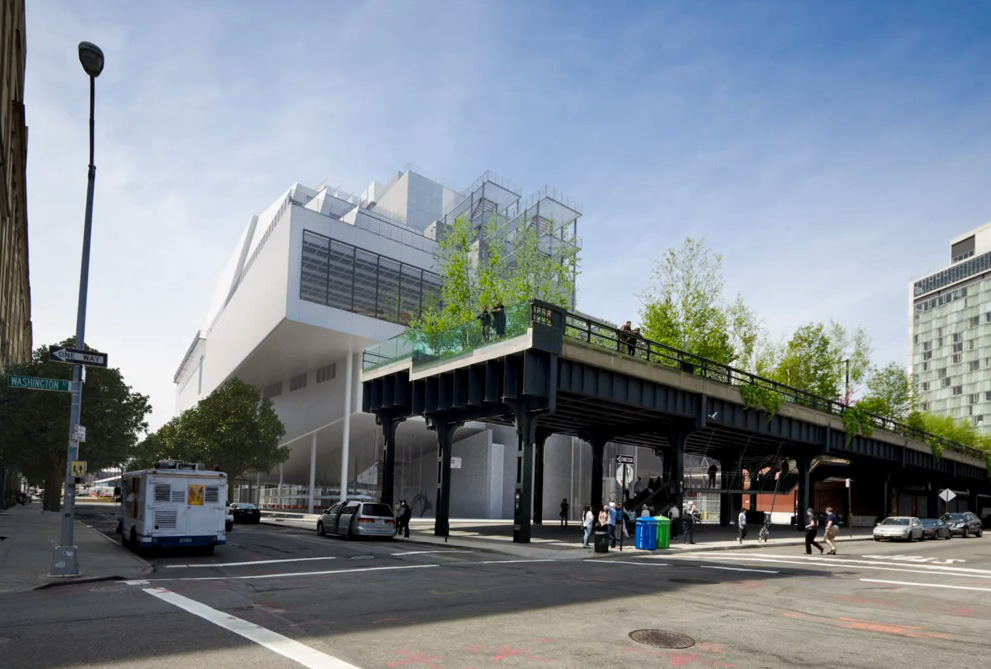 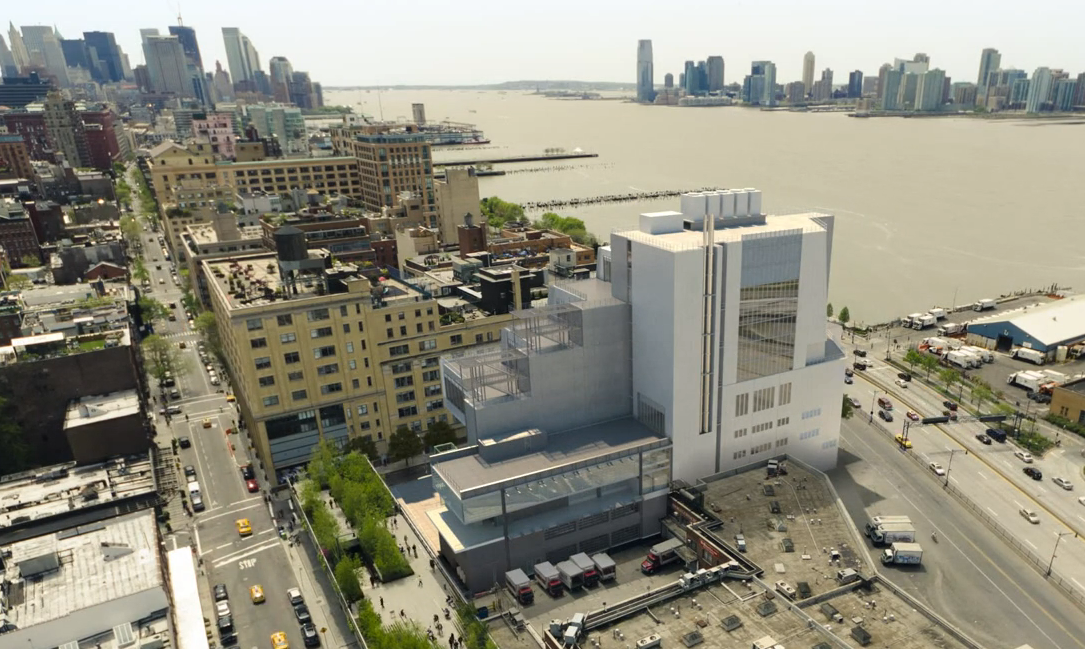 ACKNOWLEDGEMENTS
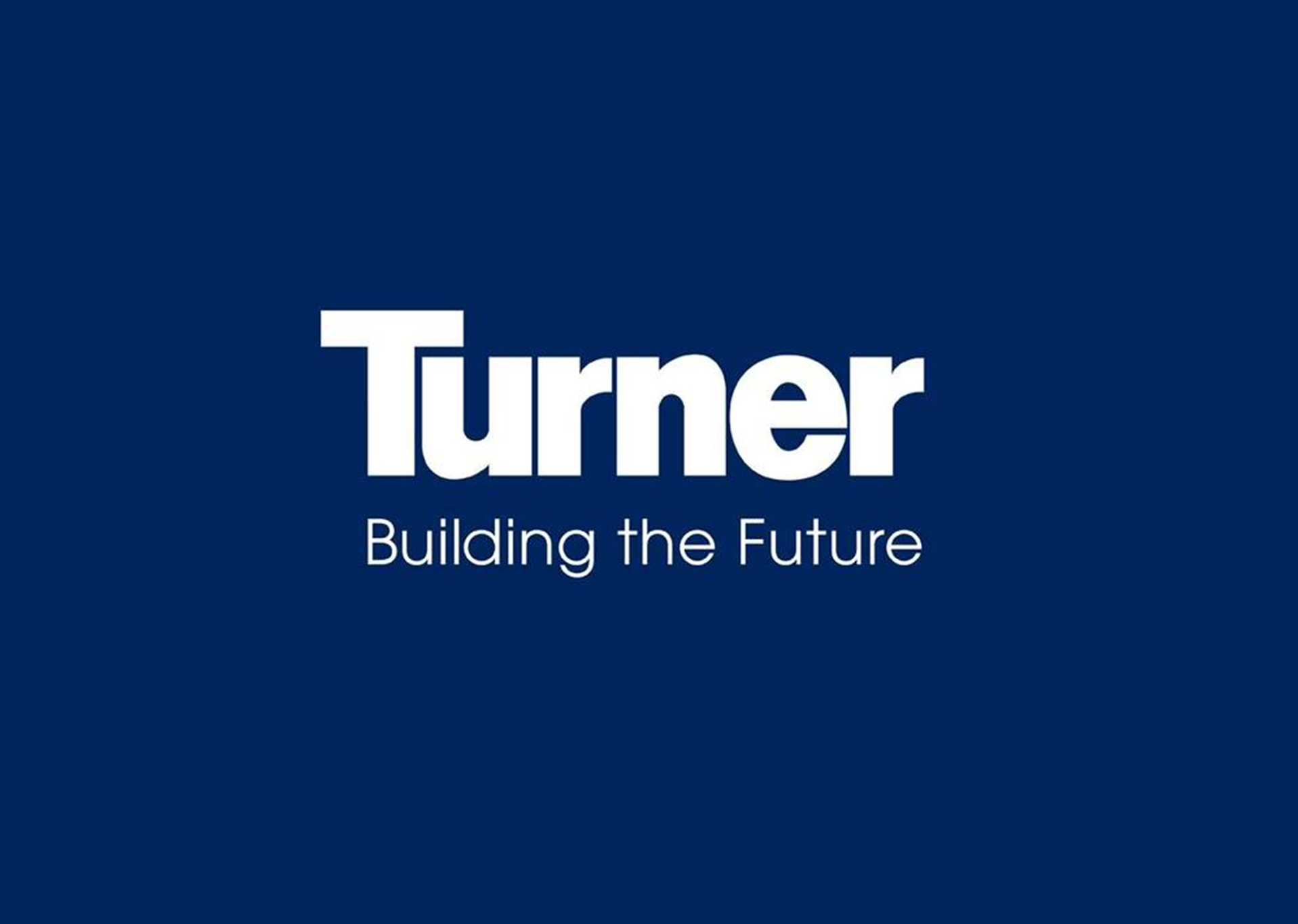 QUESTIONS?
Metro Museum of American Art
Renzo Piano Building Workshop
Ray Sowers: CM Advisor
Penn State AE Faculty
Family & Friends